Uudet lukutaidot Sastamalan perusopetuksessa
Tämä esitys tehtiin Uudet lukutaidot -hankkeen puitteissa lukuvuonna 2022-2023.
Jatkossa esitys on Sastamalan kaupungin sivistystoimialan digiopetuksen apuna.
Esityksen apuna on käytetty Raumlaista digipolkua
Hankkeen valtakunnalliset kotisivut
Valtakunnallisesti Uudet lukutaidot jaetaan kolmeen perusteemaan: tieto- ja viestintäteknologinen osaaminen,  medialukutaito ja ohjelmointiosaaminen.
Sastamalan Uudet lukutaidot- hankkeen tavoitteena on edistää oppilaiden digitaalisten taitojen kehittymistä, ja näin ollen pystytään paremmin takaamaan tasa-arvoinen asema digitaidoissa peruskoulun päättyessä.
1.-3.lk
Tieto- ja viestintäteknologinen osaaminen
Käytännön taidot ja oma tuottaminen
Chromebookin näppäimistö ja äänenvoimakkuuden säätäminen
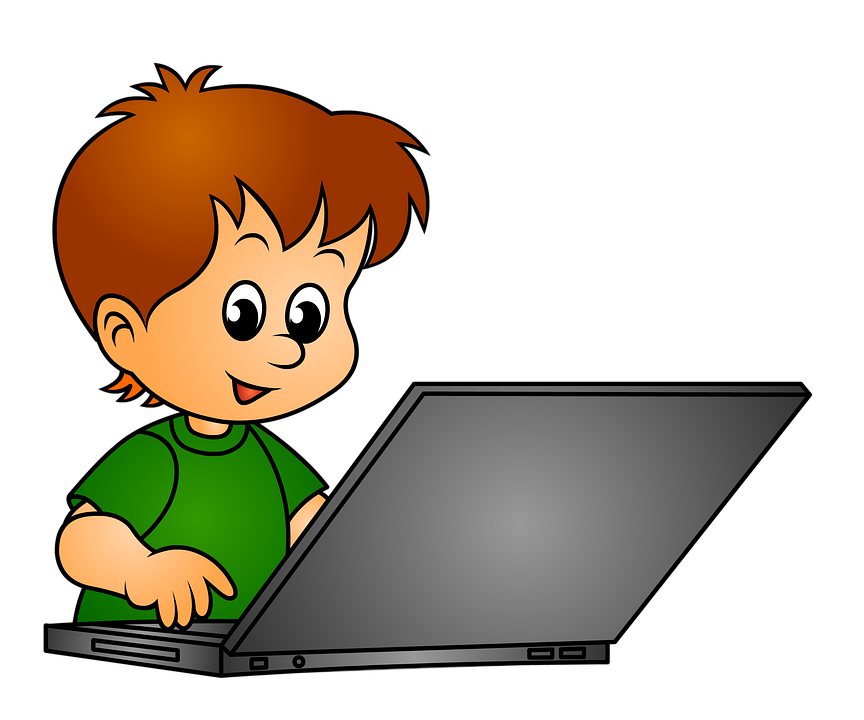 1.-3. lk
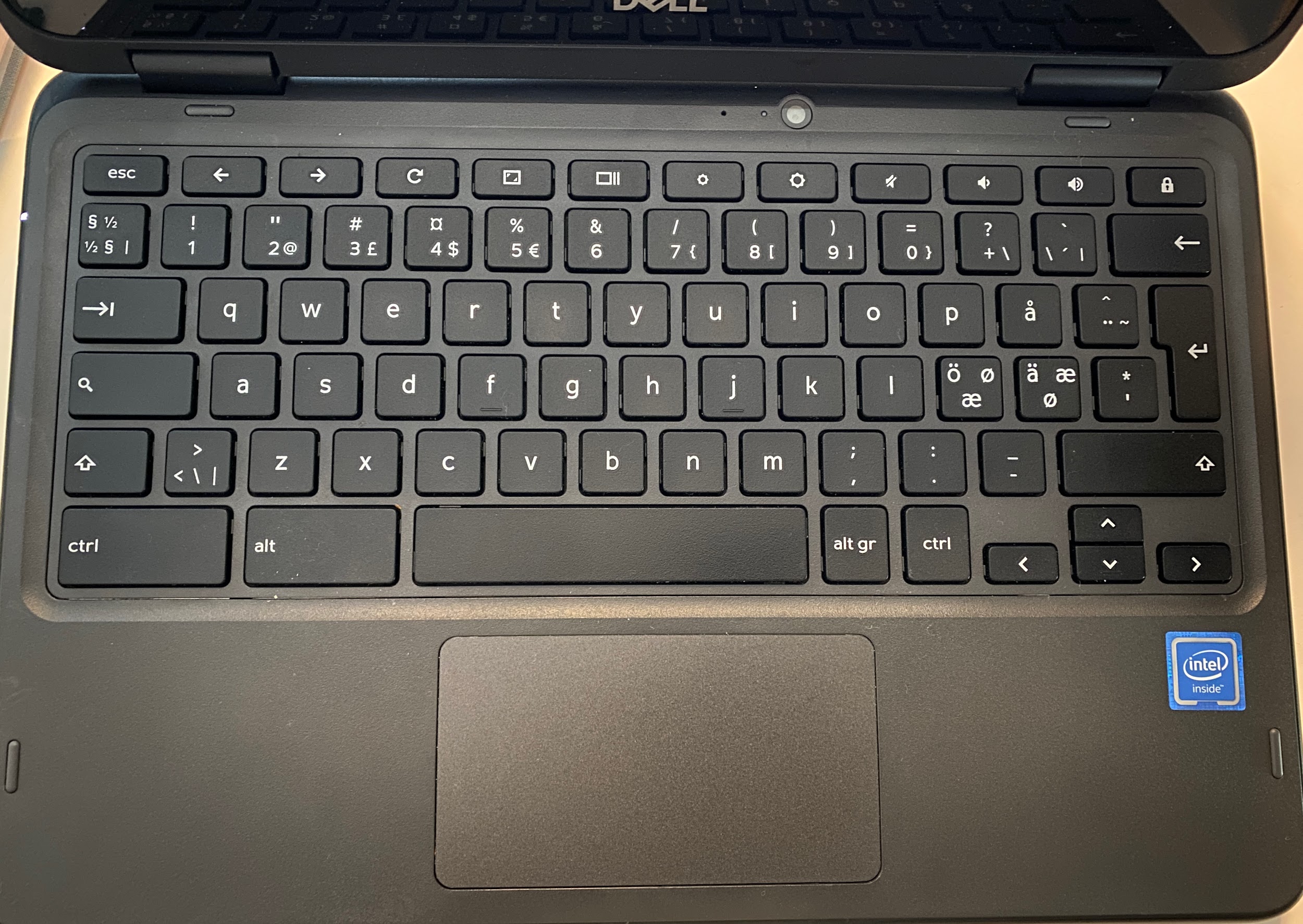 Caps lock
Ota Caps lock käyttöön tai poista se käytöstä
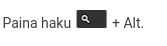 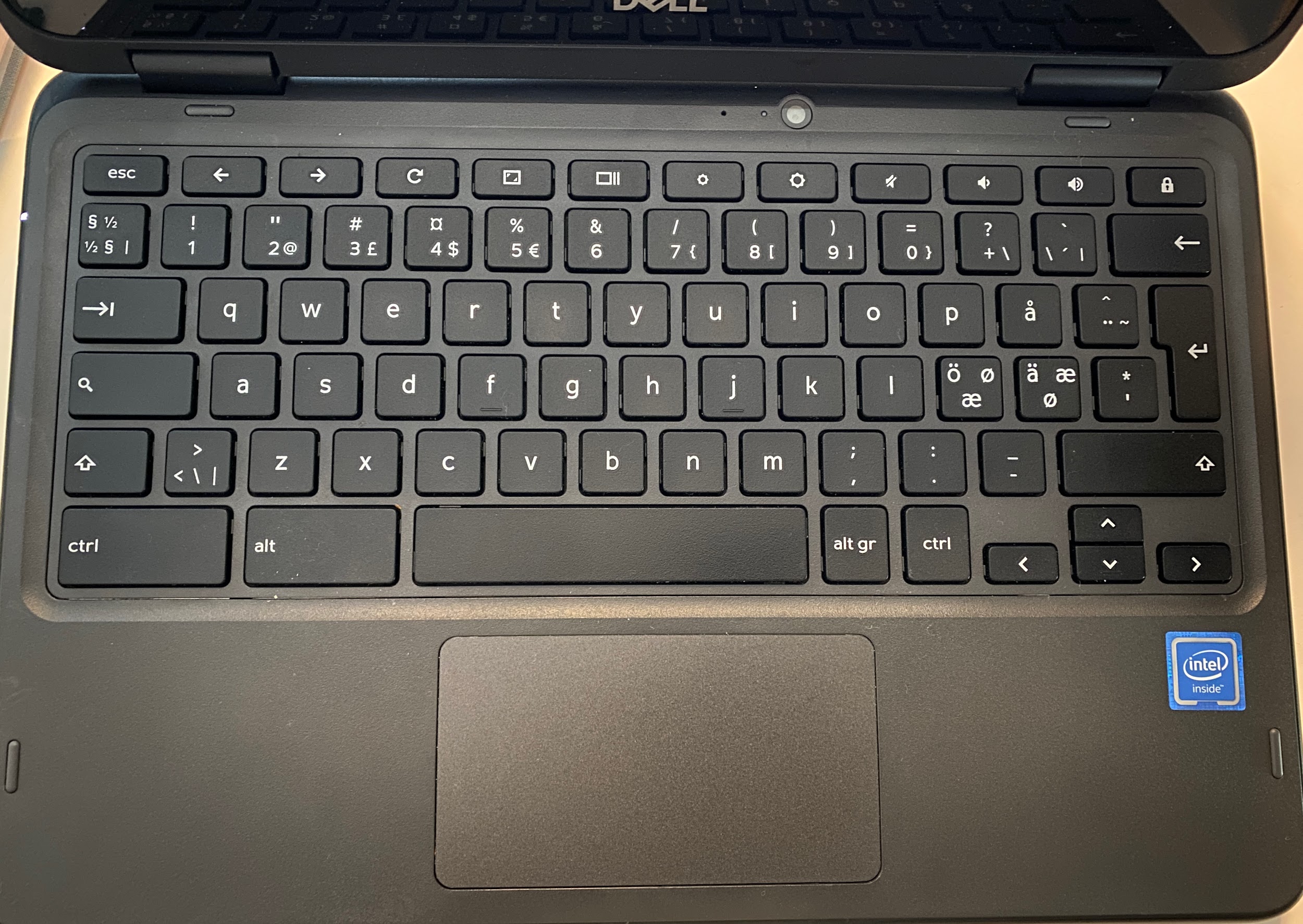 Äänenvoimakkuus
Mykistä

Hiljennä

Voimista
Ylärivin näppäimet
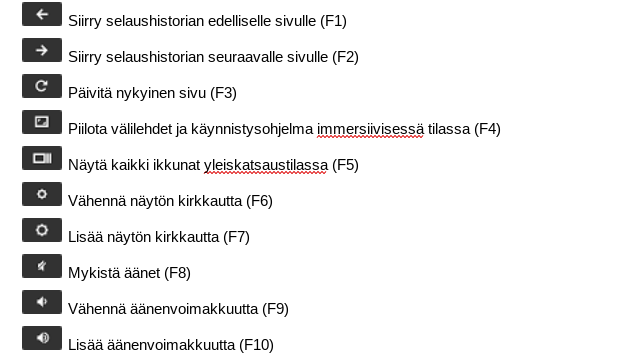 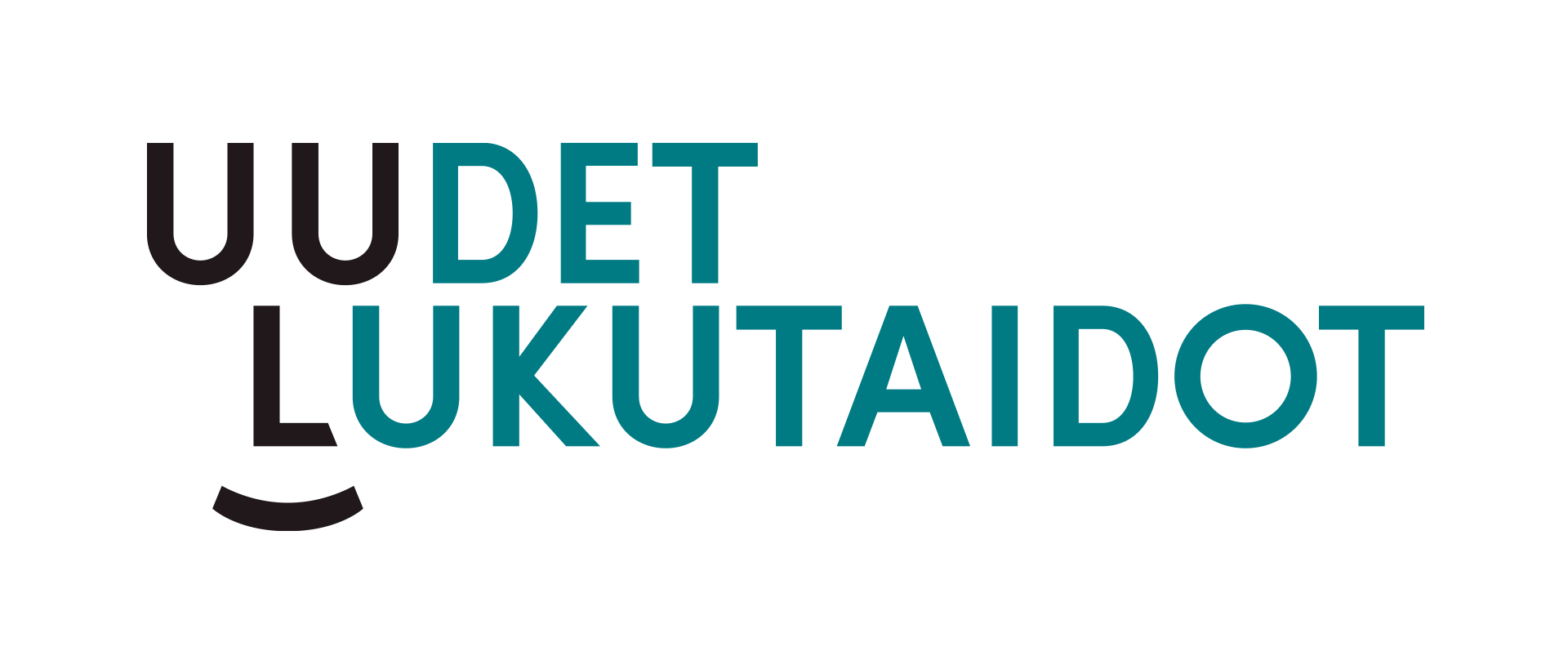 Tavoitteet
Oppilas osaa käsitellä laitteita, oheislaitteita ja tarvikkeita huolellisesti. 
Oppilas osaa säätää äänenvoimakkuutta.
Oppilas osaa ohjatusti käyttää digitaalisia ympäristöjä
Oppilas osaa noudattaa yksinkertaisia ohjeita toimiessaan digitaalisissa ympäristöissä.
Chromebookin
käynnistys
sammutus
kirjautuminen
1.-2. lk
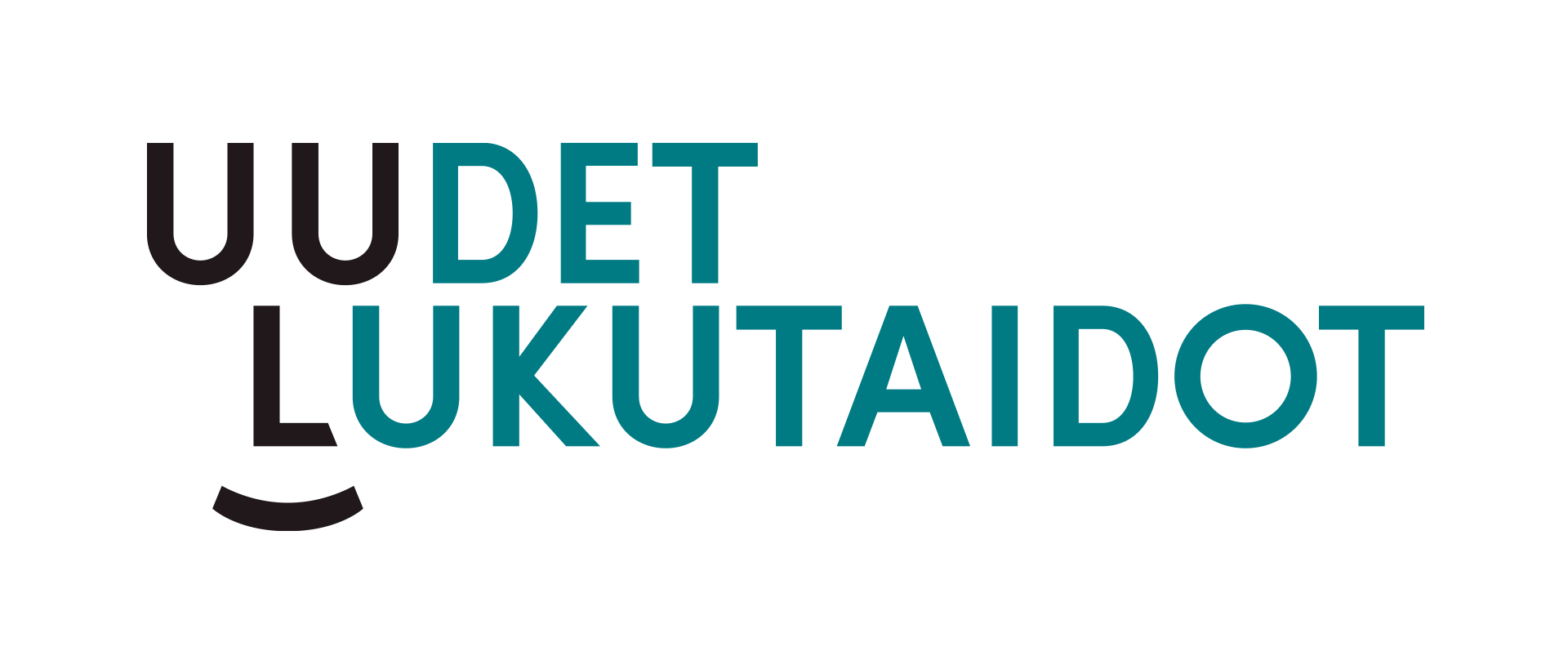 Tavoitteet
Oppilas osaa käsitellä laitteita, oheislaitteita ja tarvikkeita huolellisesti. 
Oppilas harjoittelee kirjautumista laitteelle ja ympäristöihin omalla käyttäjätunnuksella ja salasanalla.
Oppilas osaa ohjatusti käyttää digitaalisia ympäristöjä.
Oppilas osaa noudattaa yksinkertaisia ohjeita toimiessaan digitaalisissa ympäristöissä.
Chromebookin käynnistäminen
Chromebook käynnistyy, kun avaa näytön. Siihen menee n. 15 sekuntia. 

Jos näytön avaaminen ei käynnistä Chromebookia, laitteessa on käynnistysnappi mallista riippuen sivussa tai näppäimistön yläpuolella.
Chromebookin sammuttaminen
Chromebook kannattaa aina sammuttaa, kun lopettaa käytön. Jos laitat vain kannen kiinni, CB menee "nukkumaan" ja kuluttaa edelleen akkua.
1. Klikkaa oikean alareunan kohtaa jossa on kellonaika ja akun varaus
2. Sammuta nuolen osoittamasta painikkeesta.
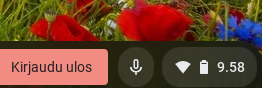 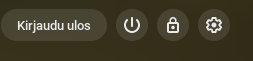 Chromebookiin kirjautuminen
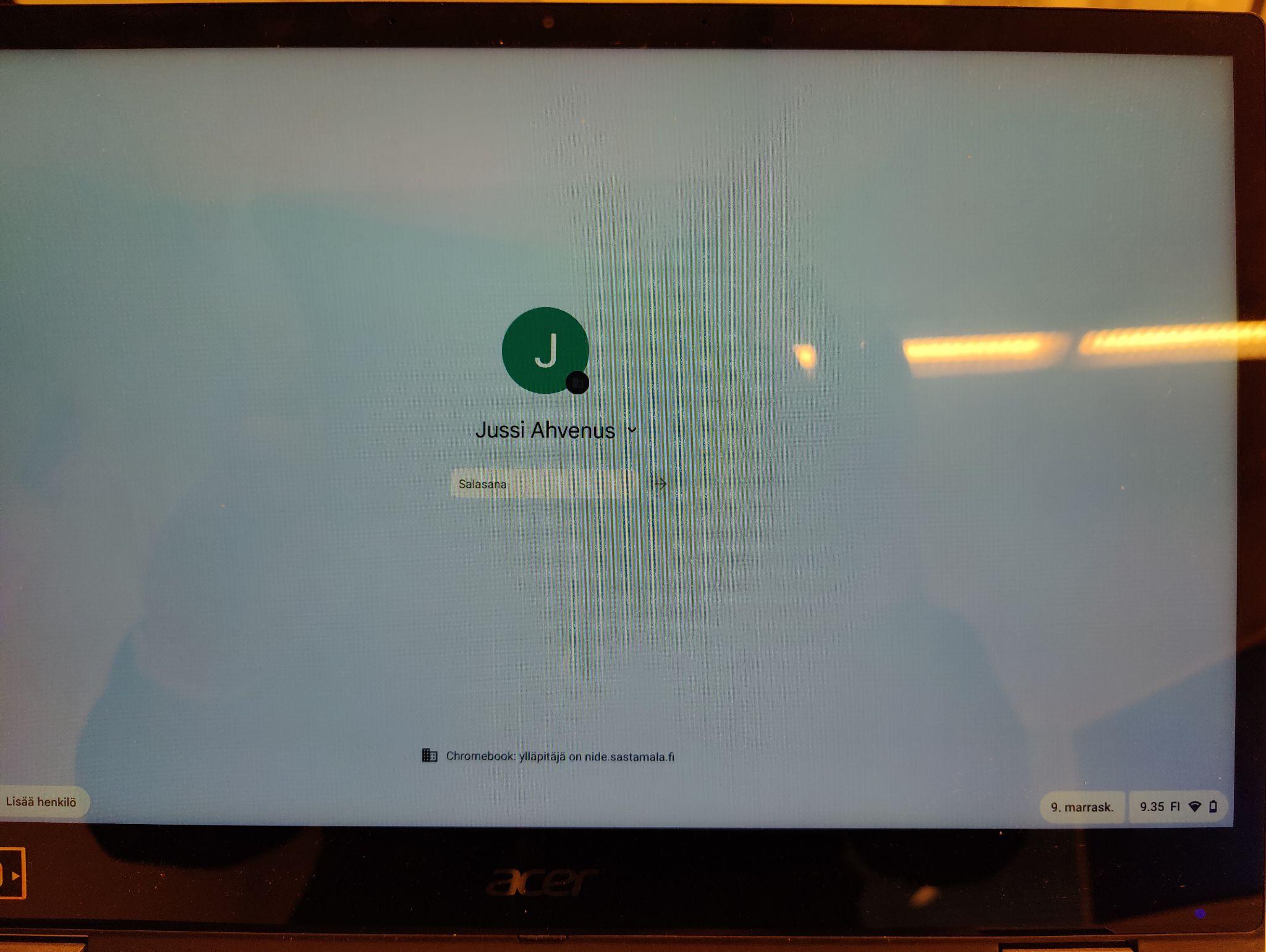 Kun avaat Chromebookin, tulee sinulle automaattisesti näkyviin viereinen ikkuna. 
Kirjoita salasanasi ja paina Enter, tai klikkaa salasanan perässä olevaa nuolta.
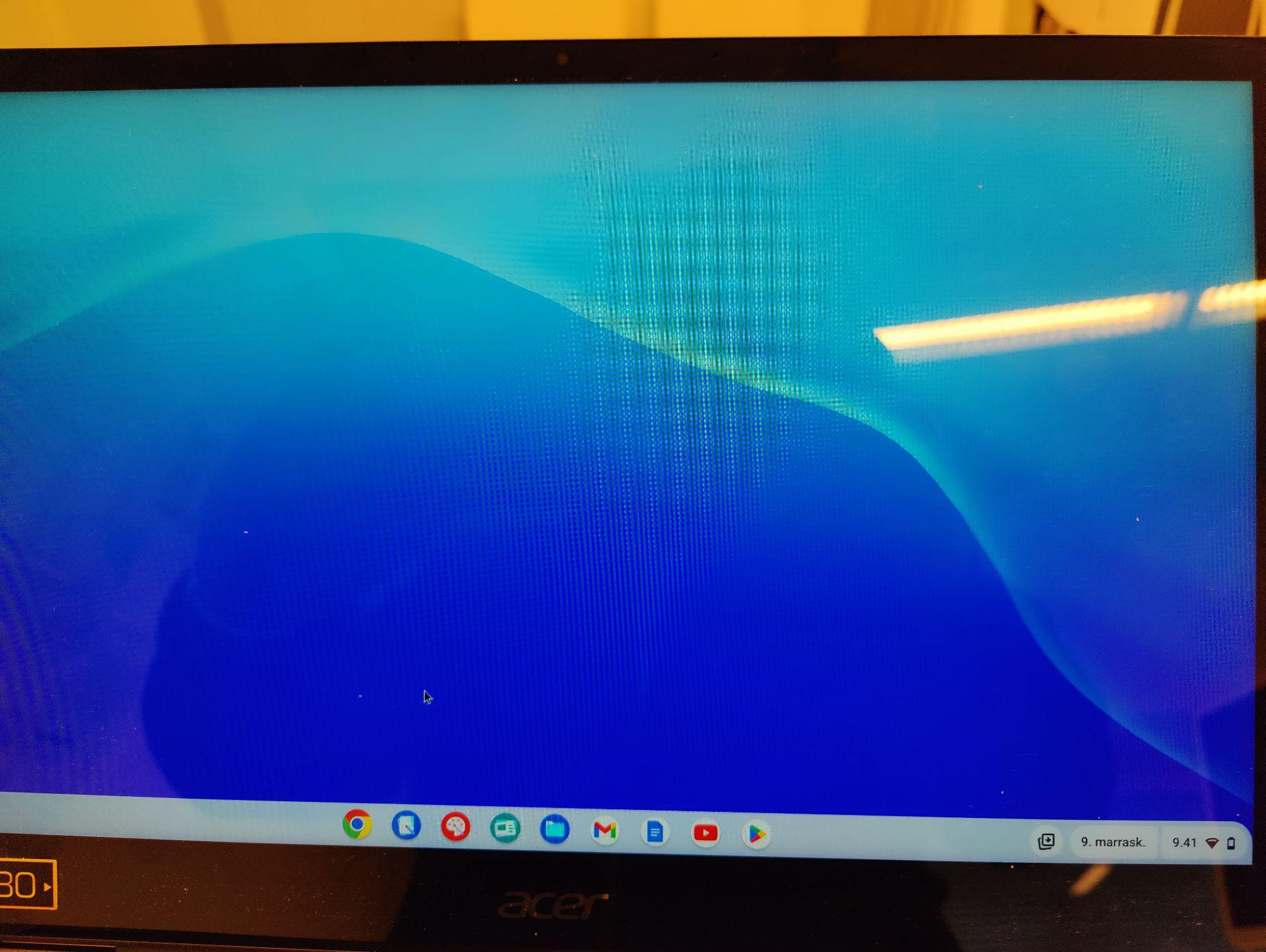 Klikka Chrome-selaimen kuvaketta, niin pääset suoraan Deskuun
Kansion luominen 
Omaan Driveen
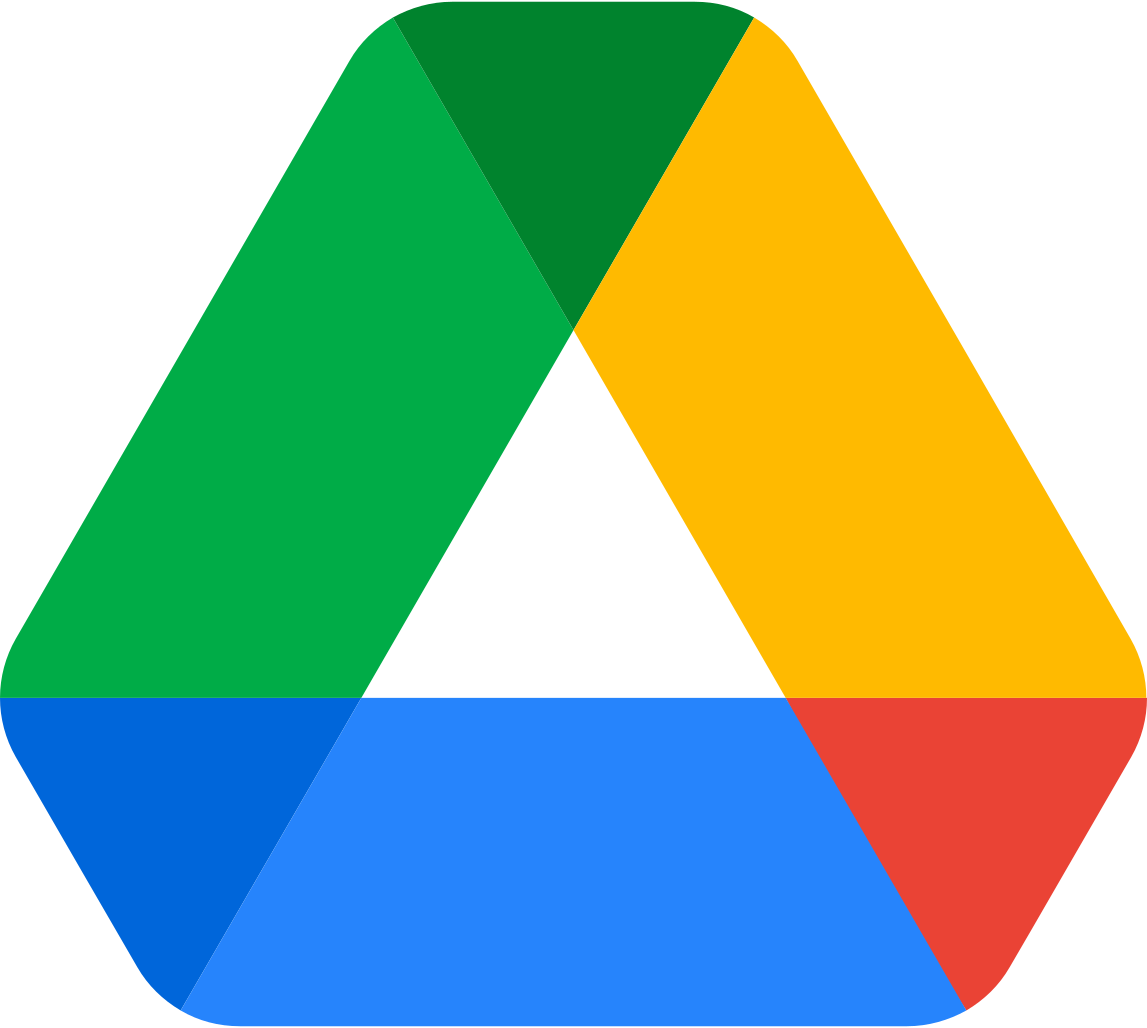 Klikkaa Deskusta Drive-kuvaketta
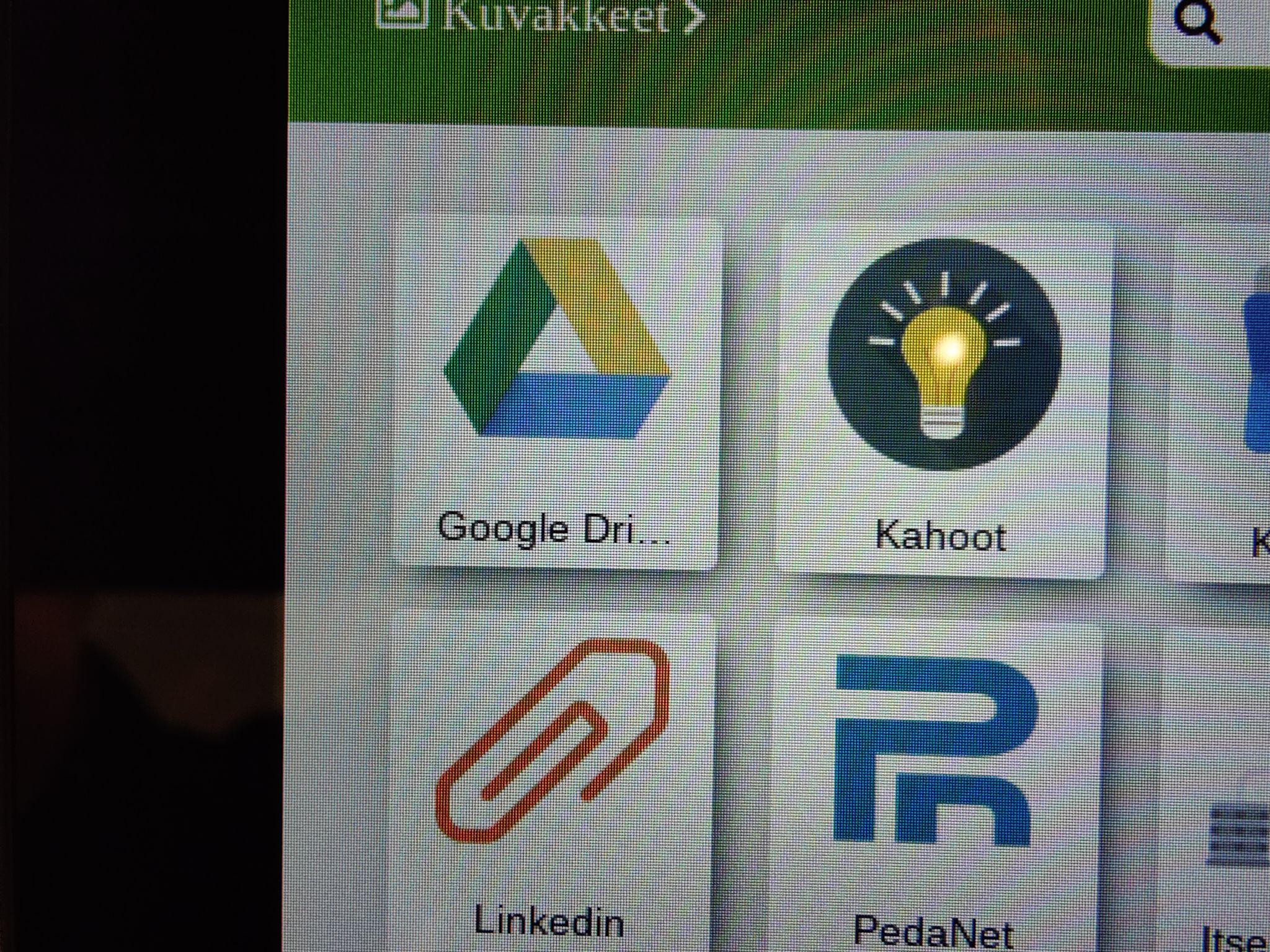 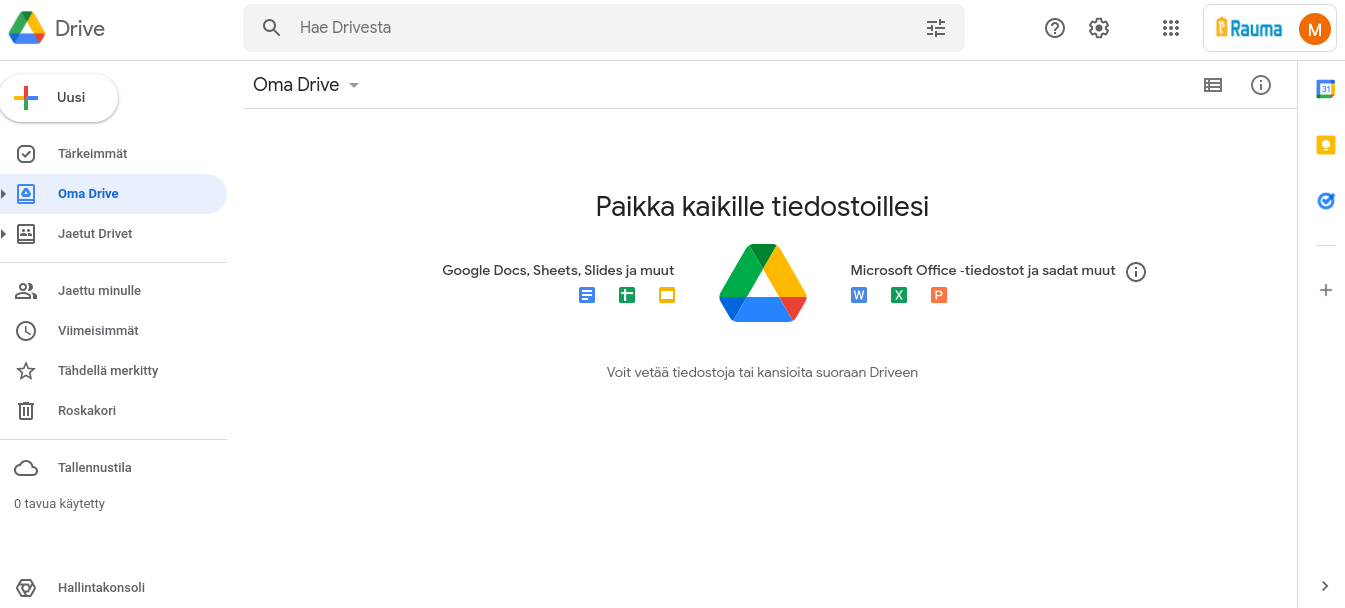 Klikkaa Uusi
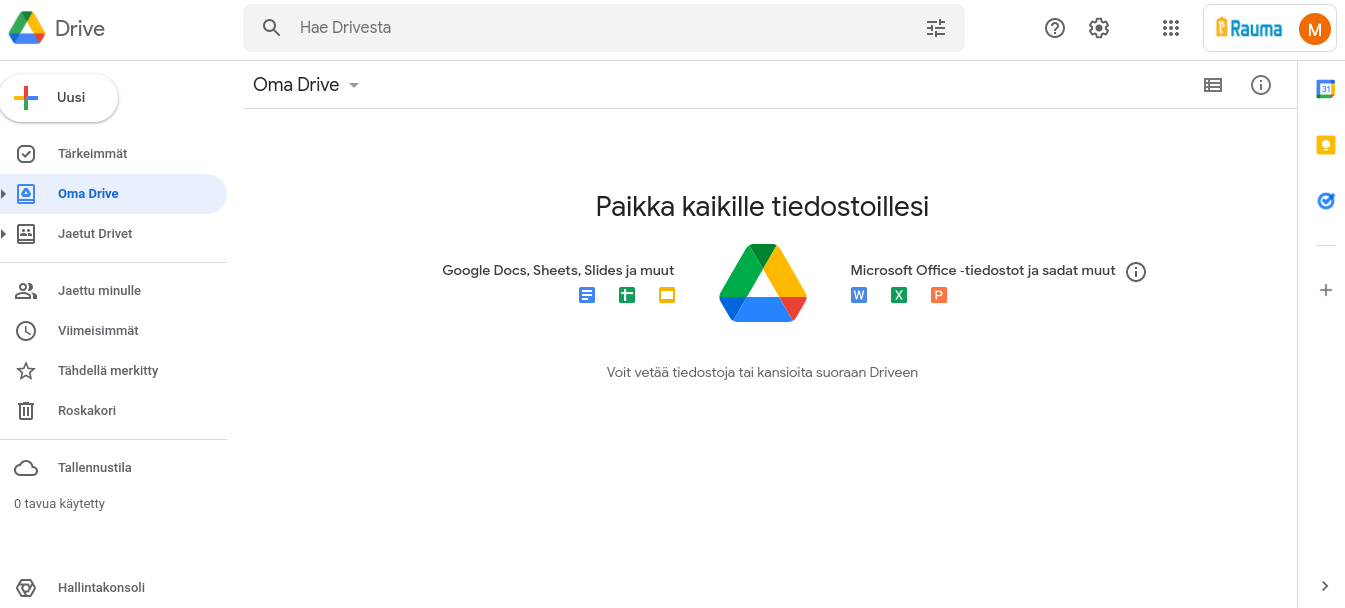 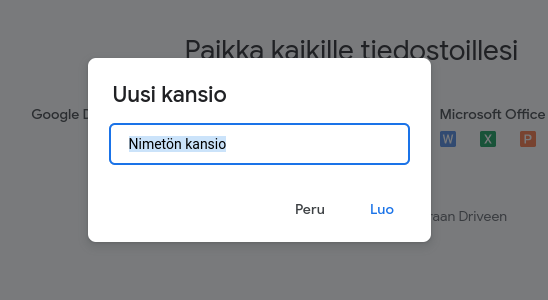 2. Anna kansiolle nimi: esim. Suomen kieli 2.lk
3. Klikkaa Luo
Kansio ilmestyy Oman Driveen
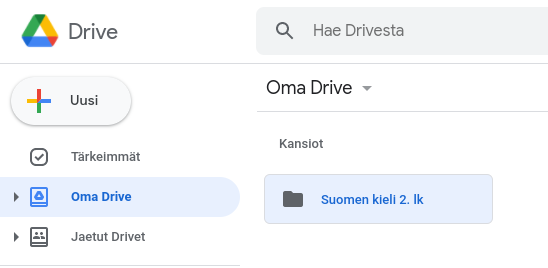 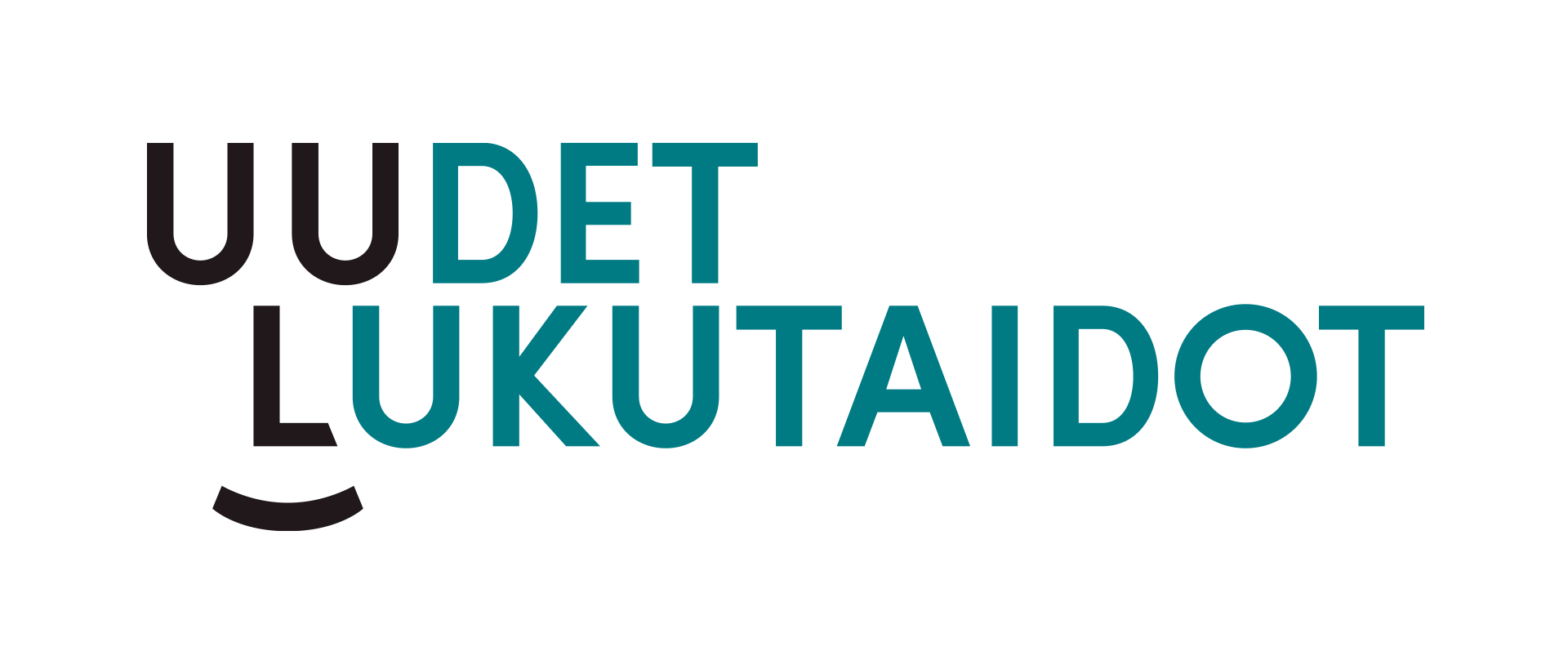 Tavoitteet:
Oppilas ymmärtää, mikä on kansio ja osaa nimetä kansiot loogisesti.
Oppilas osaa ohjatusti lisätä tiedoston kansioon.
Oppilas osaa ohjatusti käyttää digitaalisia ympäristöjä.
Oppilas osaa avata ja sulkea sovelluksia.
Oppilas tutustuu kymmensormijärjestelmään.
Docs tekstitiedosto
1.-2.lk
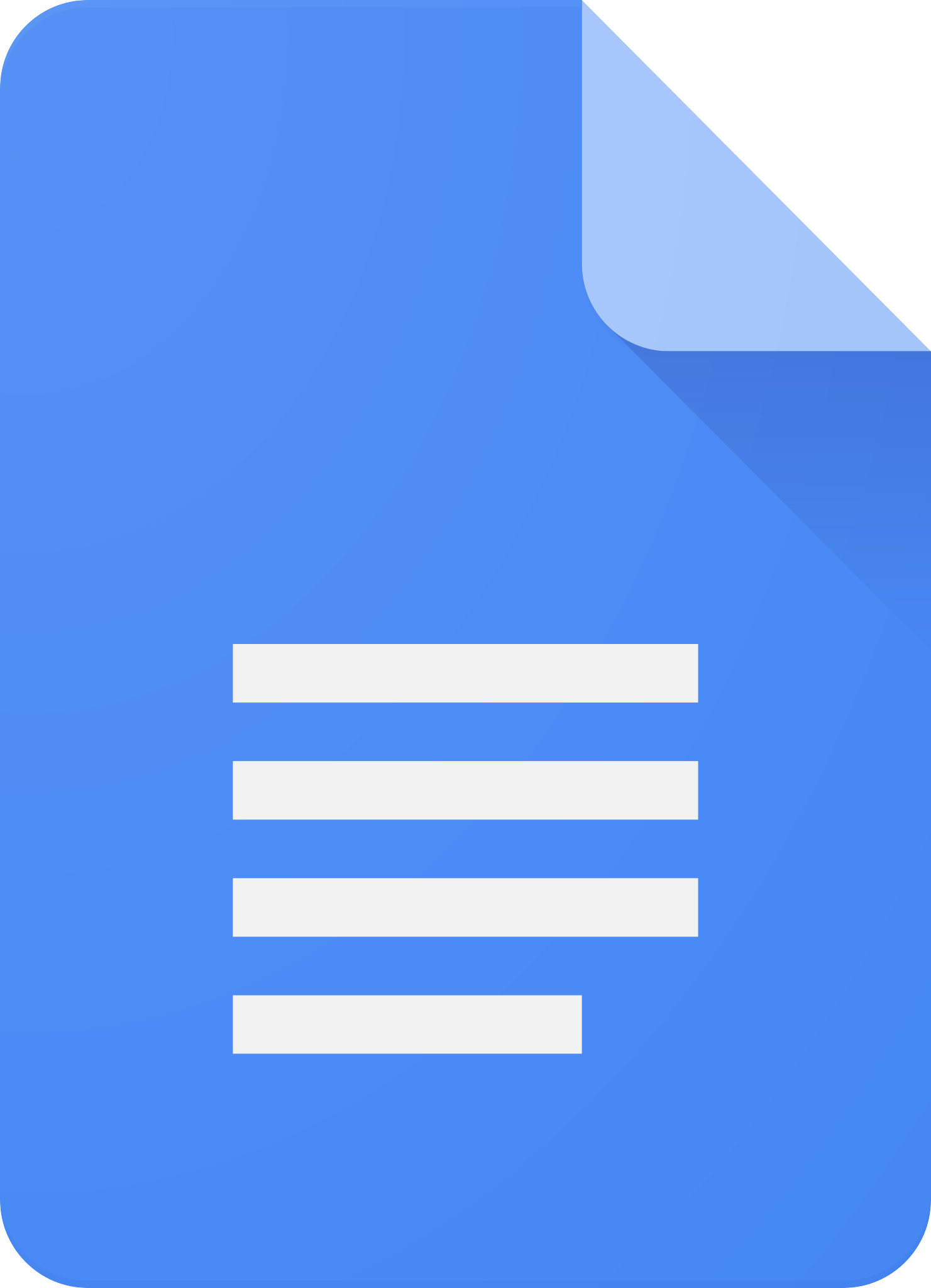 1.- 2 .luokkalaisen tavoitteet
Kun oppilas siirtyy kolmannelle luokalle, hänen tulisi osata seuraavat asiat tekstitiedoston tekemisessä:
tiedoston luominen Driven kansioon 
tiedoston nimeäminen
tekstin aktivointi
tekstin koon muuttaminen
fontin valinta
Seuraavassa ohjeistetaan Docsin kanssa näiden asioiden harjoittelua. Älä tee kaikkia kerralla, vaan käytä aikaa aina yhden asian läpikäyntiin
Kirjaudu koneelle. Pääset Chrome-kuvakkeesta suoraan Deskuun.
Muista, että et tee mitään tekstitiedostoa suoraan, vaan kaikki tiedostot luodaan Driven kautta johonkin kansioon.
Valitse tuplaklikkauksella kansio, johon haluat luoda tekstitiedoston
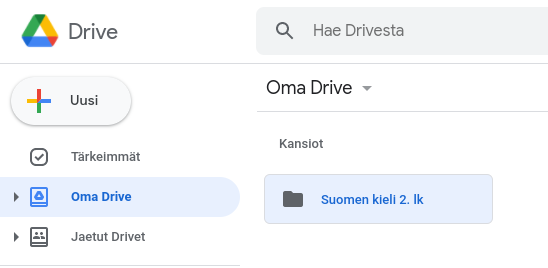 Luo uusi
2. Google Docs
3. Tyhjä dokumentti
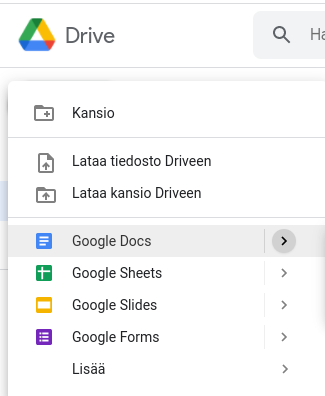 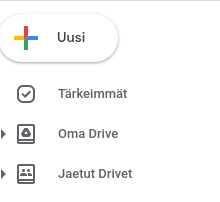 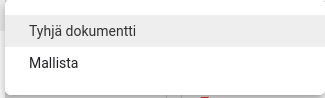 Nimeä tiedosto
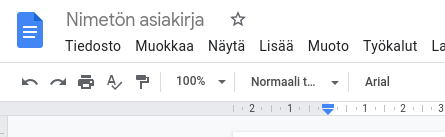 Kirjoita opettajan ohjeiden mukaan tekstiä
Esim. eläimiä, lempiruokia, harrastuksia tai kokonaisia virkkeitä taitotason mukaan.
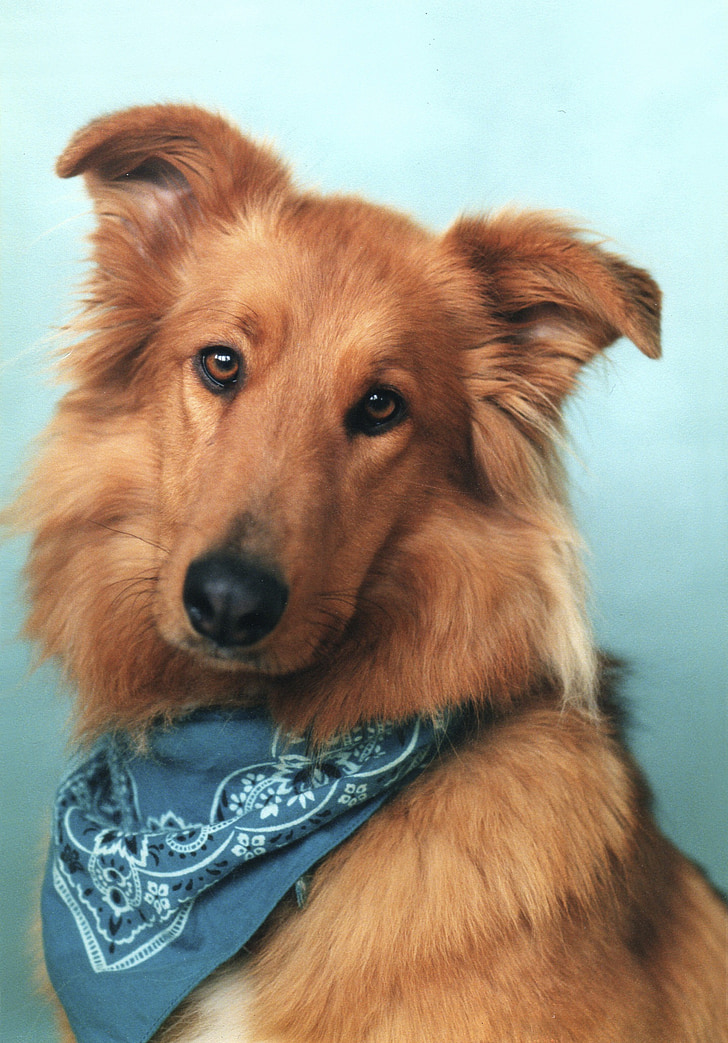 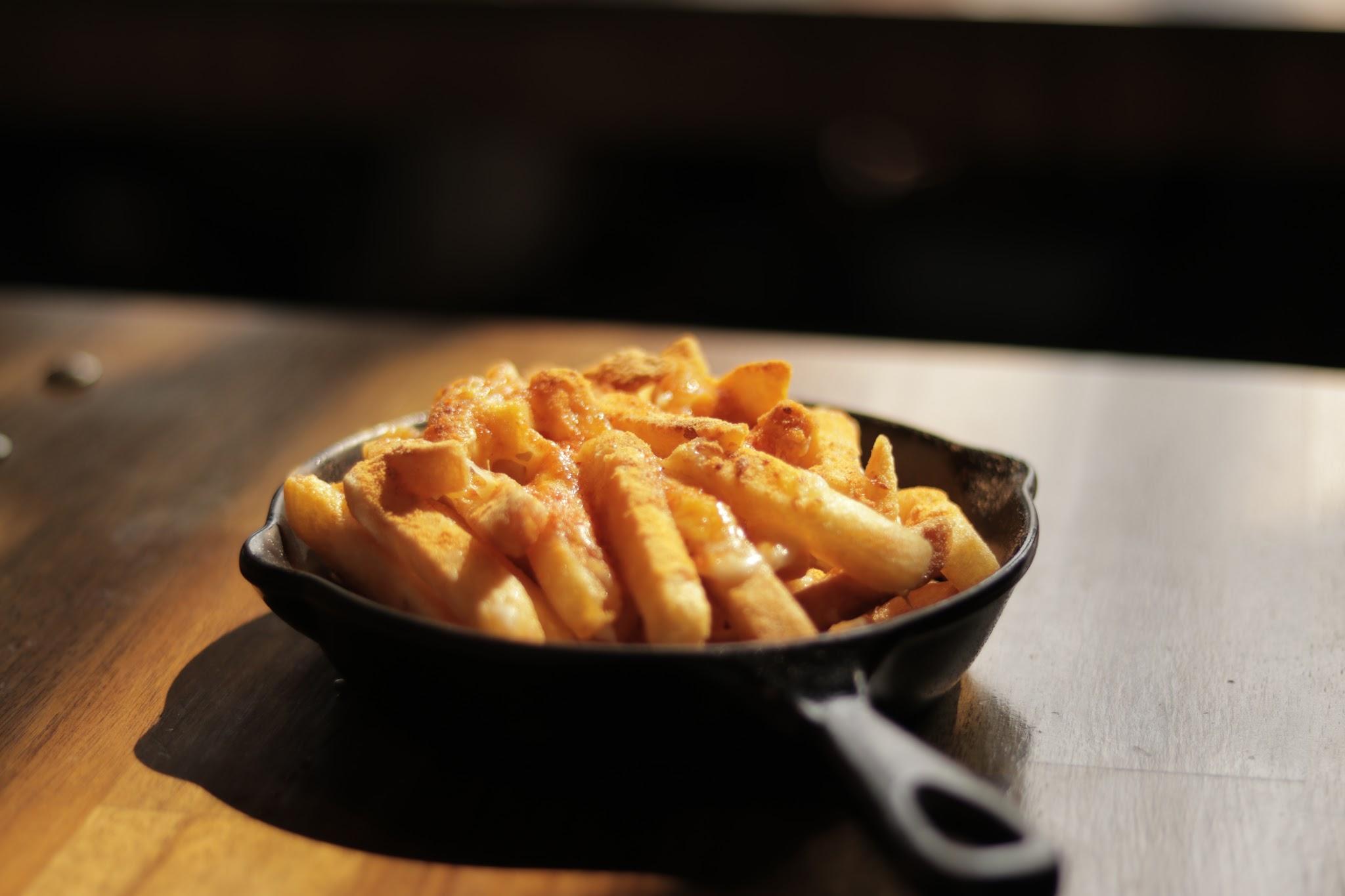 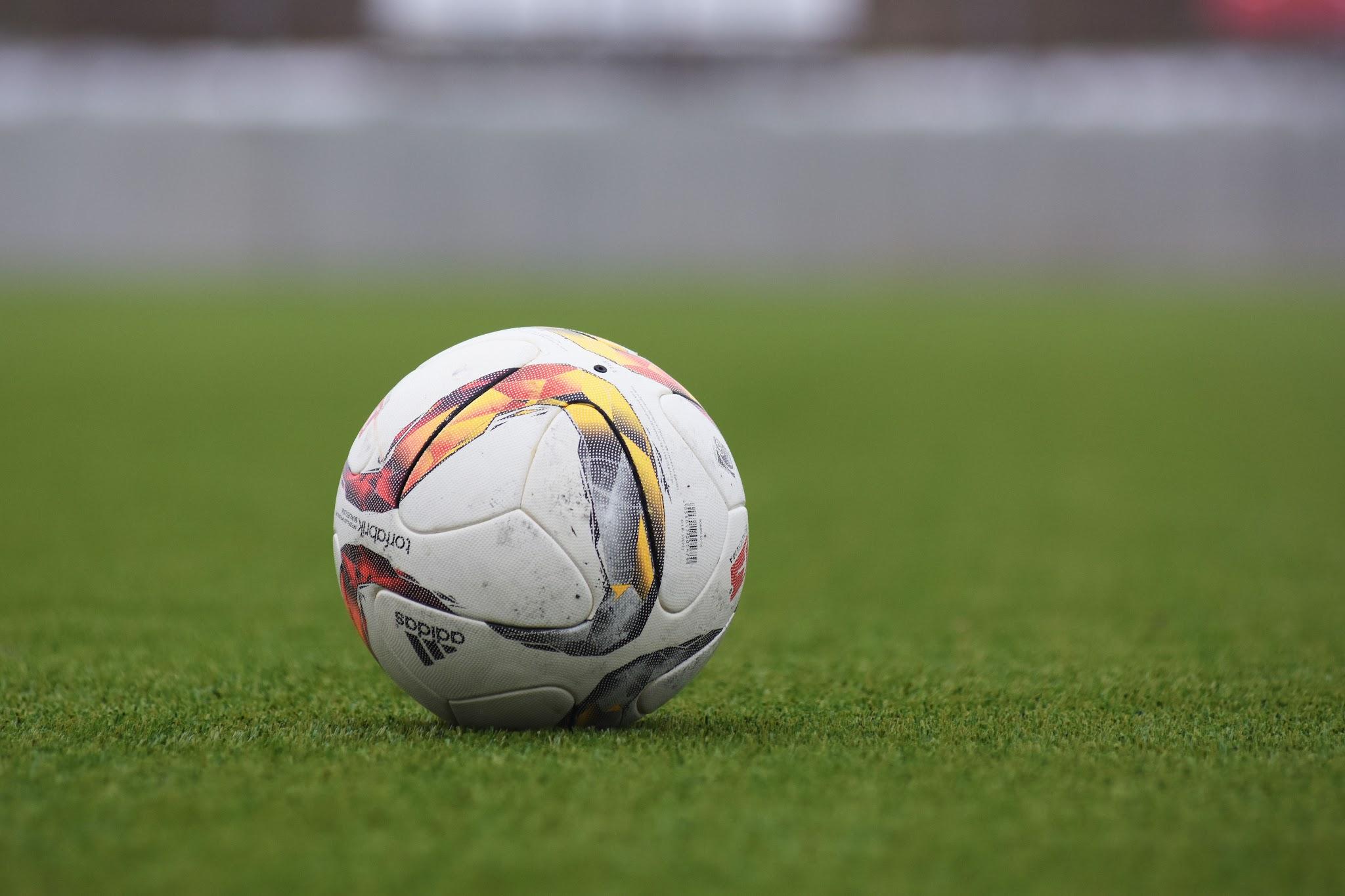 Muokkaa tekstiä ohjeiden mukaan
Maalaa teksti siniseksi. Tämä onnistuu tasohiirellä: vas.sormella klikataan tasoa alas ja oik.sormella ohjataan halutun tekstin yli, tai tavallisella hiirellä: klikkaa hiiren vasenta näppäintä, pidä se pohjassa ja ohjaa halutun tekstin yli.
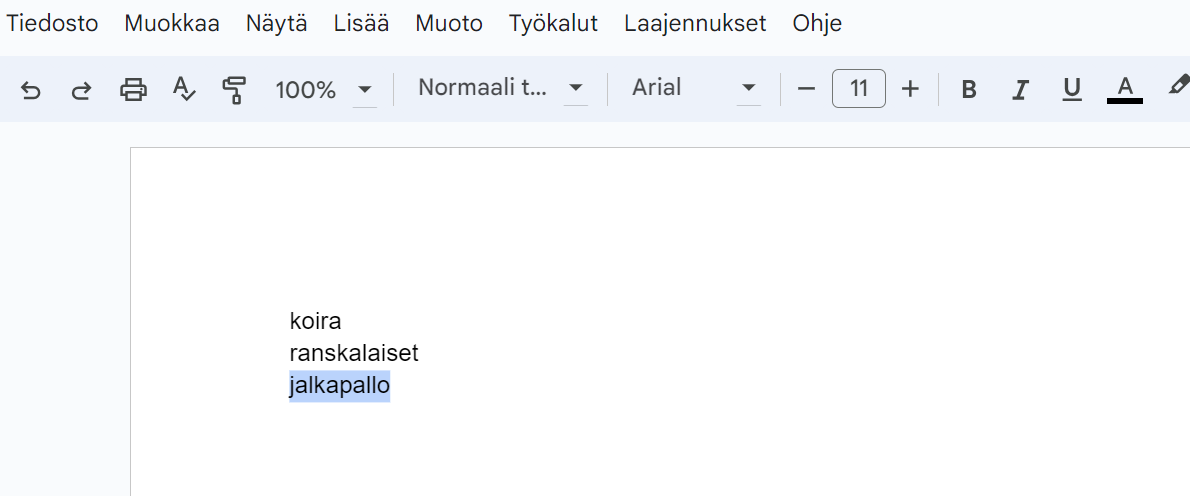 Muokkaa tekstiä ohjeiden mukaan
Voit muokata maalatun tekstin fonttia ja kokoa.
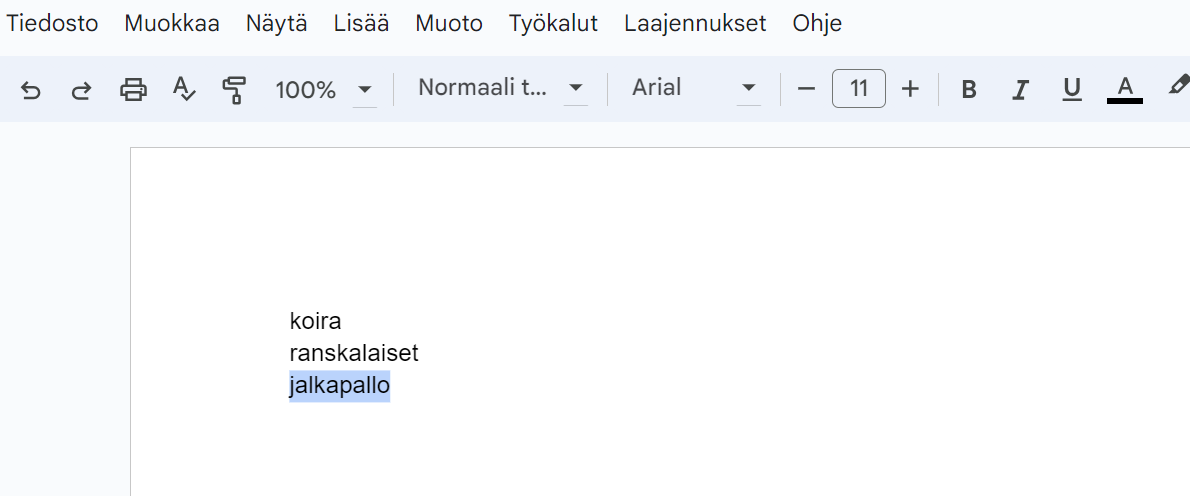 Klikkaa 1. Lisää 2. Kuva 3. Hae verkosta
4. Kirjoita hakusana
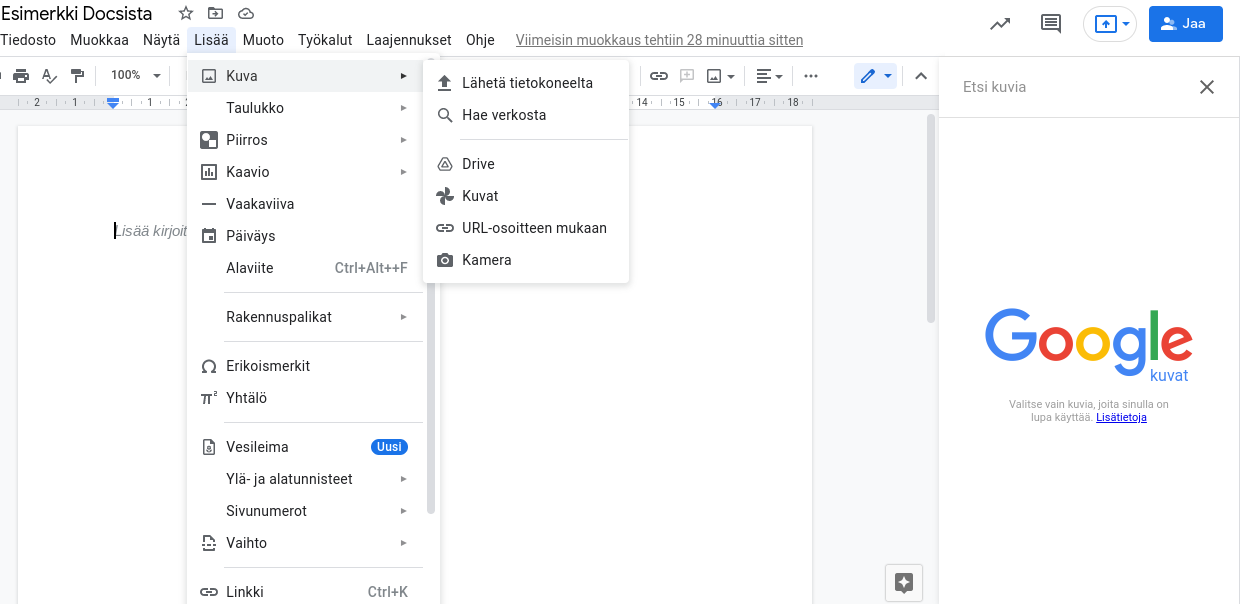 Valitse haluamasi kuva ja raahaa se tasohiiren tai hiiren avulla tiedostoon.
Tämän jälkeen voit vielä muokata kuvan kokoa hiiren/kynän avulla nappaamalla kulmista kiinni.
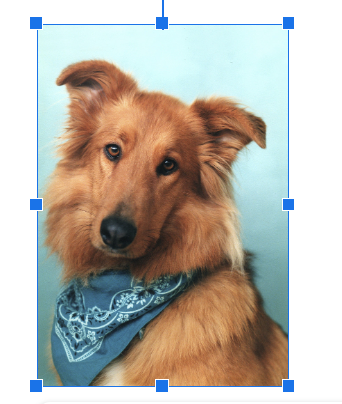 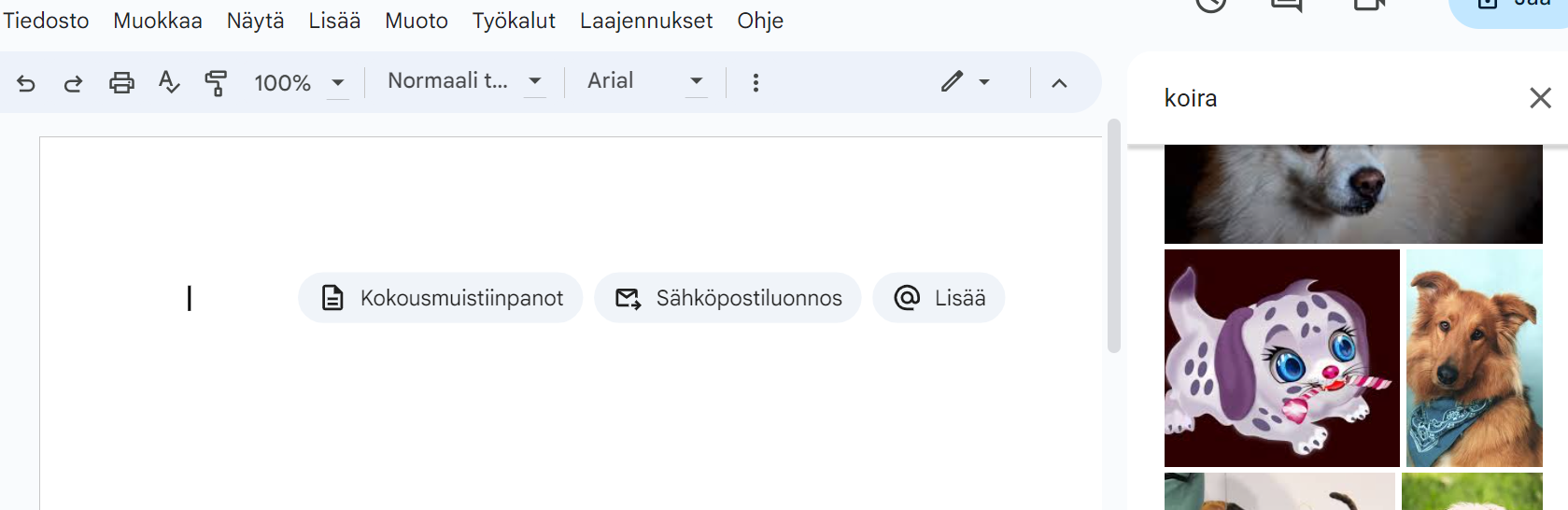 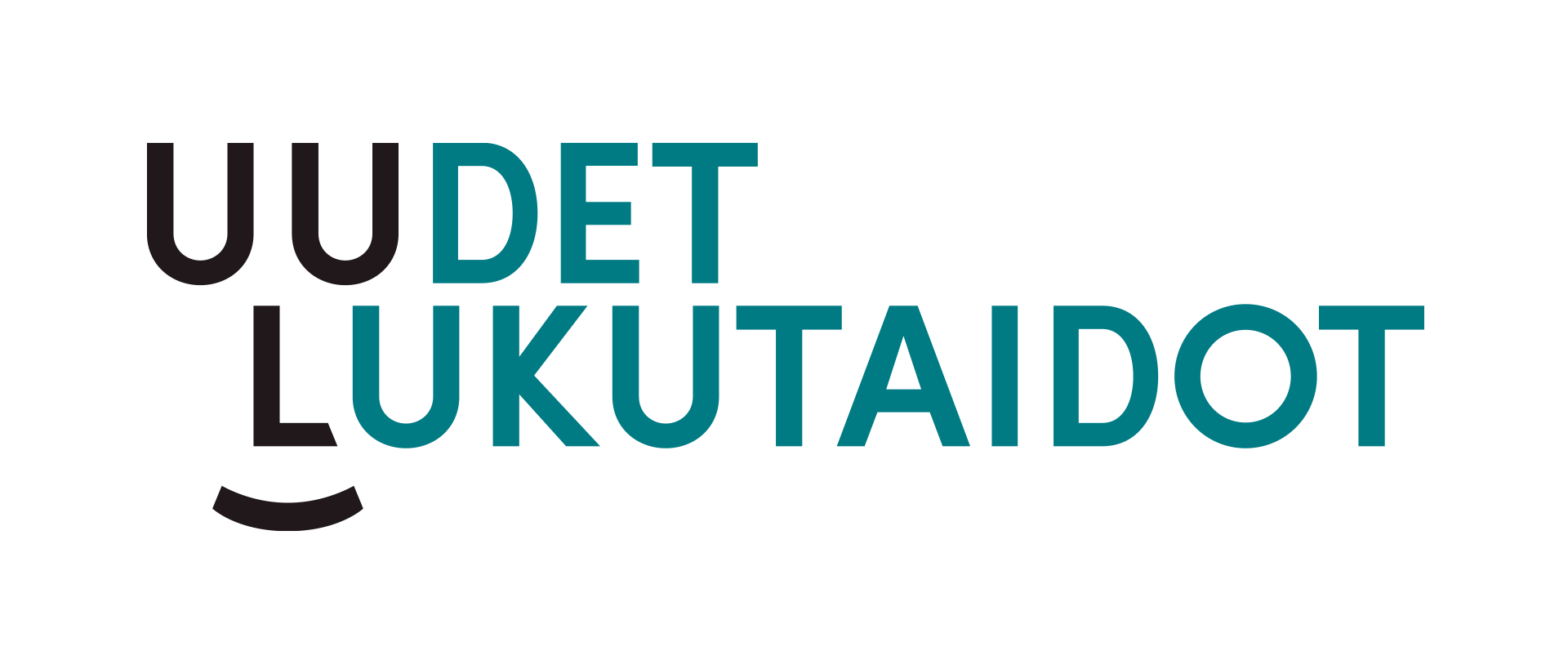 Tavoitteet:
Oppilas osaa muokata tekstiä: tekstin aktivointi, kirjainkoon ja -lajin valinta.
Oppilas ymmärtää, mikä on tiedosto ja osaa nimetä tiedostot loogisesti.
Oppilas osaa ohjatusti lisätä kuvan tekstitiedostoon.
Oppilas osaa ohjatusti käyttää digitaalisia ympäristöjä.
Oppilas osaa avata ja sulkea sovelluksia.
Oppilas tutustuu kymmensormijärjestelmään.
Vastuullisuus ja turvallisuus
https://kopiraittila.fi/kopiraittilan-peruskoulu/
Medialukutaito
Median tulkinta
http://www.mediataitokoulu.fi/luotettavantiedonmetsastajat.pdf
https://elokuvapolku.kavi.fi/esipolku/
Median tuottaminen
https://mediametka.fi/oppimateriaali/mainosetsivat/
https://mediametka.fi/oppimateriaali/tutkimusretki-aikakauslehteen/
Toiminta mediaympäristöissä
https://mediametka.fi/oppimateriaali/mediakollaasi/
Ohjelmointiosaaminen
Ohjelmoinnillinen ajattelu
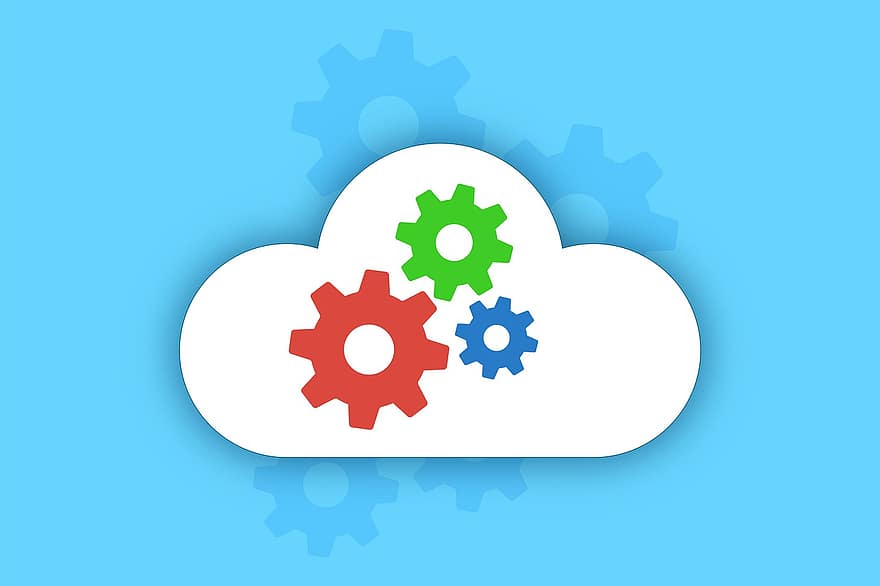 Ohjelmointia ilman koneita
Näissä dioissa on jokaisessa oma vinkki, miten voi opettaa ohjelmointia ilman koneita.Ideoita voi aina rakentaa omaan tarkoitukseen sopivammaksi!
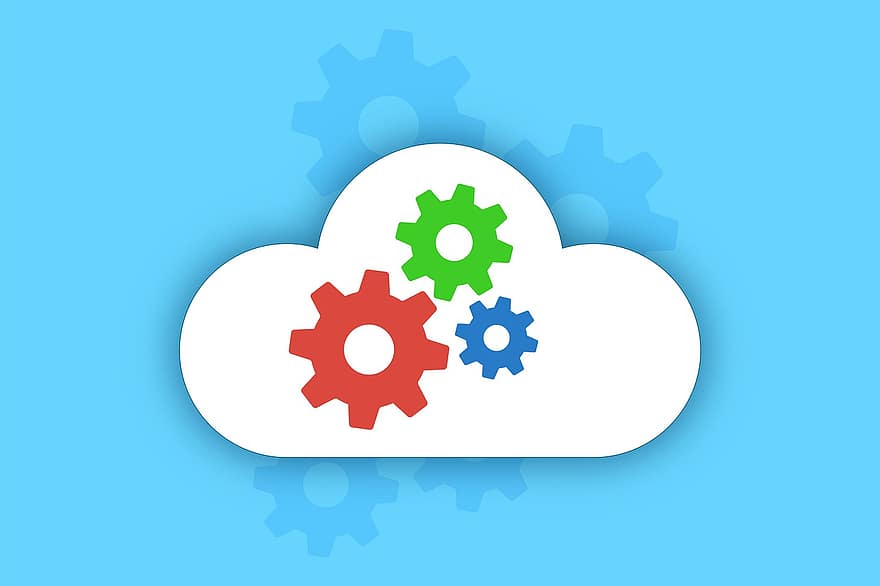 Piirrostehtävä (yksin tai parin kanssa)
Kopioi 10X10 ruudun ruudukko jokaiselle oppilaalle.Oppilas värittää ruudukon alhaalta ylöspäin (ohje aina vaakatasossa).numero 1 tarkoittaa värillistä ruutua, numero 0 tarkoittaa tyhjää ruutua.Laske (parin) kanssa tarkasti, mikä ruutu väritetään ja mikä jää tyhjäksi.
rivi: 0000000000
rivi: 0001111000
rivi: 0111111110
rivi: 0110000110
rivi: 0100000010
rivi: 0000000000
rivi: 0011001100 
rivi: 0111001110
rivi: 0000000000
rivi: 0000000000
ENTER (paripeli)
Toinen parista on robotti, toinen koodari. Koodari sanoo yksinkertaisen ohjeen, esim. “nosta toinen käsi ilmaan”, tai “kulje kolme askelta eteenpäin ja käänny oikealle”. Jos koodari sanoo ohjeen jälkeen sanan ENTER, robotti toimii. Jos koodari ei sano ENTER, robotti ei liiku.

Käytetään vain yksinkertaisia ohjeita.

Opelle: kerro oppilaille lopuksi, että myös koneella koodatessa käytetään monesti ENTERiä, joka aloittaa toiminnan (eli suorittaa koodin). Samaa enteriä painetaan, jos halutaan tekstitiedostossa vaihtaa riviä.
KOODAUS LEGOPALIKOILLA (ryhmätehtävä)
Tarvitaan 15 legopalikkaa, kahta väriä: 10 yhden väristä (koodissa numero 1) ja 5 toisen väristä (koodissa numero 0). 
Aloita tornin pohjakerroksesta (1. kerros)

kerros: 1,1,1
kerros: 1,0,0
kerros: 1,1,0
kerros: 1,0,0
kerros: 1,1,1

tunnistatko merkin tornin kyljestä?
LEGOJUMPPA (koko ryhmän kanssa)
Tarvitaan eri värisiä legopalikoita. Voi olla useampi samaa väriä.
Sovitaan yhdessä, mitä tekemistä mikäkin väri tarkoittaa. esim.
	punainen: hyppy ylös
	keltainen: taputus
	vihreä: mene kyykkyyn
	sininen: pyörähdä ympäri 
	valkoinen: pysy paikallasi ja laske viiteen
	jne.

Näitä kannattaa harjoitella hetki, jotta oppilaat oppivat muistamaan liikkeet. Sen jälkeen koodari tekee koodin eri värisistä legopalikoista ja klikkaamalla Enter (esim. taululle piirrettynä) koodi alkaa toteutua (=oppilaat tekevät liikesarjan).

Huom. Kannattaa ainakin aluksi rajata koodin pituutta
Katso lisää vinkkejä
Polkuja ohjelmointiosaamiseen -oppaasta 
Samat oppaat netissä: https://mediataitokoulu.fi/ohjelmointi_varhaiskasvatus.pdf
https://mediataitokoulu.fi/ohjelmointi_alakoulu.pdf
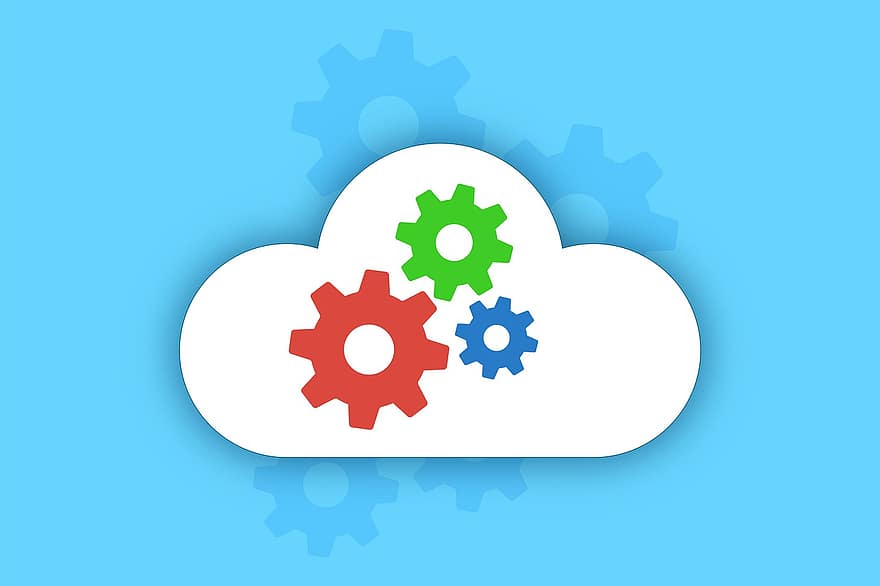 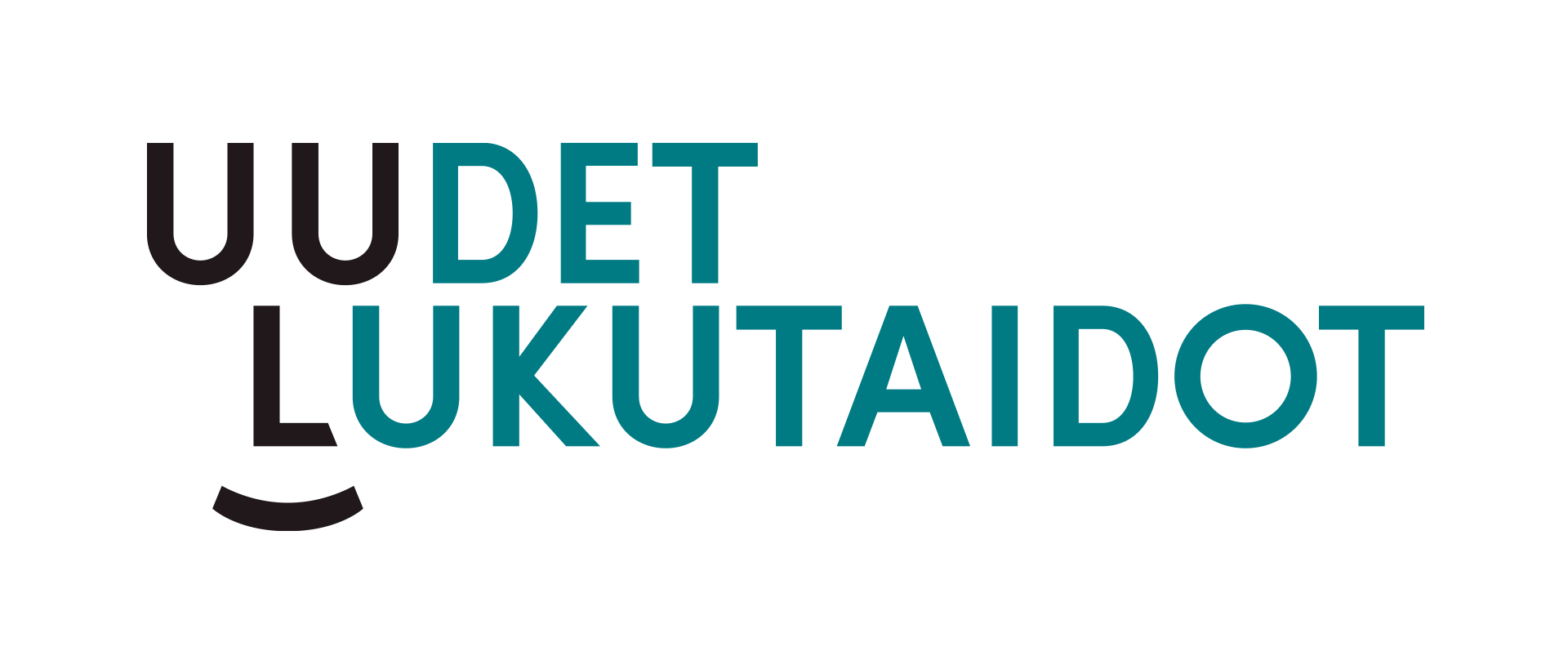 Tavoitteet
Oppilas järjestää ja vertailee asioita erilaisten ehtojen perusteella, tunnistaa säännönmukaisuuksia ja toistuvia kaavoja sekä tekee havaintoja syy-seuraussuhteista. 
Oppilas kertoo valinnoistaan ja havainnoistaan käsitteiden ja konkreettisten välineiden avulla.
Oppilas laatii vaiheittaisia toimintaohjeita käyttäen yksinkertaisia komentoja ja toistorakennetta. 
Oppilas tunnistaa ohjeiden tuottamia virhetilanteita ja kokeilee ratkaisuja niiden korjaamiseen.
Oppilas laatii leikillisiä toimintaohjeita, joilla hän ohjaa toista oppilasta
Ohjelmoidut ympäristöt ja niissä toimiminen
Beebotit
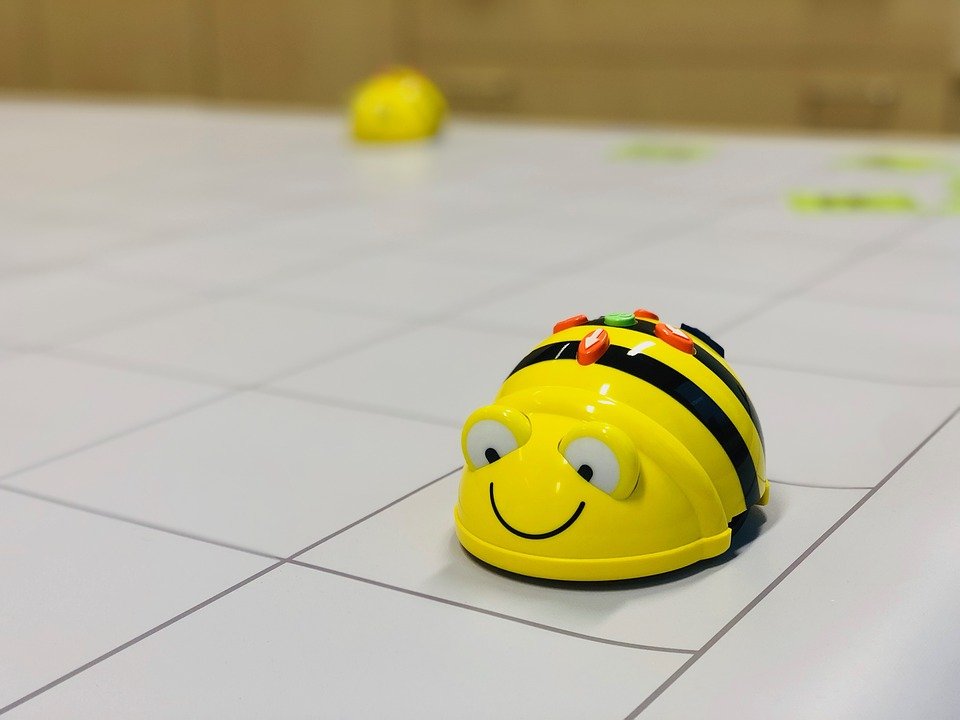 Ennen käyttöä
Varaa Beebotit digivälinelainaamosta ja sovi niiden nouto lainaamon hoitajan kanssa.
Muista ladata Beebotit täyteen.
Tee mittaliuskoja oppilaiden avuksi matkan arvioimiseen (jos et käytä alustoja).
Tulosta tehtävät toimintapisteille (seuraavat diat).
Voitte myös harjoitella Beebottien ohjausta täällä: https://beebot.terrapinlogo.com/
Voit halutessasi tulostaa Beebotin ohjelmointi-kortit täältä.
Käy tehtävät itse läpi, jotta osaat ohjeistaaoppilaita ongelmakohdissa.
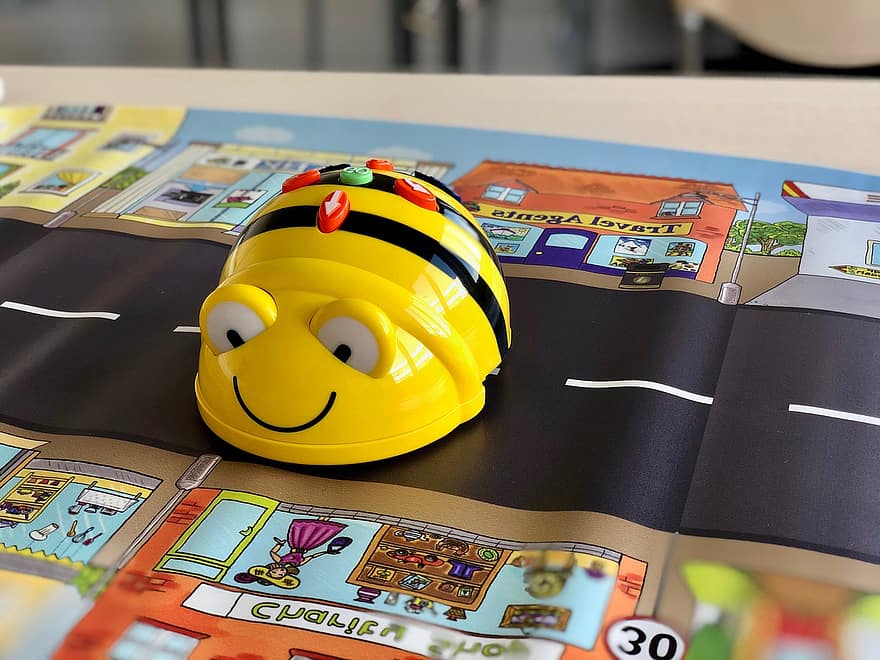 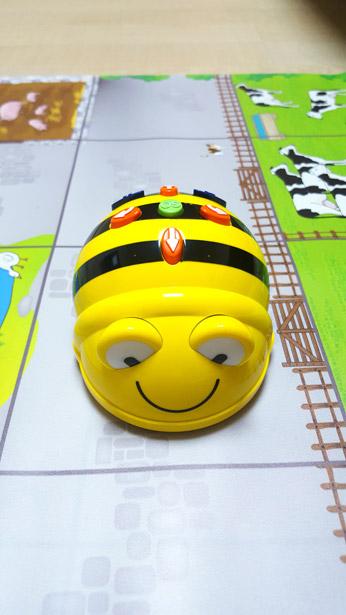 Toimintapiste 1:
Tarvikkeet:Beebotrakennuspalikoita (tai vastaavia)
Rakenna rakennuspalikoista pieni rata, jonka ohjaat Beebotin menemään. Rataa rakentaessa pohdi, millaisista väleistä Beebot mahtuu!
Varo törmäilyjä!
Toimintapiste 2:
Tarvikkeet:Beebot Multilink-paloja (tai vastaavia) Beebot-alusta
Laita multilink-paloja joihinkin kohtiin alustalle (esim. 5 palaa).
Ohjaa Beebot palan luokse. Jos pääset palan luokse yhdellä onnistuneella ohjelmoinnilla, saat pitää palan.
Seuraava vuoro lähtee aina siitä, mihin Beebot on jäänyt.
Laske, montako palaa ehdit saamaan ennen vaihtoa!
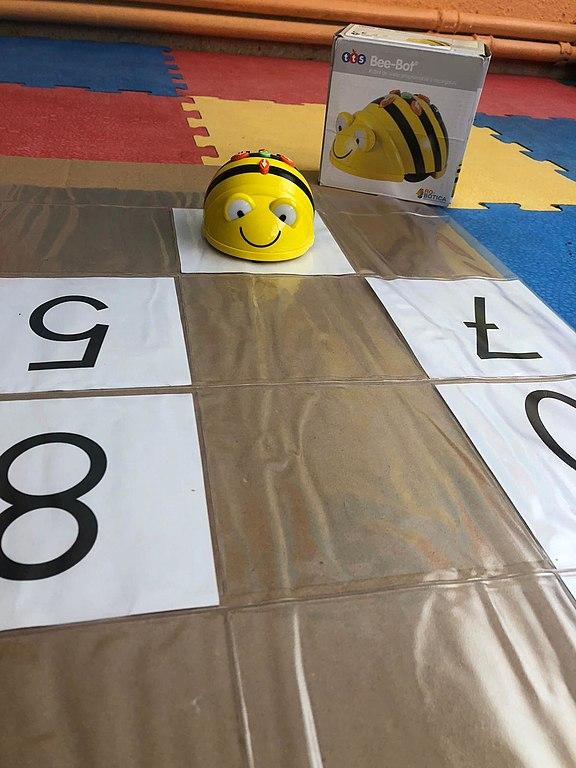 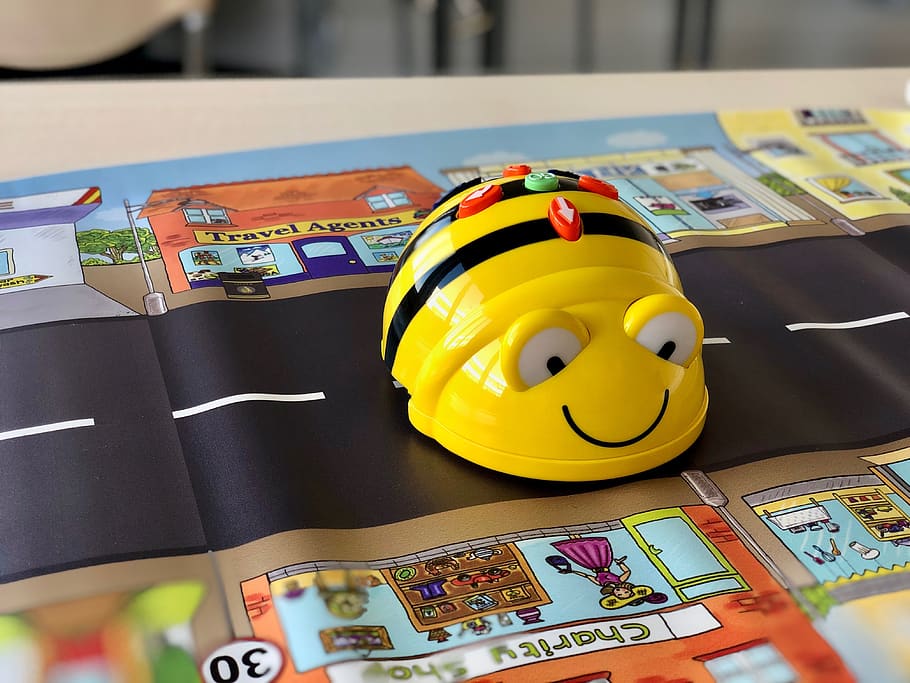 Toimintapiste 3:
Tarvikkeet:BeebotNoppa, jossa väritalusta, jossa on merkitty värit joihinkin kohtiin 
Heitä noppaa, ohjelmoi Beebot menemään sen värin luokse alustalla, mikä väri tuli nopasta. Jos onnistut, saat merkitä värin löydetyksi. Seuraava vuoro lähtee siitä, mihin Beebot on jäänyt.
Ehditkö kerätä kaikki värit ennen kuin vuoro vaihtuu?
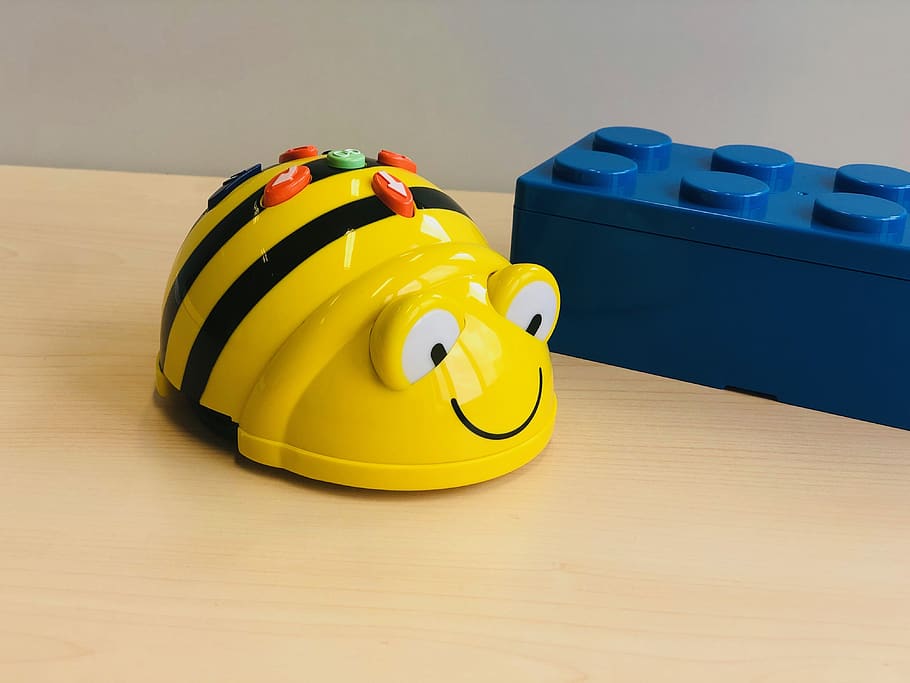 Tehtäväpiste 4: Kaksintaistelu
Tarvikkeet: KAKSI Beebottiajätskitikut (kiinnitettynä Beebotteihin) erilaisia palikoitatilaa :)
Kaksi Beebottia taistelee keskenään palikoista! Palikka pitää kuljettaa Beebotin avulla maaliviivan yli. Ohjaa Beebot hakemaan palikka. Muista ohjelmoida matka myös takaisin! Beebot lähtee aina uudelle kierrokselle maaliviivan takaa. Jos et onnistu saamaan palikkaa, älä hermostu, mieti uusi ohjelmointi ja kokeile uudestaan!
Kumpi Beebot kerää enemmän palikoita?
Toimintapiste 5:
Tarvikkeet:Beebot
Koita ohjelmoida Beebot tekemään kahdeksikko! Onnistutko?
Jos ehdit, koita ohjelmoida Beebot tekemään kahdeksikko toisin päin.
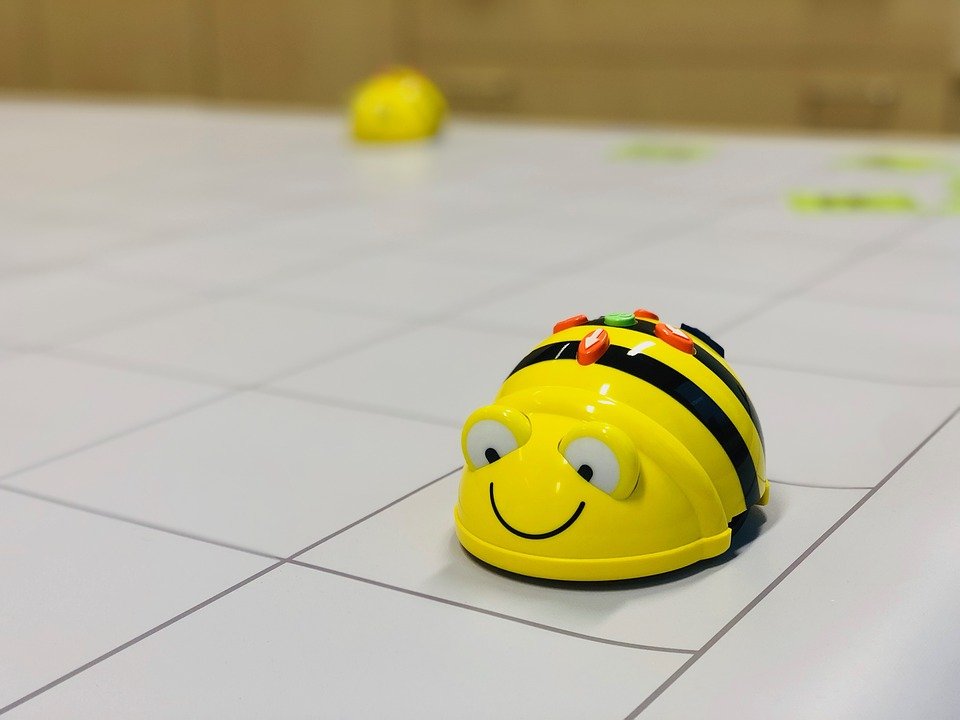 Tarvittaessa käytettävä
SINULLA ON VAPAAVUORO!
Saat tutkiskella ja ohjelmoida Beebottia itseksesi tämän vuoron ajan!
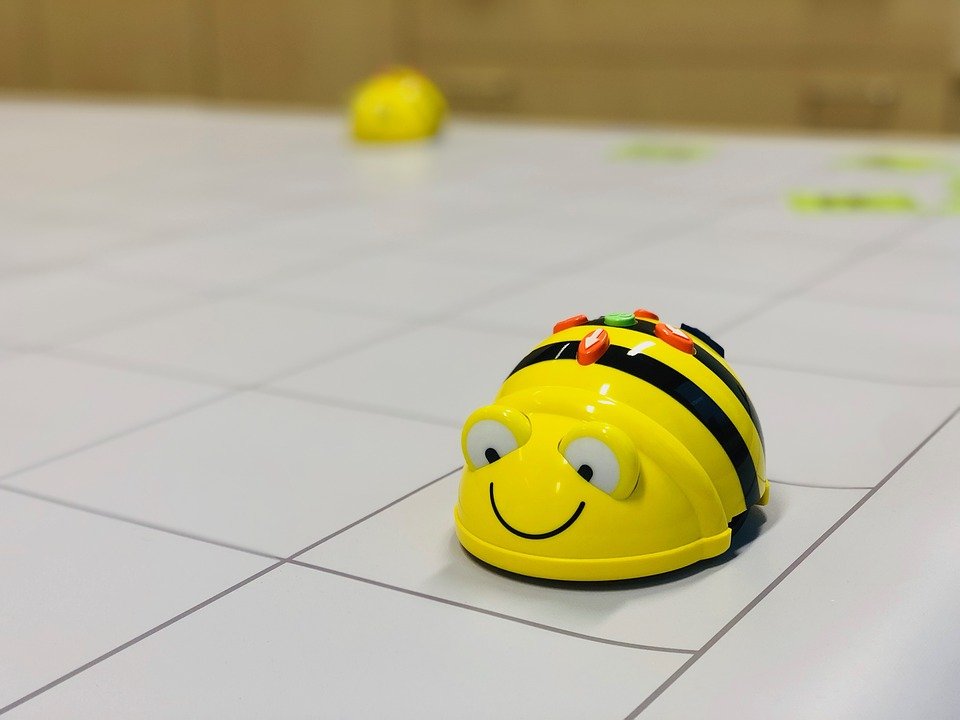 Huom!
Jos lainaat mattoja, säilytä ne suorina! Beebot ei pääse liikkumaan rypistyneillä matoilla.
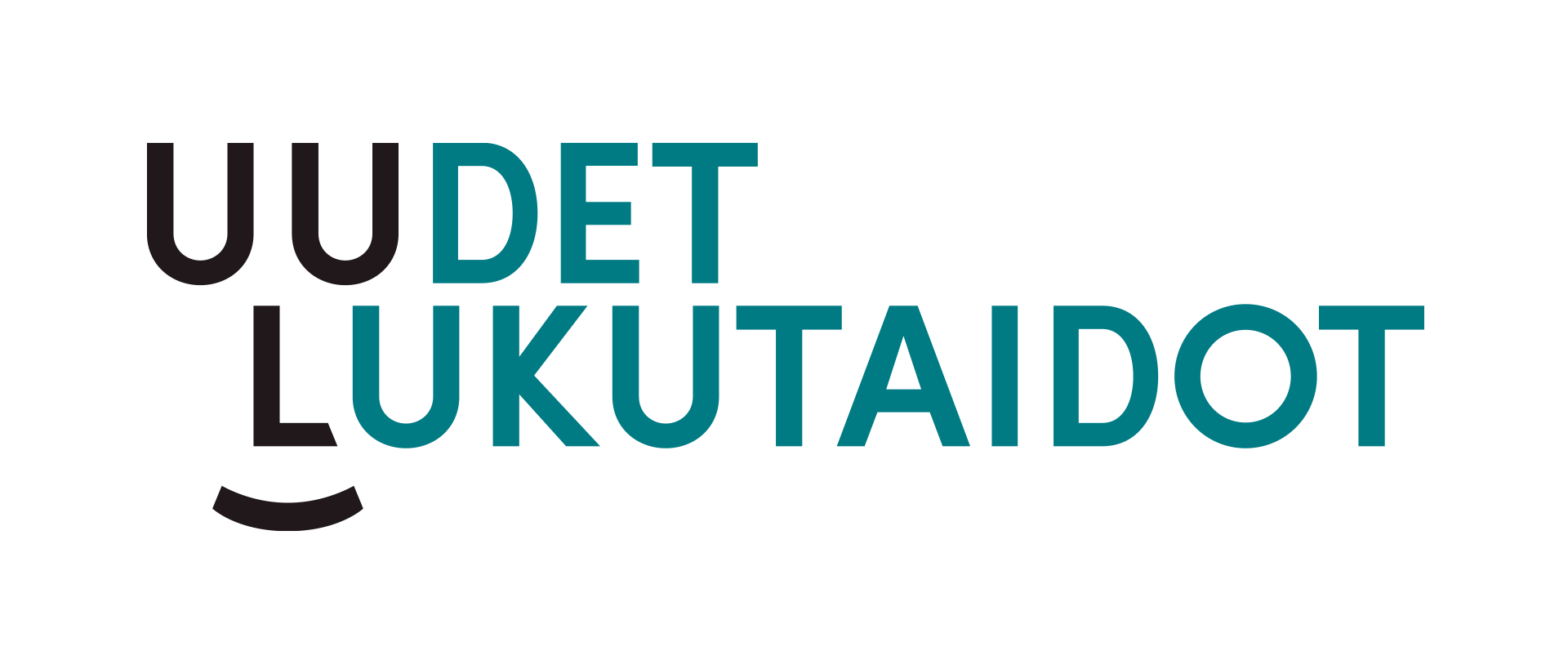 Tavoitteet
Oppilas järjestää ja vertailee asioita erilaisten ehtojen perusteella, tunnistaa säännönmukaisuuksia ja toistuvia kaavoja sekä tekee havaintoja syy-seuraussuhteista. 
Oppilas kertoo valinnoistaan ja havainnoistaan käsitteiden ja konkreettisten välineiden avulla.
Oppilas laatii vaiheittaisia toimintaohjeita käyttäen yksinkertaisia komentoja ja toistorakennetta. 
Oppilas tunnistaa ohjeiden tuottamia virhetilanteita ja kokeilee ratkaisuja niiden korjaamiseen.
Oppilas laatii leikillisiä toimintaohjeita, joilla hän ohjaa jotakin ohjelmoitavaa laitetta 
Oppilas tunnistaa ja nimeää omasta kokemusmaailmastaan löytyvää tietotekniikkaa sekä tutustuu robotiikkaan.
4.-6.lk
Tieto- ja viestintäteknologinen osaaminen
Käytännön taidot ja oma tuottaminen
Näppistaituri
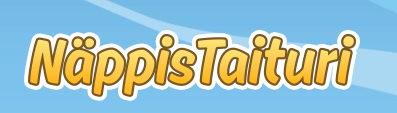 Ohjeet opettajalle
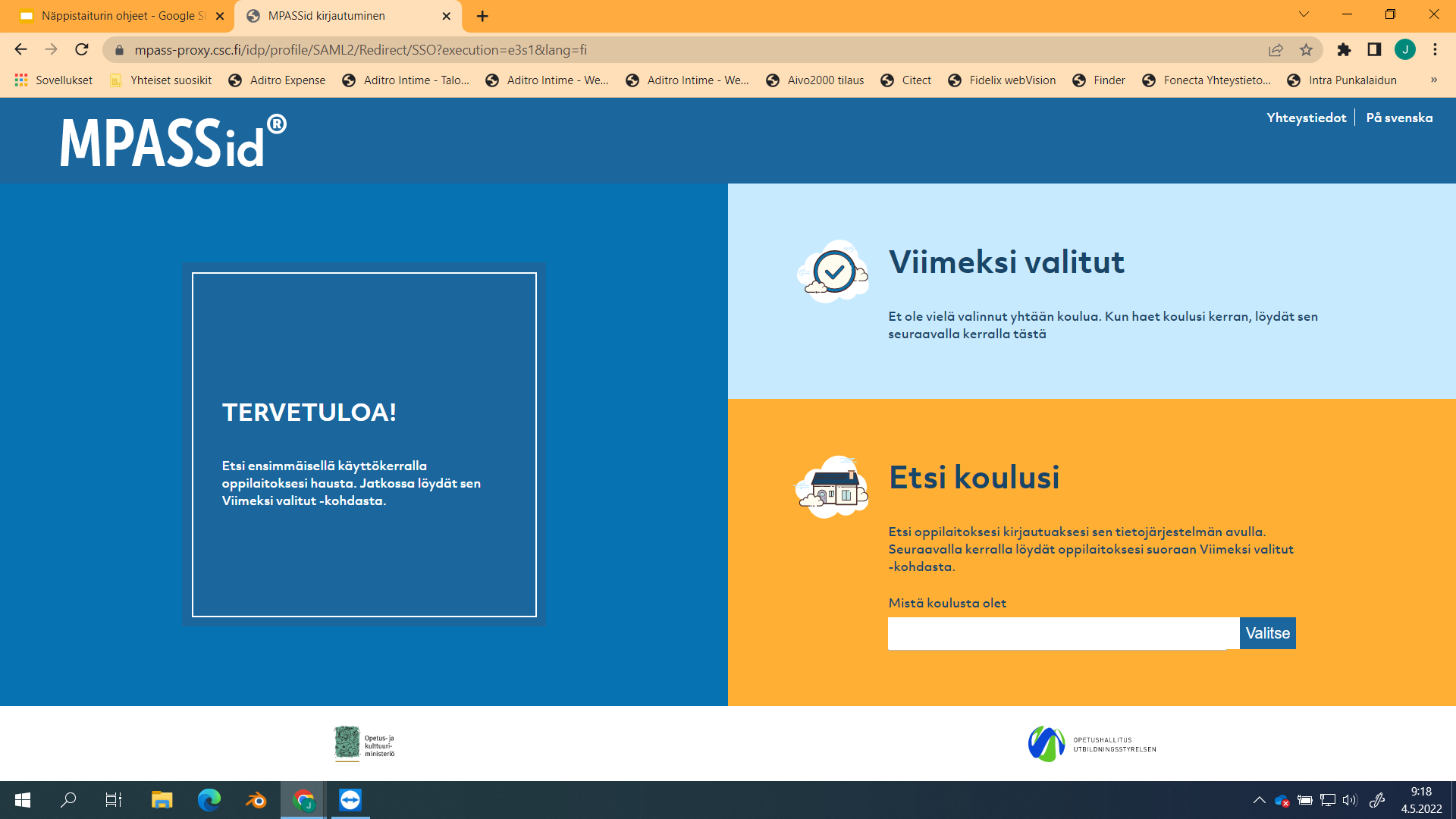 Syötä koulusi nimi ja klikkaa valitse
Klikkaa Deskusta Näppistaituri
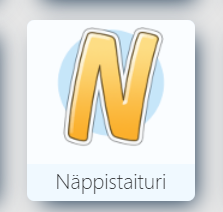 Luo ryhmä
Kun olet kirjautunut ohjelmaan, klikkaa Lisää -painiketta ja valitse lisää ryhmä.
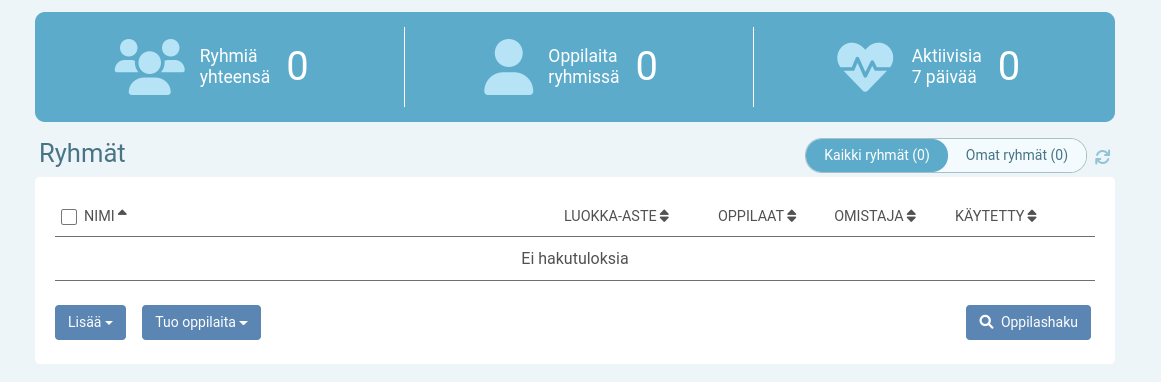 Anna ryhmälle nimi
esim. 4.a
Valitse luokka-aste *
Keksi ryhmäkoodi
huom. kirjaimet a-z ja
numerot 0-9
väh.kuusi merkkiä
Valitse omistaja
Tallenna
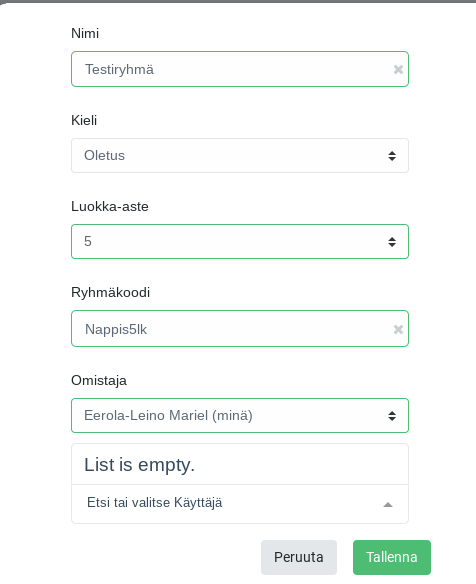 *jos valitset luokka-asteeksi “muu”, avaa se kaikki mahdolliset kurssit
Voit muokata ryhmän asetuksia milloin tahansa klikkaamalla   Kynä -ikonia, tai Muokkaa asetuksia -painiketta ryhmäsi sivulla..
Tehtävät Näppistaiturissa
Kun ryhmä on tehty, sitä klikkaamalla ja rullaamalla alaspäin kohtaan Kurssisuunnitelma pääset näkemään tehtävät, joita ryhmällä on. ‘Nyt näppis tutuksi’ -kurssi näkyy kaikille, muuten tehtävät näkyvät luokka-asteen mukaan.
Tehtävät ovat automaattisesti kaikki “auki” oppilaalle. Voit halutessasi lukita niitä ja julkaista yksi kerrallaan. Lukittu kurssi on edelleen oppilaan näkymässä (harmaana), mutta sitä ei pääse tekemään.
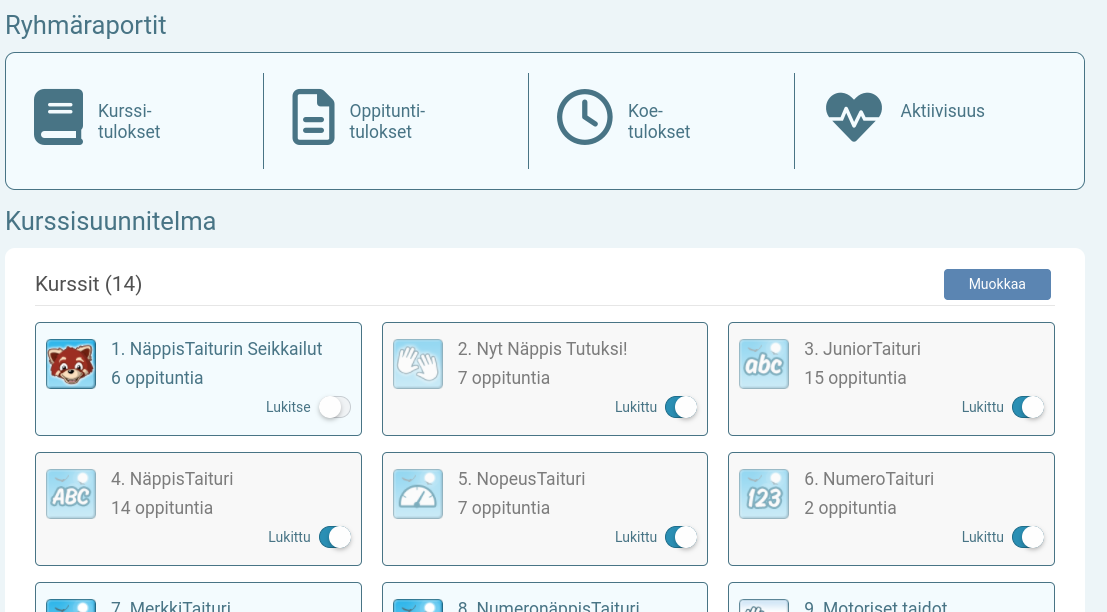 Tätä oppilas pääsee tekemään.
Tätä oppilas ei pääse tekemään.
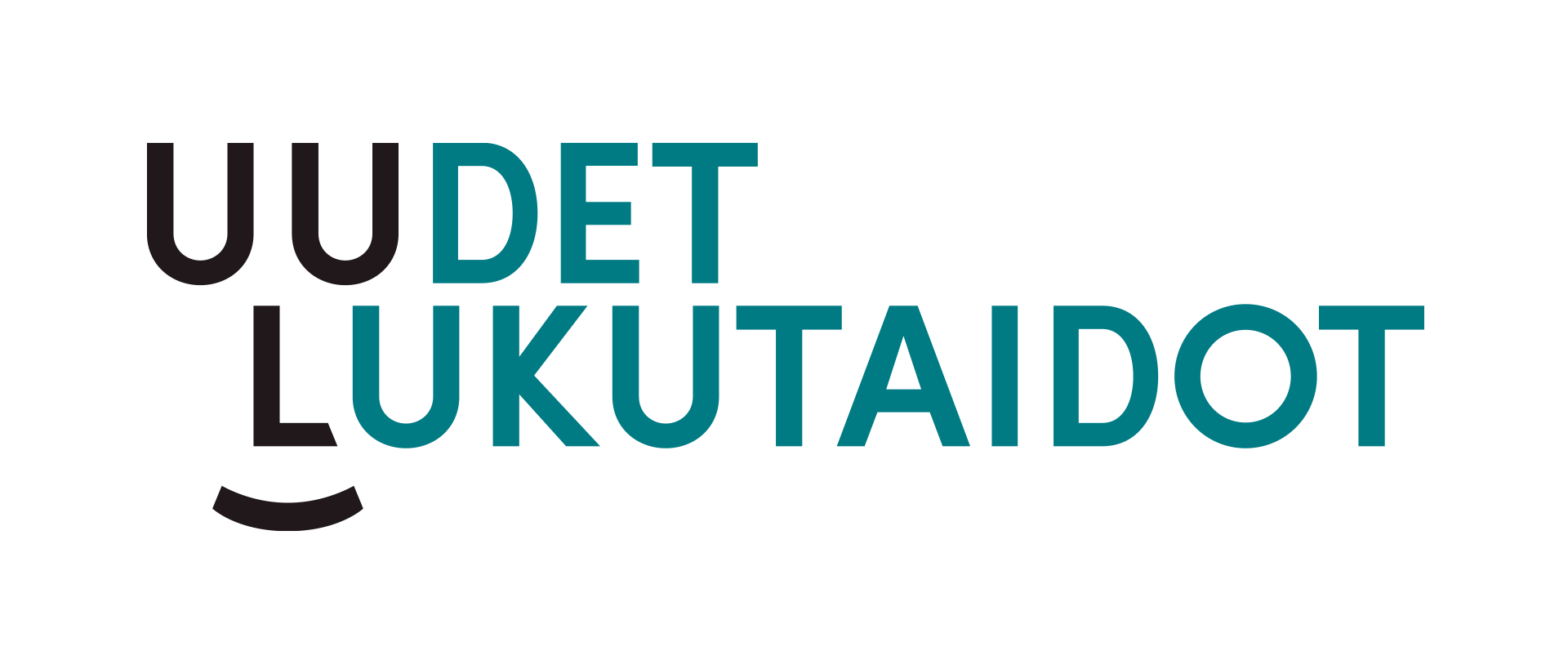 Tavoitteet
1.-3.lk
Oppilas tutustuu kymmensormijärjestelmään.
Oppilas osaa noudattaa yksinkertaisia ohjeita toimiessaan digitaalisissa ympäristöissä
4.-6.lk
Oppilas osaa noudattaa vaiheittaisia ohjeita toimiessaan digitaalisissa ympäristöissä.
Oppilas harjoittelee kymmensormijärjestelmää.
Code Monkey
Sastamalan perusopetuksessa on otettu käyttöön Näppistaiturin yhteydessä toimiva koodausalusta Code Monkey. Siihen pääset klikkaamalla Code Monkey- kuvaketta.
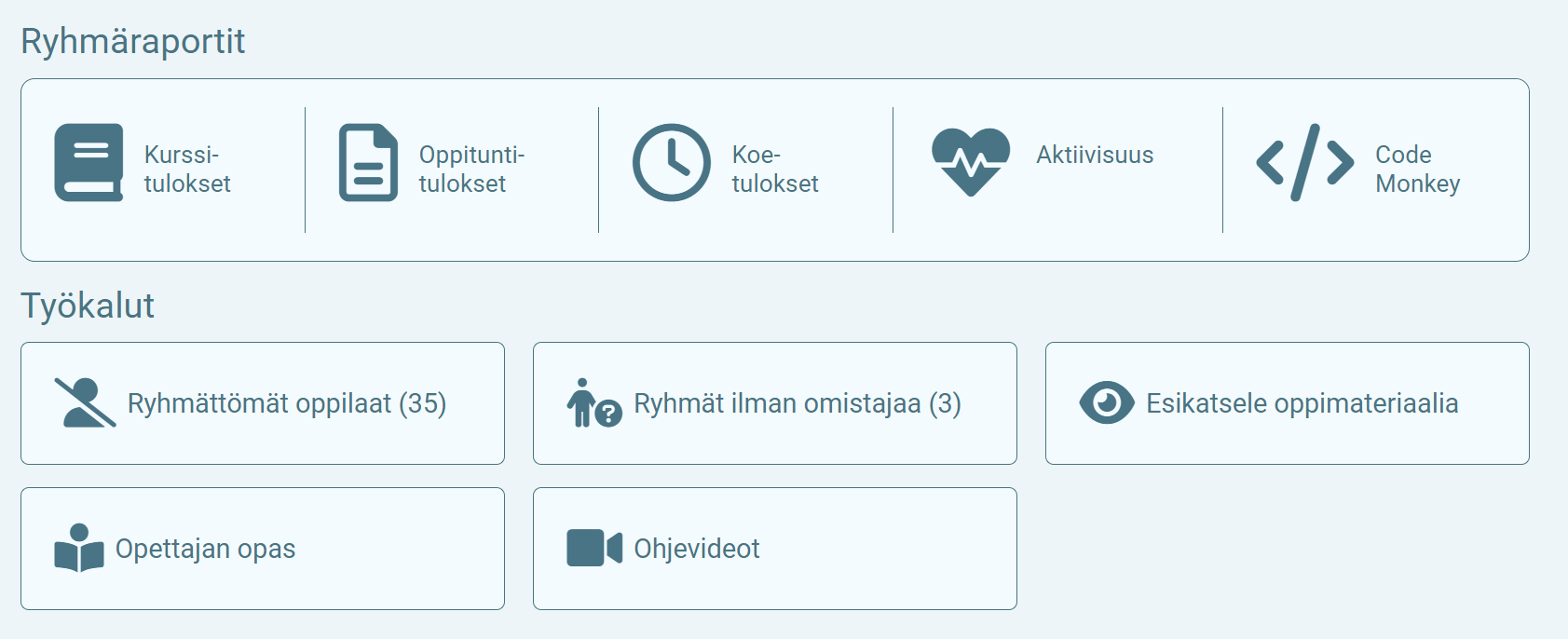 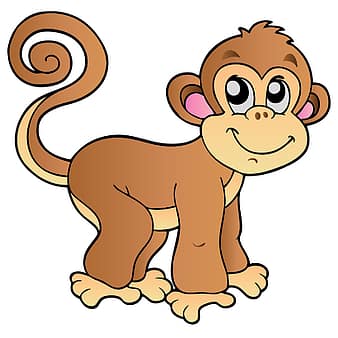 Ensimmäisenä avautuu Ryhmäraportit- sivu, josta voit tutkia ryhmäsi kurssi-, oppitunti-, sekä kirjoituskokeiden tuloksia. Voit myös tarkkailla oppilaiden aktiivisuutta.
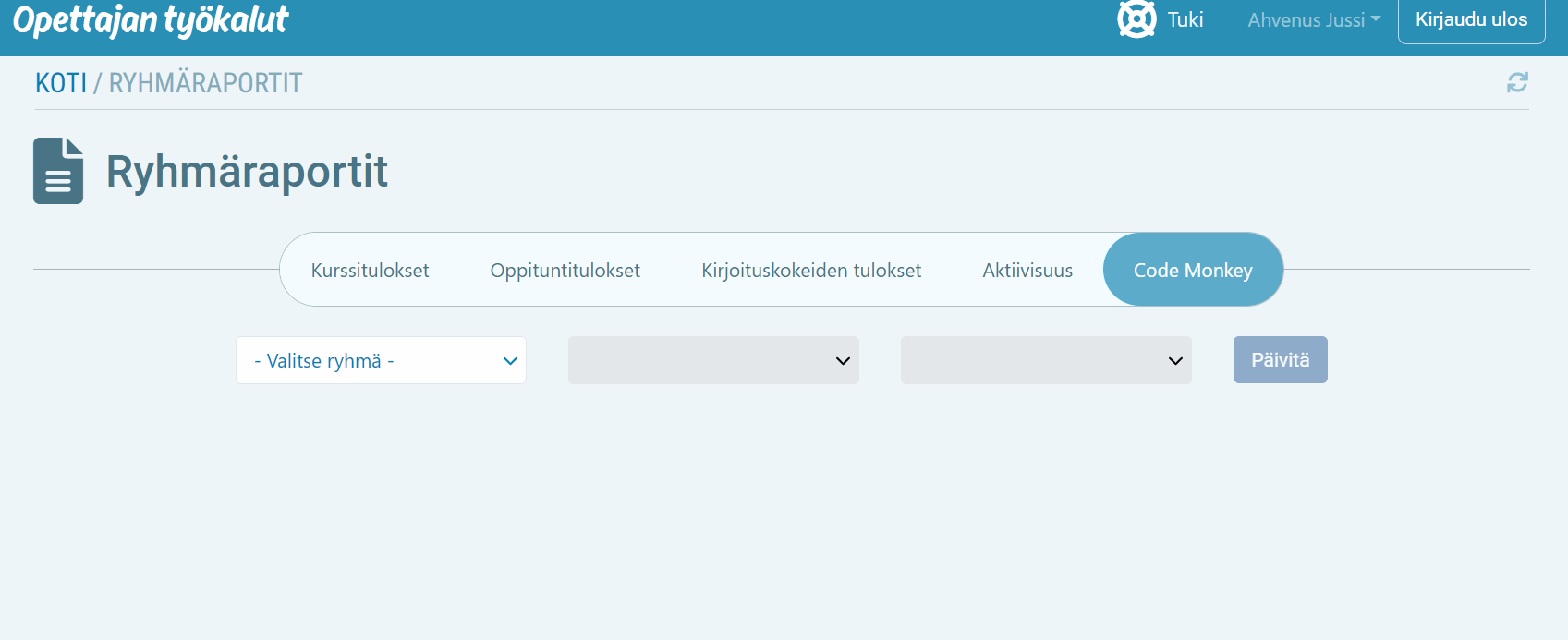 Kansion luominen 
omaan Driveen + kansiorakenne
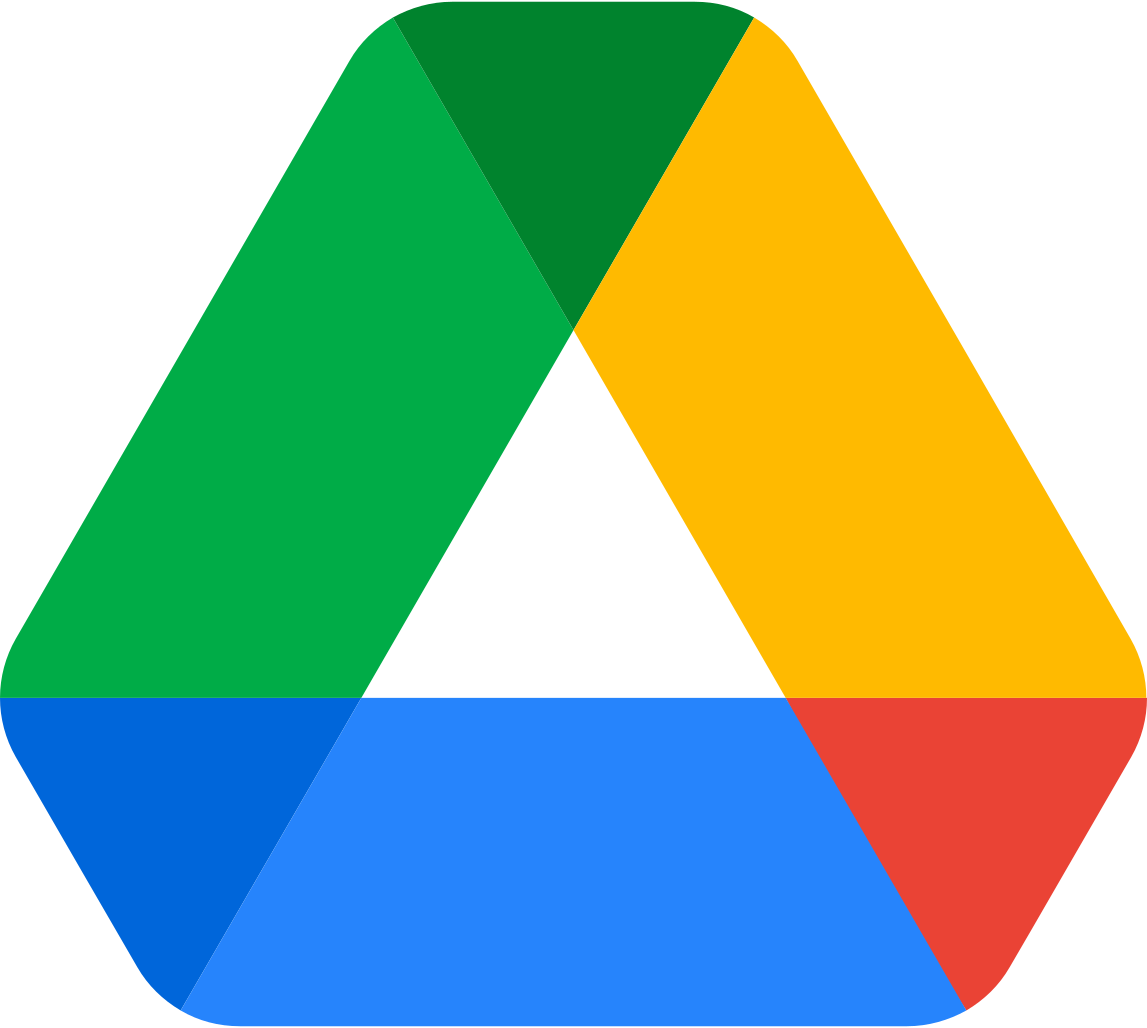 Klikkaa Deskusta Google Drive
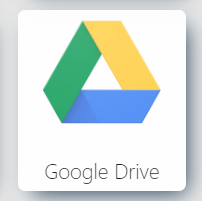 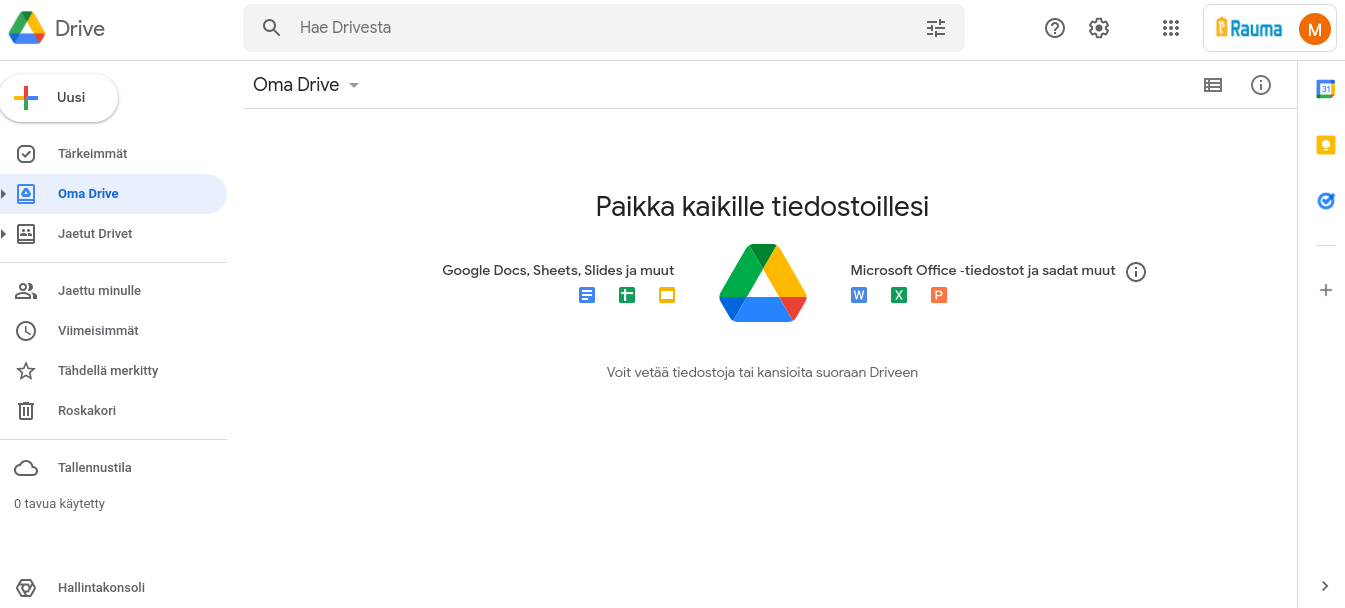 Klikkaa Uusi
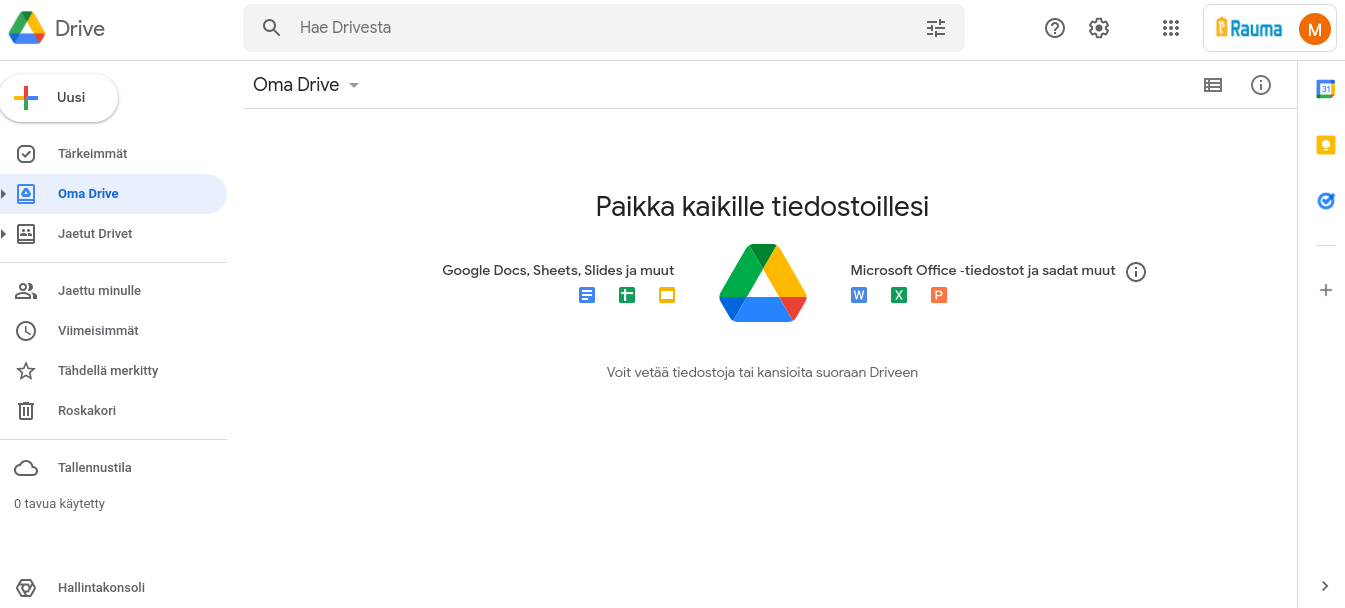 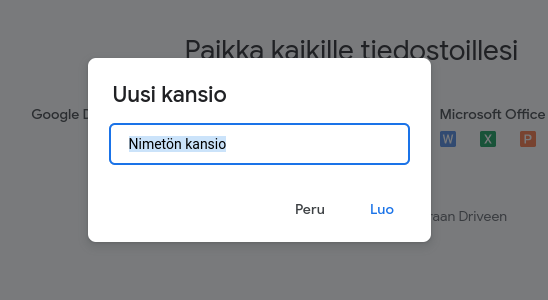 2. Anna kansiolle nimi: esim. 5.lk (2021-2022)
3. Klikkaa Luo
Kansio ilmestyy Oman Driveen
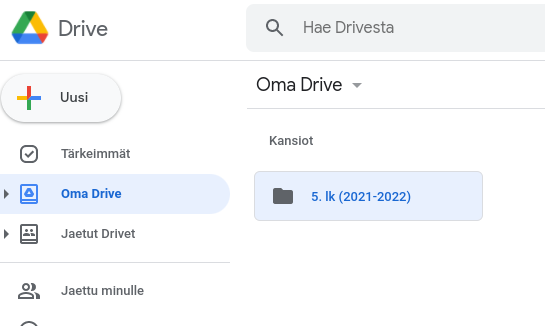 Millainen on järkevä kansiorakenne?
Valitse tapa, joka on sinulle itsellesi selkeä.
Esimerkiksi:
Yläkansio 5.lk (2021-2022)sen alakansioina oppiaineet
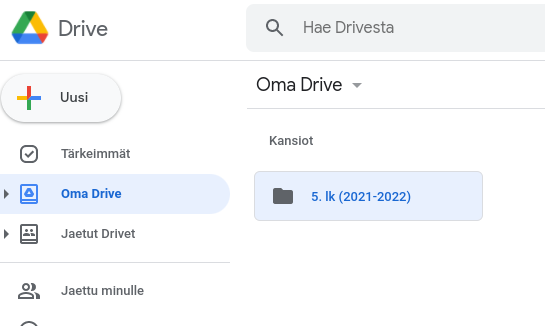 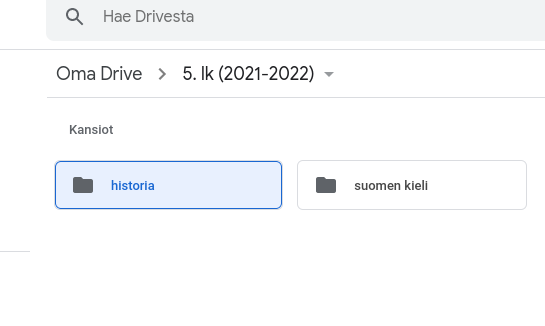 Kun kansiorakenne on selkeä, löydät tarvitsemasi tiedostot helposti.
Voit raahata luomiasi tiedostoja ja kansiota
Jos olet tehnyt jo tiedoston, mikä ei ole missään kansiossa, voit raahata sen haluamaasi kansioon.
Voit myös raahata kansioita toisten kansioiden sisään.
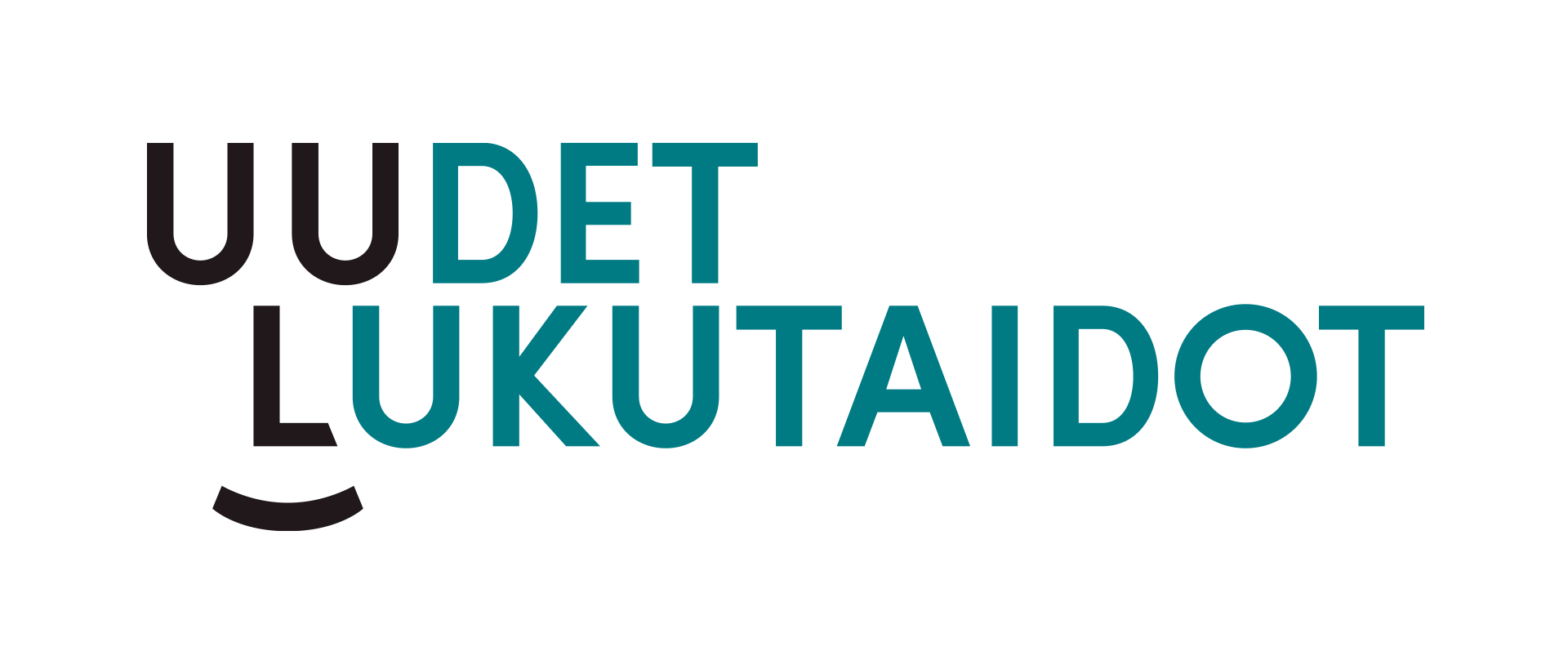 Tavoitteet
Oppilas osaa siirtää ja käsitellä tietoa digitaalisten ympäristöjen välillä
Oppilas ymmärtää kansio- ja tiedostorakenteen tiedostonhallinnassa.
Oppilas osaa tallentaa sisältöä pilvipalvelussa.
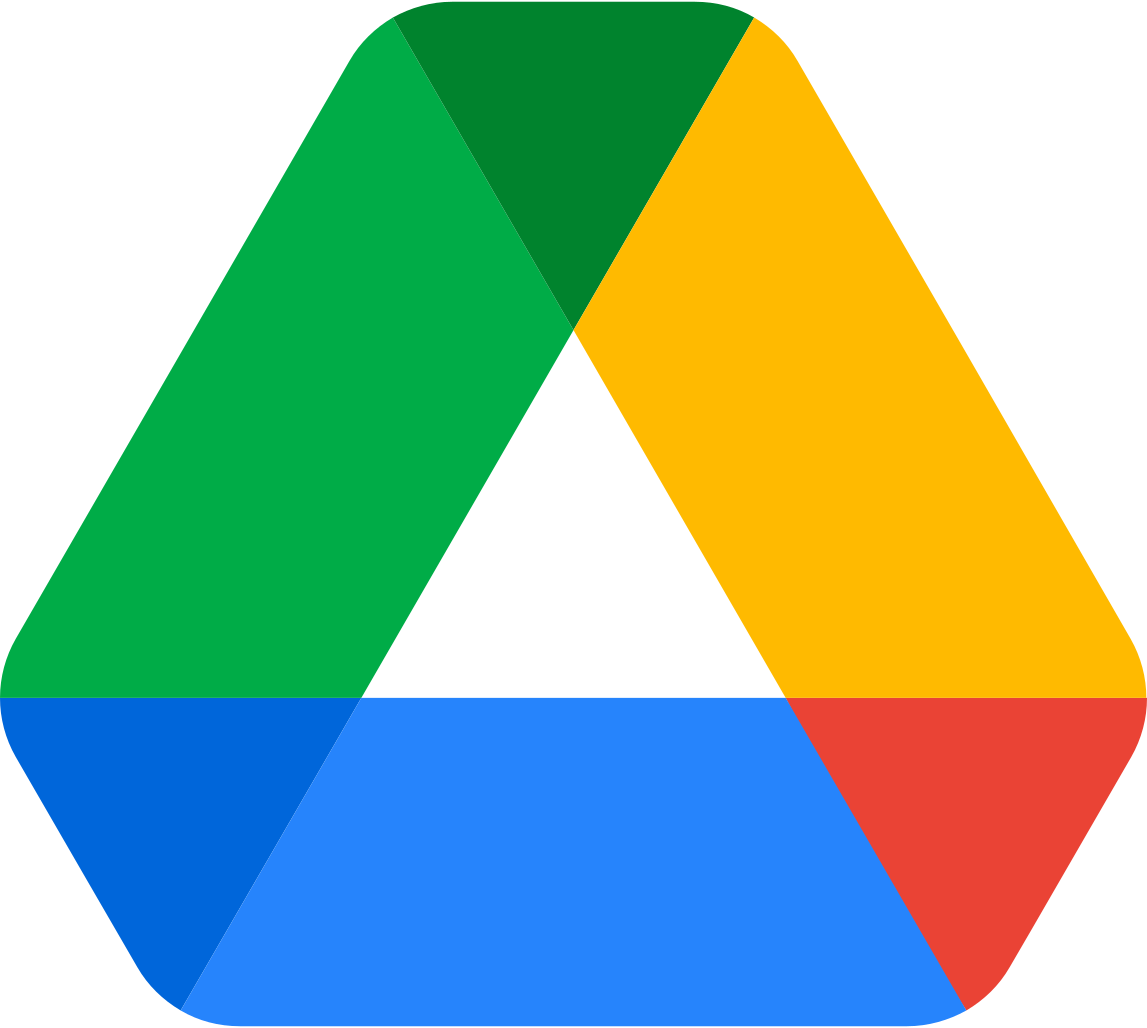 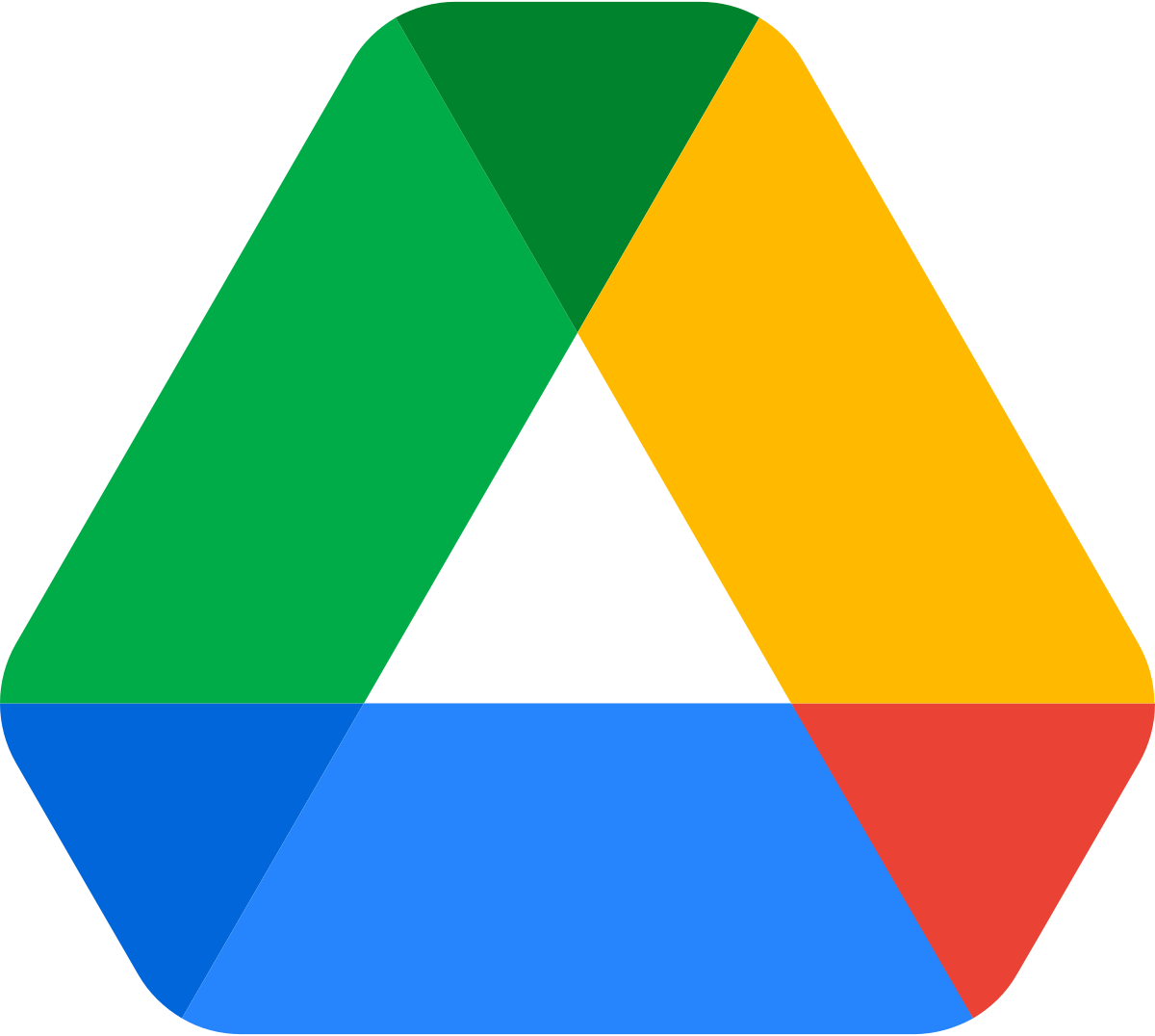 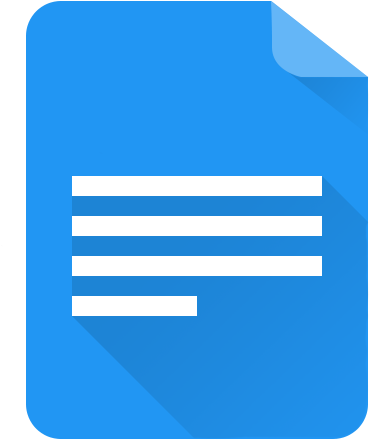 Tiedoston jakaminen
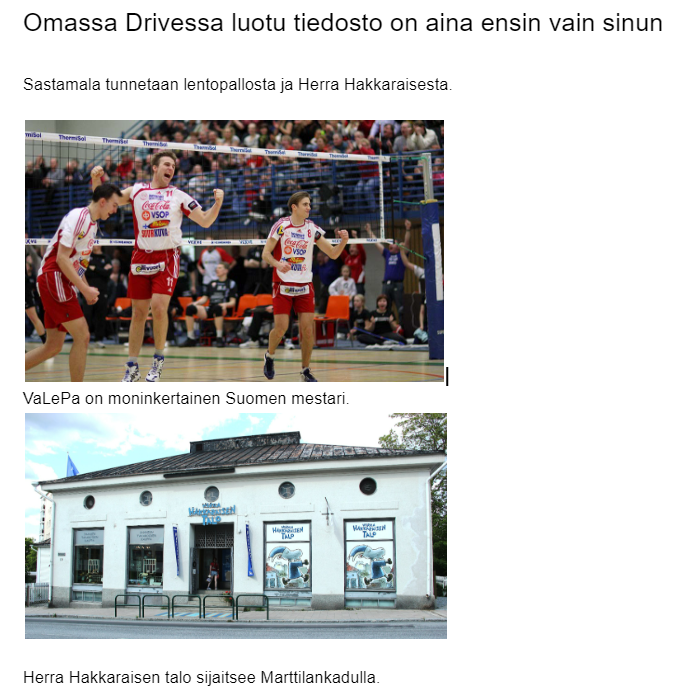 Tiedoston jakaminen
Oikeasta yläkulmasta Jaa- napin kautta
joko sähköpostilla tai linkillä

Sähköpostilla
Linkillä
Tarkista, minkä roolin annat
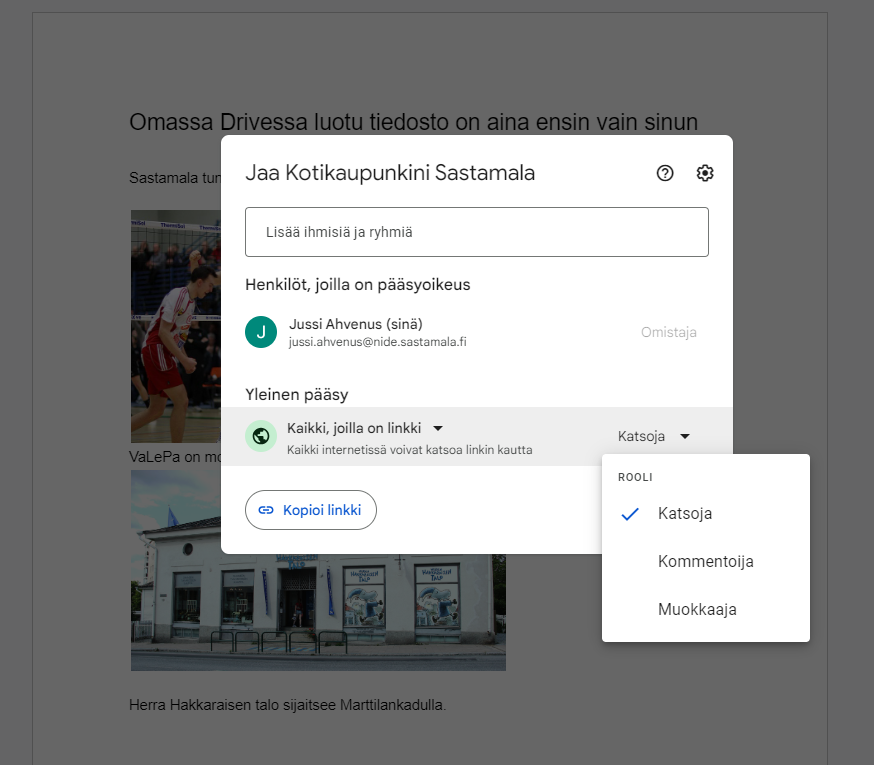 Jakaminen:
Rajoitettu: vain sinä ja erikseen sähköpostilla kutsutut voivat nähdä tiedoston
Sastamalan perusopetus: sastamala.fi, nide.sastamala.fi -tunnuksilla kirjautuneet voivat nähdä linkin kautta tiedoston
Jokainen linkin saanut: ei kaipaa selitystä. Kaikki, jotka ko.linkin saavat, voivat nähdä tiedoston.
Oikeudet:
Katsoja: voi vain tarkastella tiedostoa, ei muokata mitenkään.
Kommentoija: voi kommentoida, mutta ei muokata tiedostoa.
Muokkaaja: voi lisätä, poistaa, muokata tiedoston sisältöä.
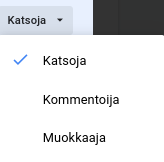 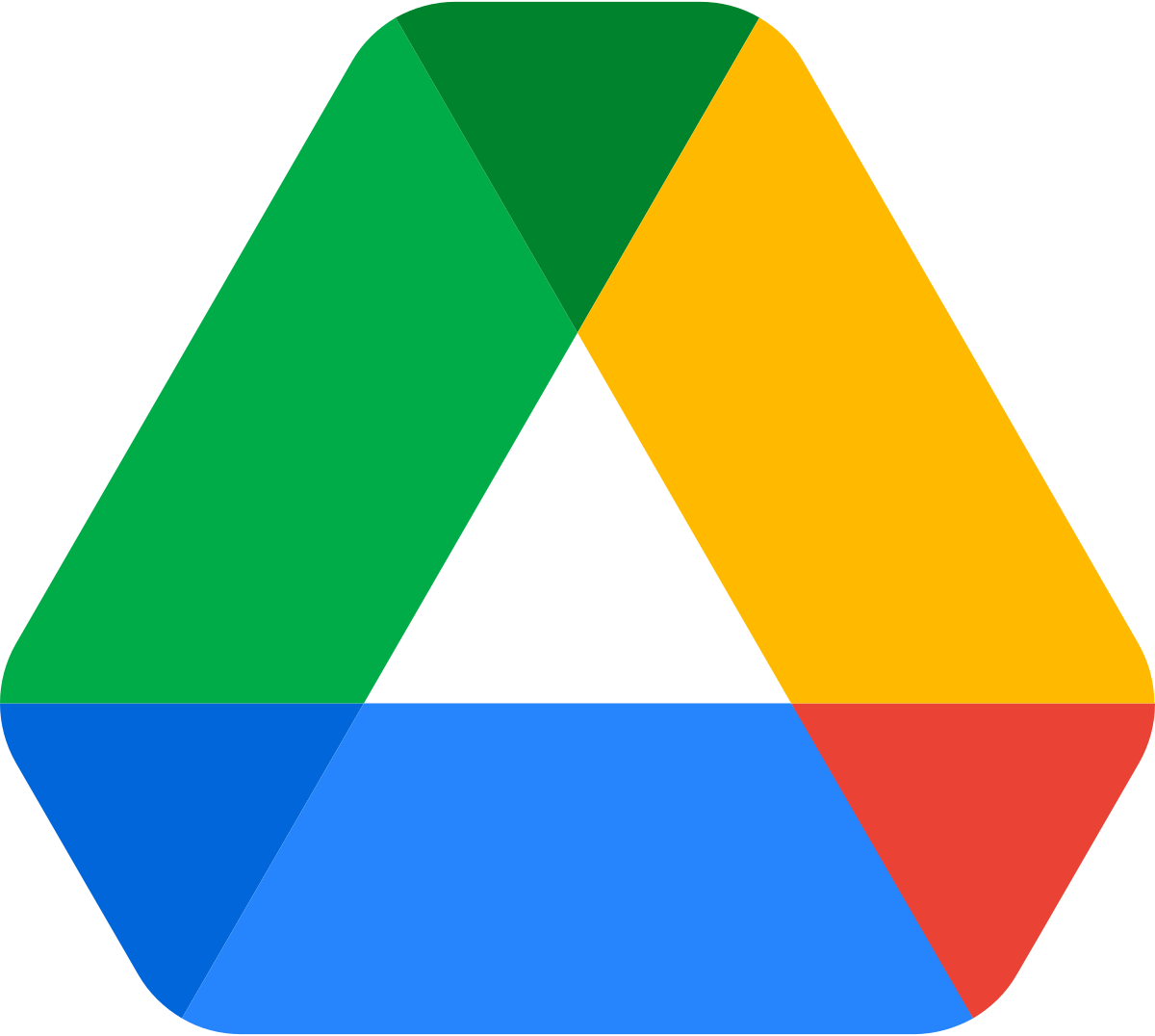 Muutokset:
Voit aina halutessasi muuttaa jakoasetuksia ja -oikeuksia. Se onnistuu itse tiedostossa		-painikkeen kautta tai Omassa Drivessa.
Hiiren kakkospainikkeella saa tiedoston kohdalla näkyviin viereisen valikon. 
Lisätietoa löydät tästä linkistä.
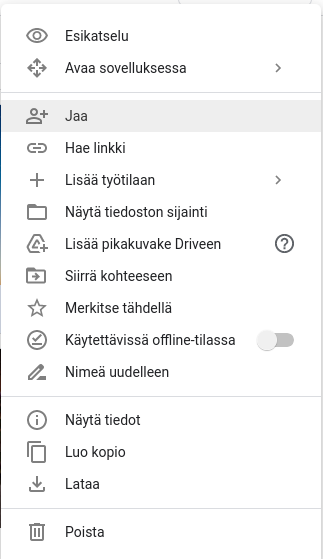 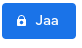 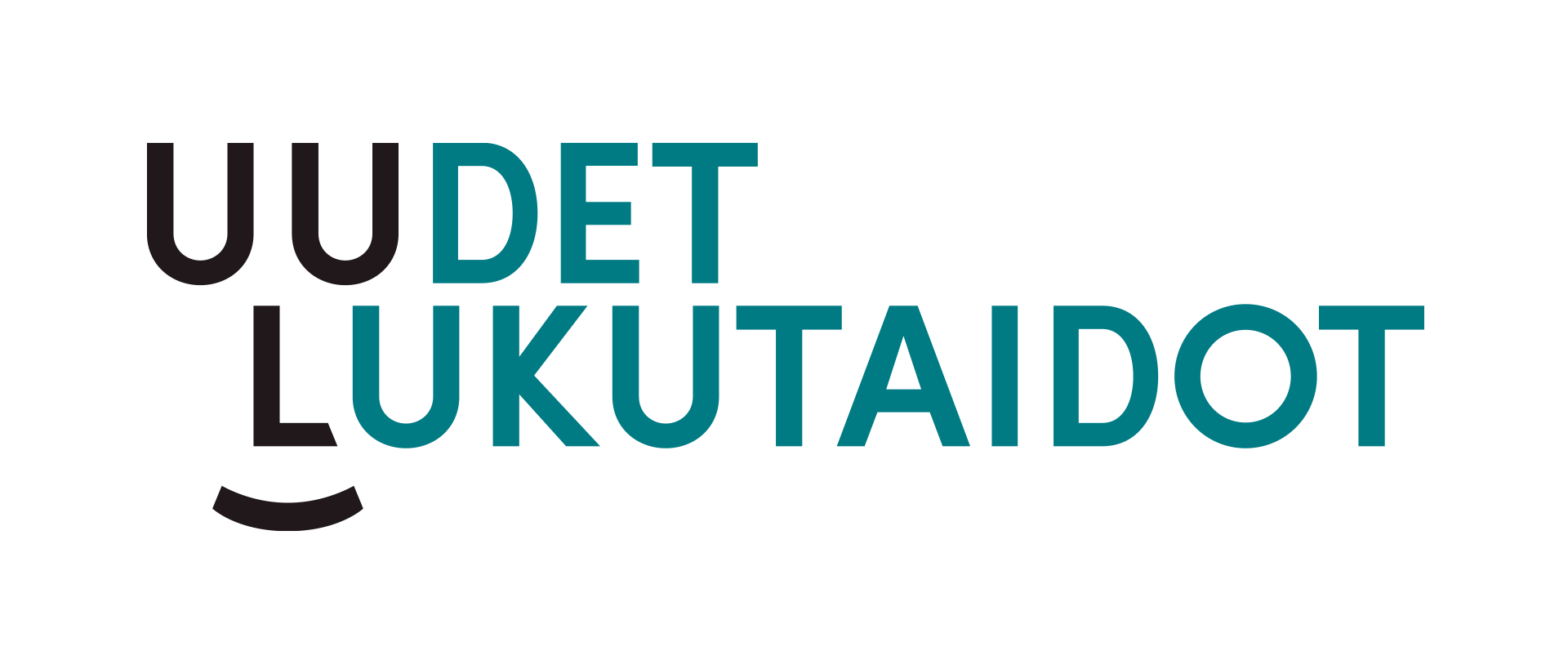 Tavoitteet:
Oppilas osaa lähettää tiedostoja. Oppilas osaa tallentaa ja jakaa sisältöä pilvipalvelussa, kuten Drive.
Oppilas osaa käyttää arjessaan tärkeitä sovelluksia, kuten Docs ja Slides, ymmärtää niiden keskeiset toimintaperiaatteet ja osaa muuttaa oikeuksia jakaessaan tiedostoja Drivessa.
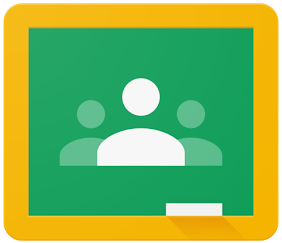 Classroomiin liittyminen
4.-6.lk
Tavoitteet
Tottua Classroomin käyttöön koulun opiskeluvälineenä. 
Oppilas osaa sujuvasti liittyä Classroomiin.
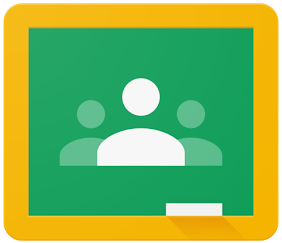 Classroomiin pääset Deskusta
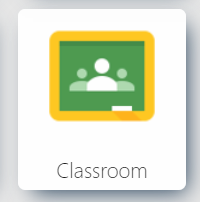 Classroomin etusivulla klikkaa oikeassa yläkulmassa olevaa + merkkiä ja liity ryhmään
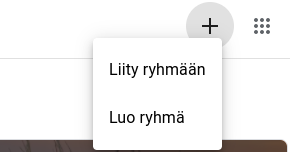 Jos olet ensimmäistä kertaa Classroomissa, sinun pitää ennen ryhmään liittymistä klikata olevasi opiskelija.
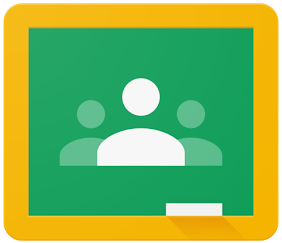 Kirjoita huolella opettajalta saatu ryhmän koodi
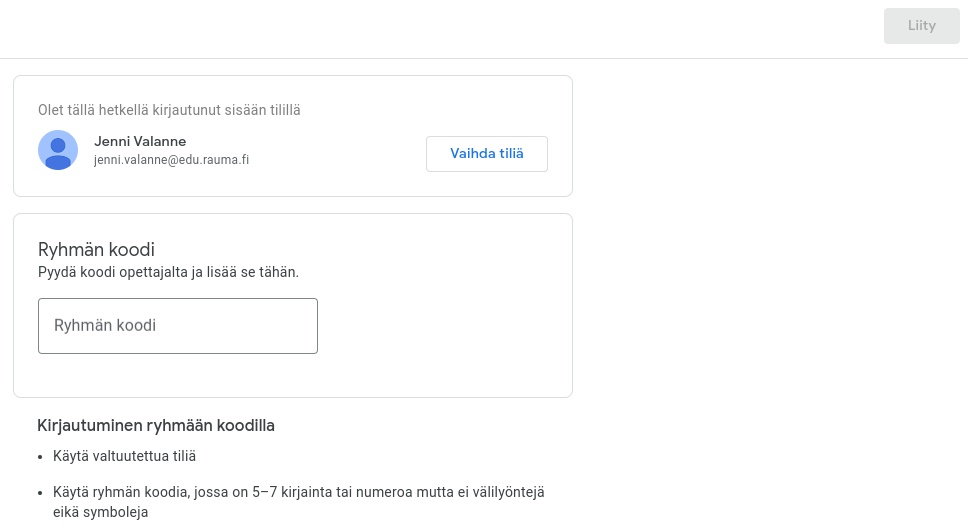 tässä pitää lukea Nide-tunnuksesi!
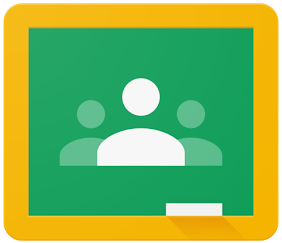 Kun koodi on kirjoitettu, klikkaa sinistä “liity” -laatikkoa.
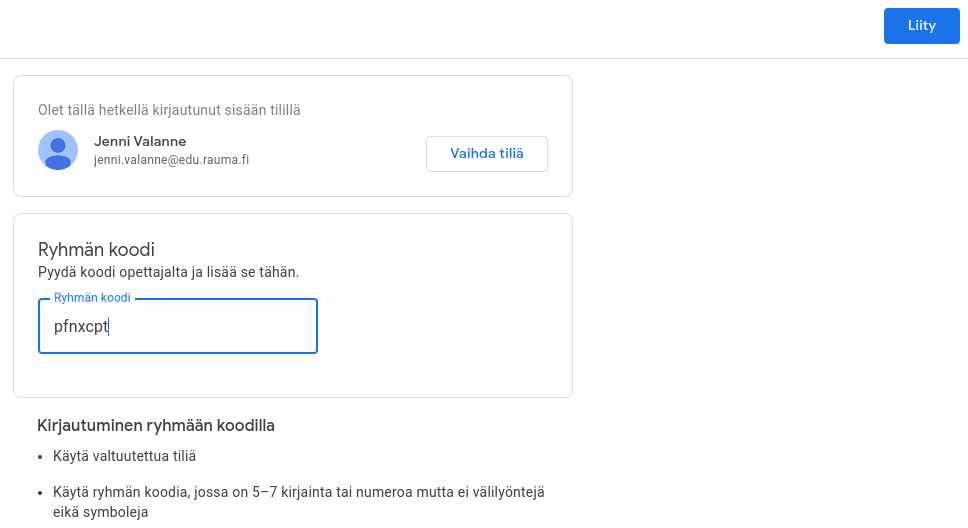 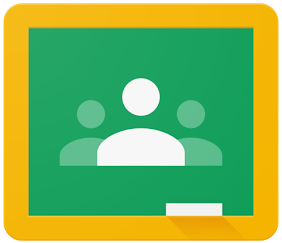 Classroomin oppiaineen etusivu
Tehtävät-välilehdeltä löydät esim. opettajan antamat läksyt.
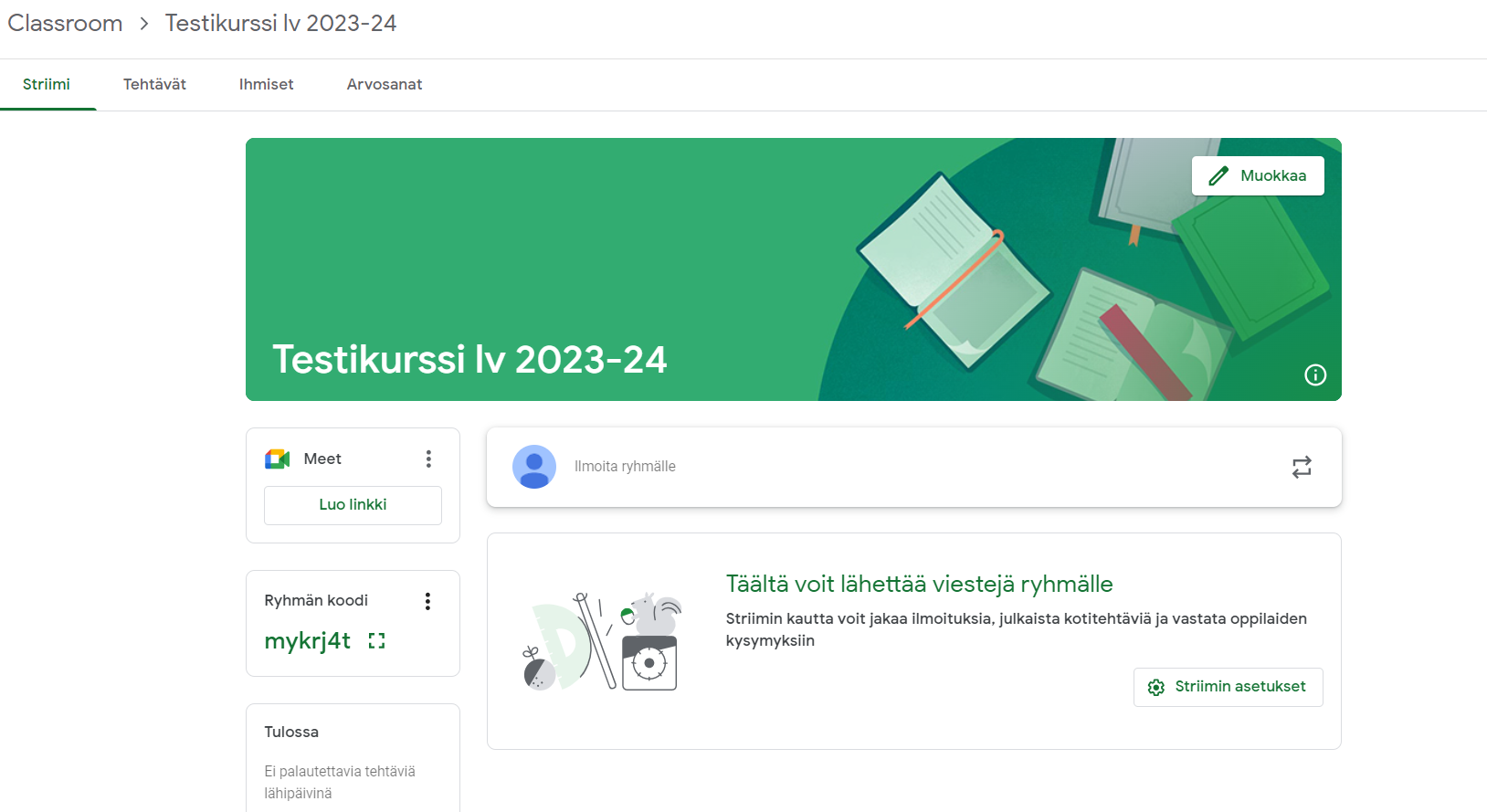 Tähän opettaja voi kirjoittaa koko ryhmälle viestejä.
Palaa Classroomin etusivulle, kun haluat vaihtaa oppiainetta, jonka tehtäviä teet.
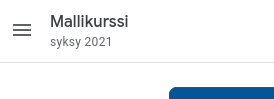 Klikkaa kolmesta viivasta.
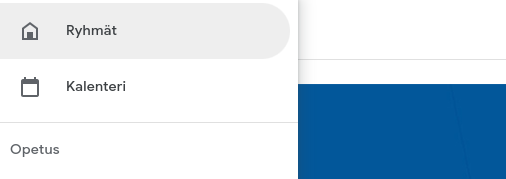 Valitse ryhmät → pääset takaisin etusivulle
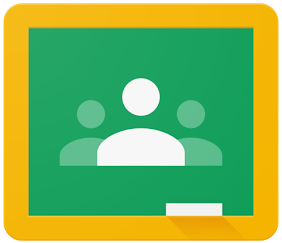 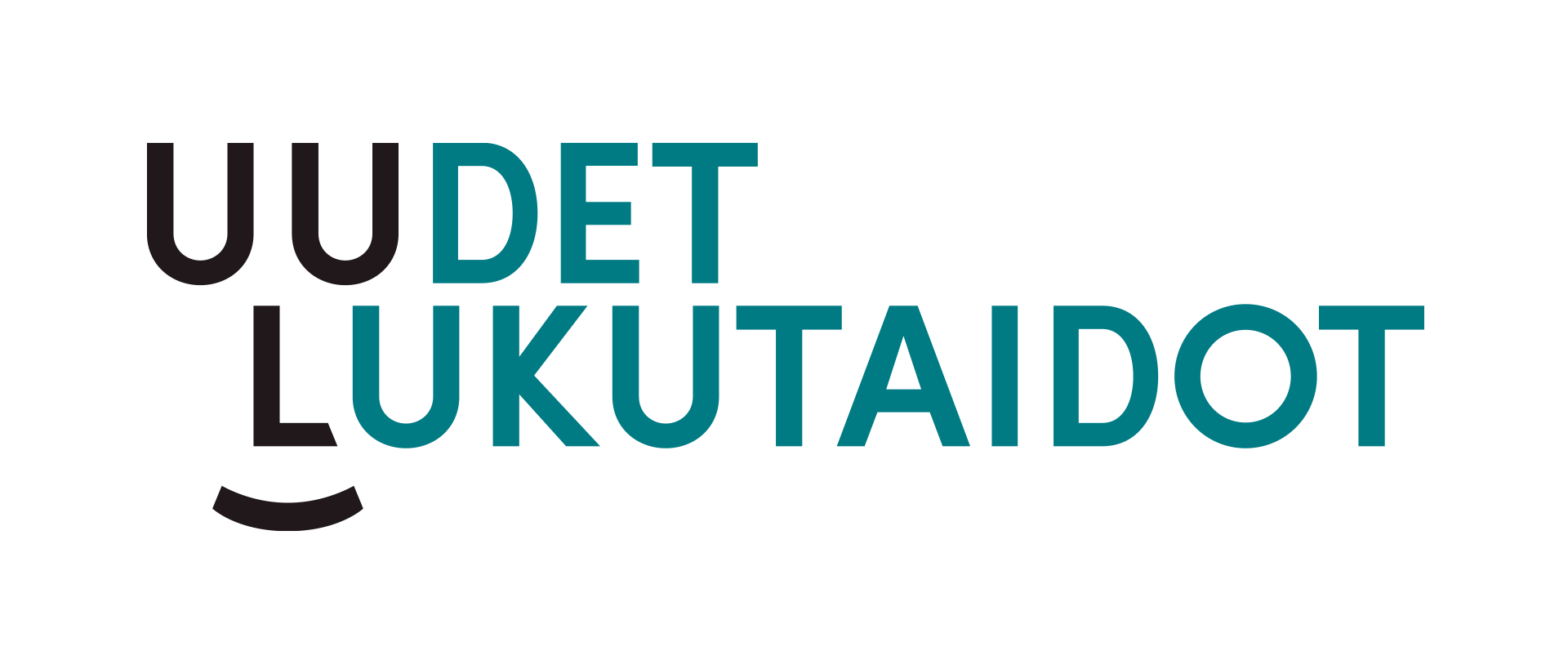 Tavoitteet:
Oppilas osaa käyttää digitaalisia ympäristöjä tehtävien saamiseen ja palauttamiseen esim. Classroom.
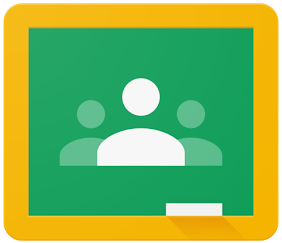 Tekstitiedoston palautus Classroomissa
4.-6.lk
Tavoitteet
Oppilas osaa käyttää digitaalisia ympäristöjä tehtävien saamiseen ja palauttamiseen esim. Classroom.
Oppilas osaa siirtää ja käsitellä tietoa digitaalisten ympäristöjen välillä.
Oppilas osaa lähettää tiedostoja. Oppilas osaa tallentaa ja jakaa sisältöä pilvipalvelussa.
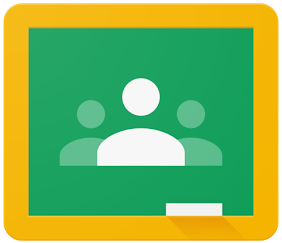 Tekstitiedoston palauttaminen - valmis tehtäväpohja
Opettaja on antanut sinulle valmiin tehtäväpohjan. 
Älä muokkaa tiedoston asetuksia (fonttia, kokoa tms.), ellei siihen erikseen anneta lupaa.
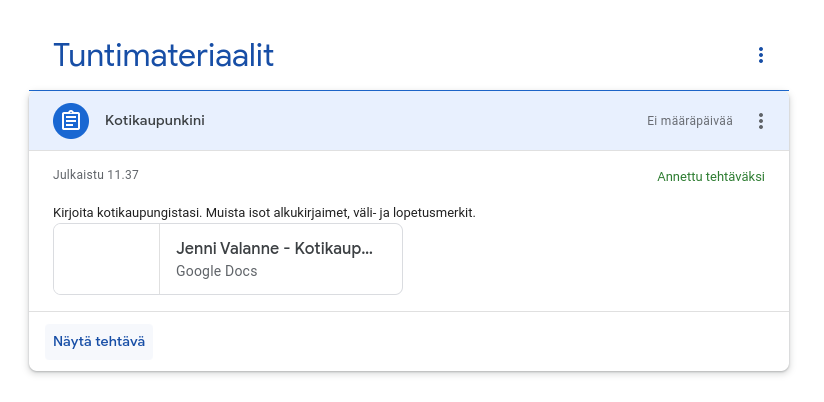 Klikkaa näytä tehtävä
Tässä näkyy nimesi
Tekstitiedoston palauttaminen
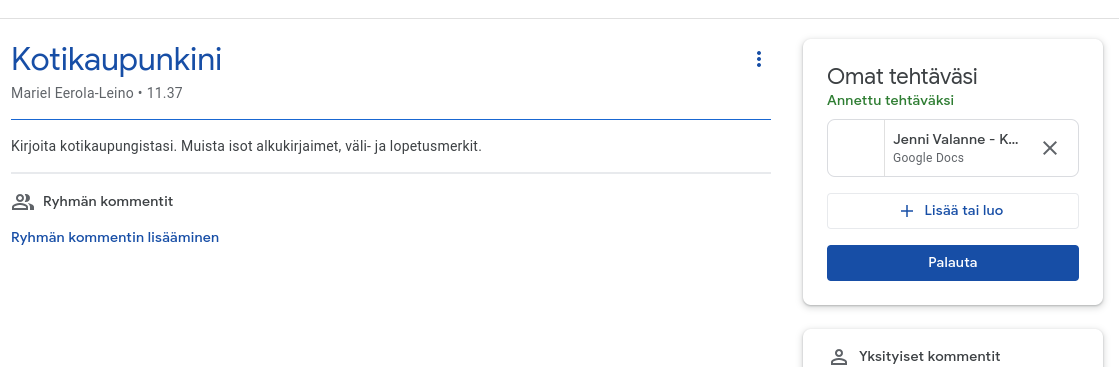 Nimesi harmaalla
Klikkaa tiedostoa, jossa on nimesi.
Tekstitiedoston palauttaminen
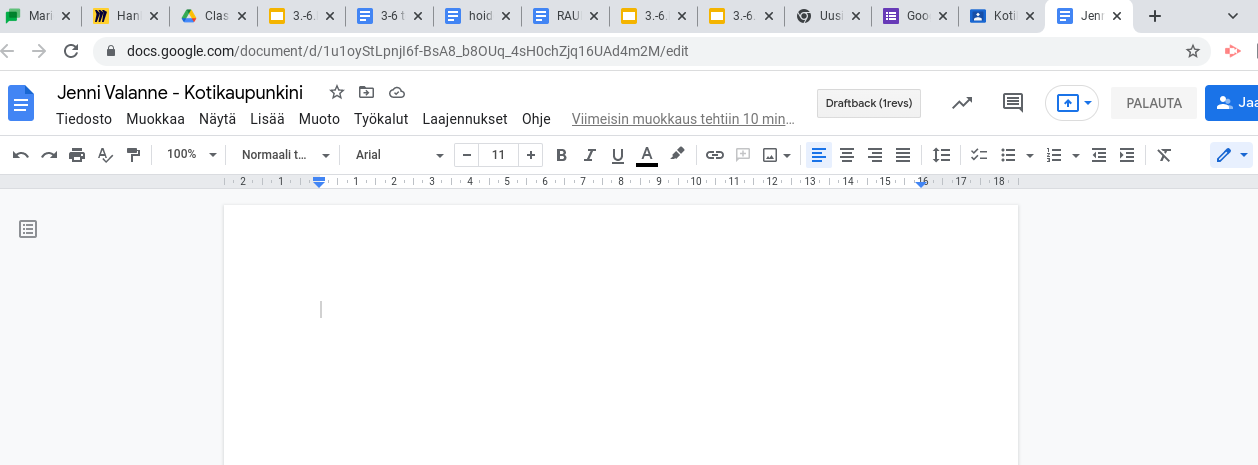 Tässä on nimesi
Kirjoita annettu tehtävä valmiiksi. Kun olet valmis, ÄLÄ klikkaa docsin palauta -nappia, vaan sulje sivu rastista (palauta-nappi ei toimi joka kerta, siksi sitä ei suositella).
Tekstitiedoston palauttaminen
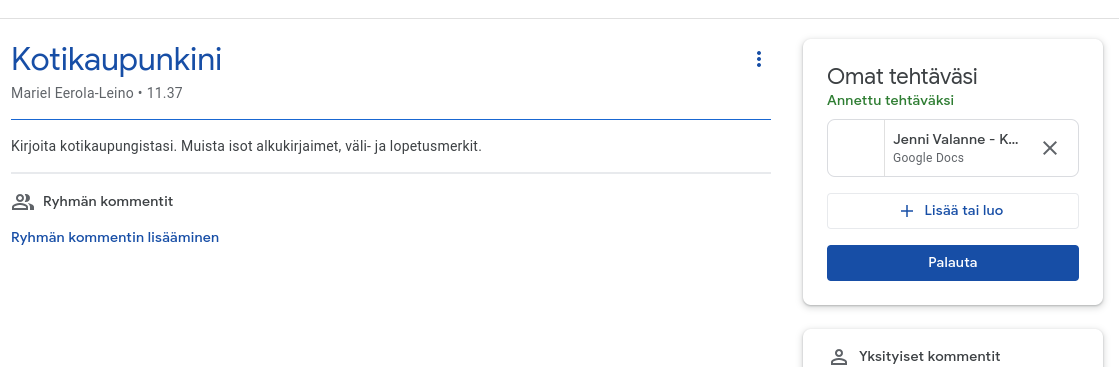 Nimesi sinisellä
Kun klikkaat rastista, palaat takaisin tehtävänannon sivulle. Nimesi on vaihtanut väriä siniseksi. Tämä kertoo siitä, että olet muokannut tiedostoa.
Palauta tehtävä klikkaamalla.
Tekstitiedoston palauttaminen
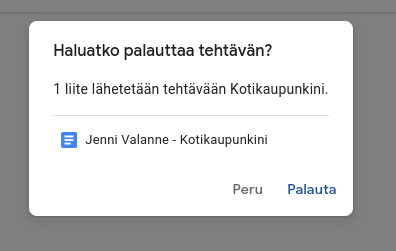 Klikkaa varmistukseen uudestaan palauta.
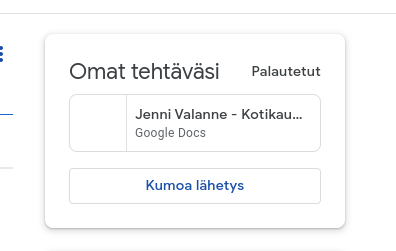 Näet tehtävän palautettuna.
Tekstitiedoston palauttaminen
Jos palautuksen jälkeen avaat tiedostosi, voit lukea sen, mutta et pysty muokkaamaan. Vasta kun opettaja palauttaa tiedoston sinulle takaisin, saat jälleen muokkausoikeudet.
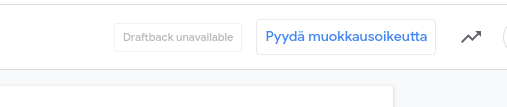 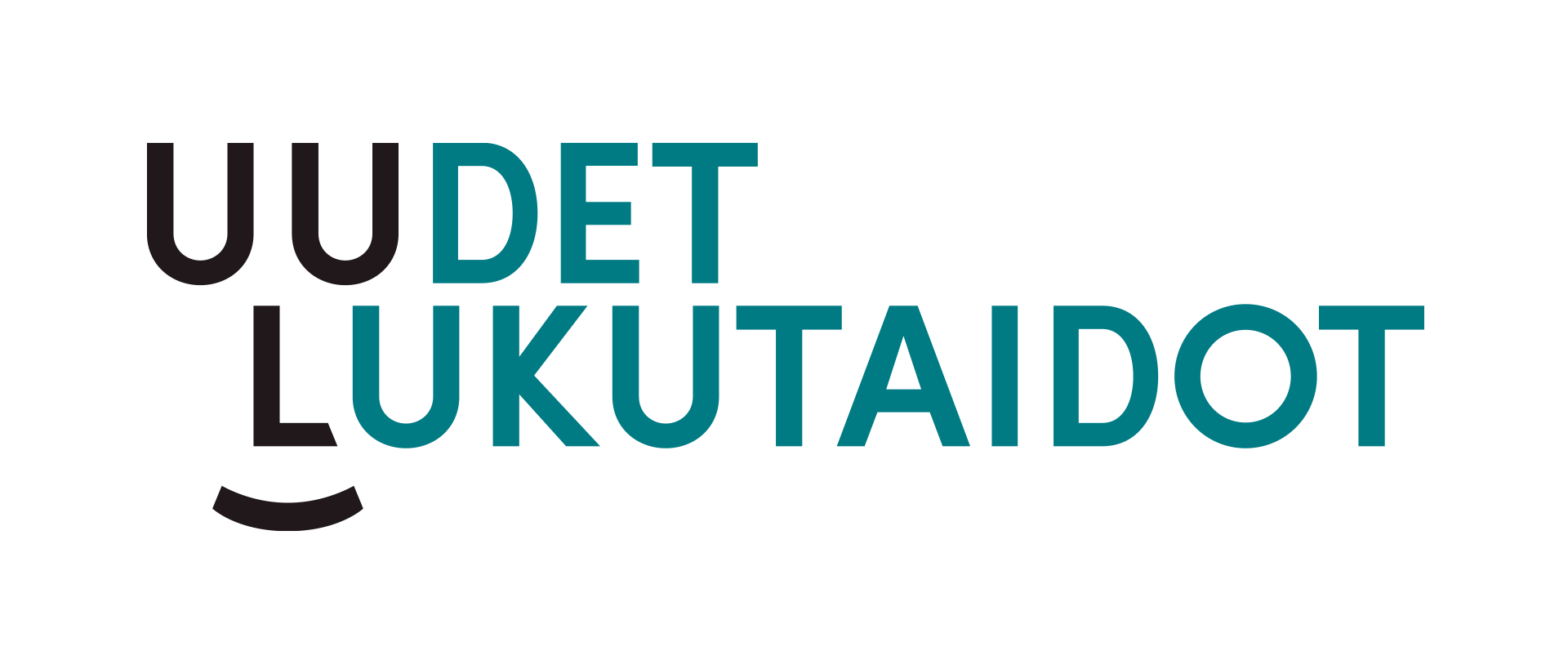 Tavoitteet:
Oppilas osaa käyttää digitaalisia ympäristöjä tehtävien saamiseen ja palauttamiseen esim. Classroom.
Oppilas osaa siirtää ja käsitellä tietoa digitaalisten ympäristöjen välillä
Oppilas osaa käyttää arjessaan tärkeitä sovelluksia, kuten Docs ja Slides, ymmärtää niiden keskeiset toimintaperiaatteet 
Oppilas osaa lähettää tiedostoja. Oppilas osaa tallentaa ja jakaa sisältöä pilvipalvelussa
Oppilas hallitsee tekstinkäsittelyohjelman perusteet esim. Docsissa.
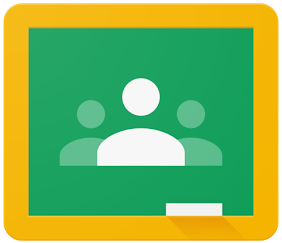 Kuvan palautus Classroomissa
4.-6.lk
Kuvan palauttaminen
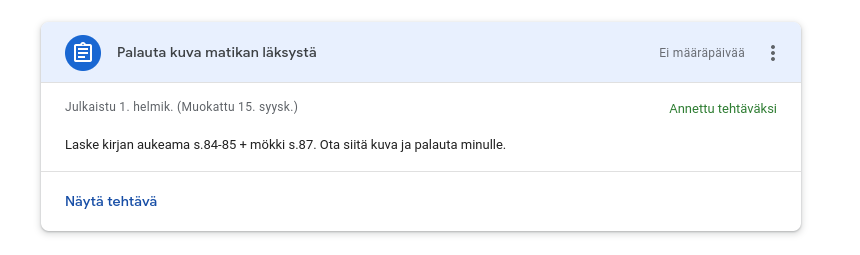 Klikkaa “Näytä tehtävä”
Kuvan palauttaminen
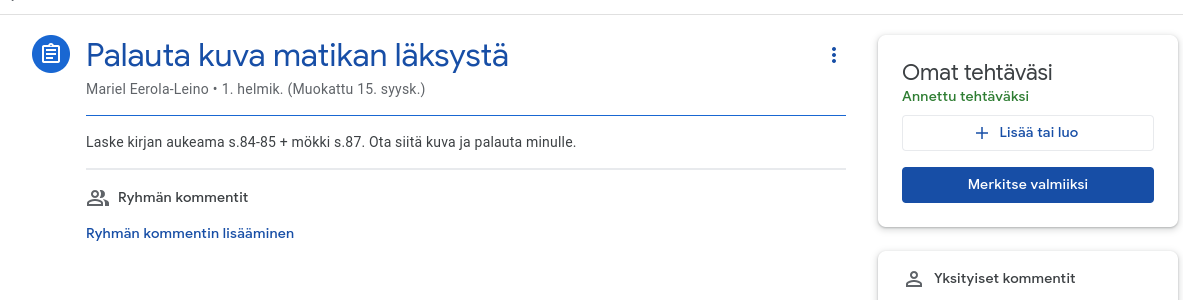 Klikkaa “lisää tai luo”
Kuvan palauttaminen
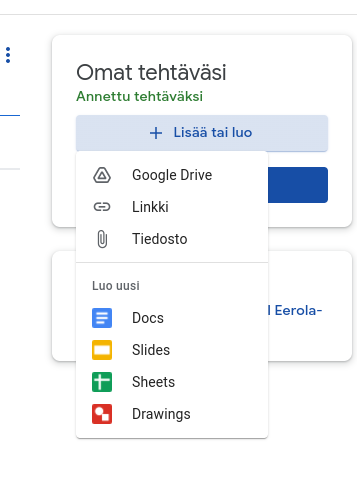 Jos kuva on tallessa Drivessa, valitse Drive

Jos olet ottanut kuvan Chromebookilla, ja se on kamera-kansiossa, valitse tiedosto.

Tässä ohjeessa on valittu kuvan hakeminen Tiedoston kautta.
Kuvan palauttaminen
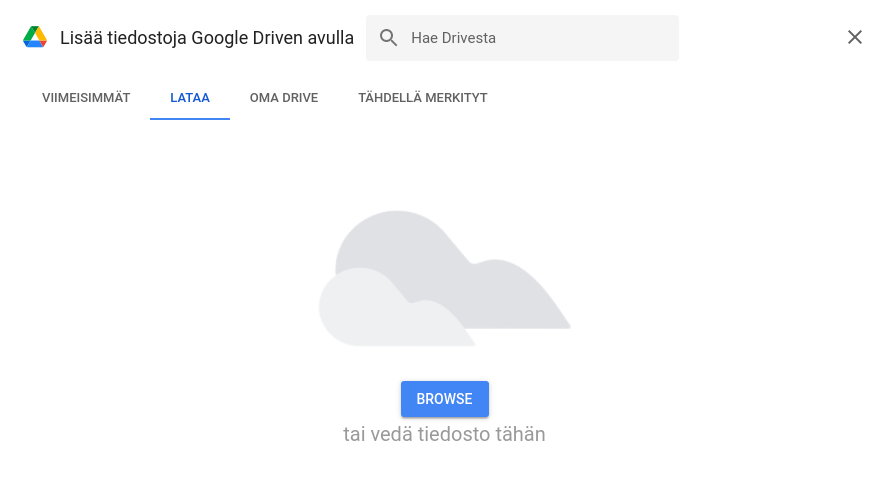 Klikkaa BROWSE
Kuvan palauttaminen
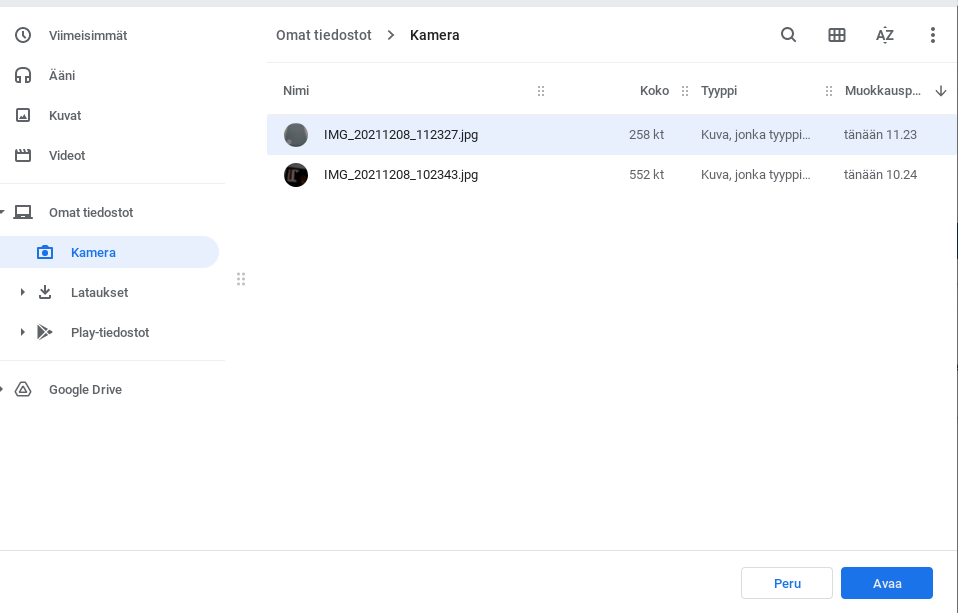 Valitse kansio “kamera”

klikkaa oikea kuva aktiiviseksi (sininen)

klikkaa “Avaa”
2.
1.
3.
Kuvan palauttaminen
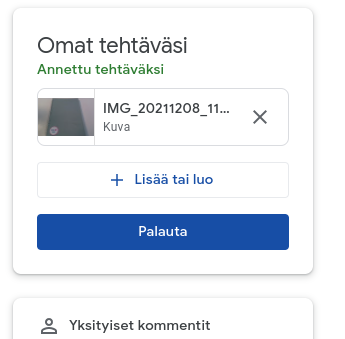 Kuva tulee näkyviin pikkuruutuun
Lähetä se opettajalle klikkaamalla “palauta”
Klikkaa vielä varmistukseen “palauta”. Sen jälkeen tehtävä näkyy palautettuna.
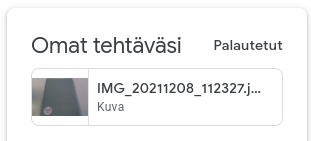 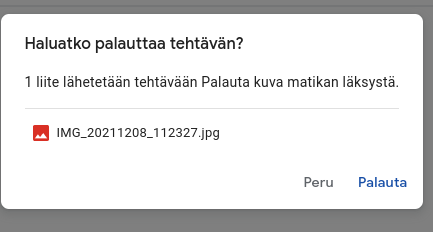 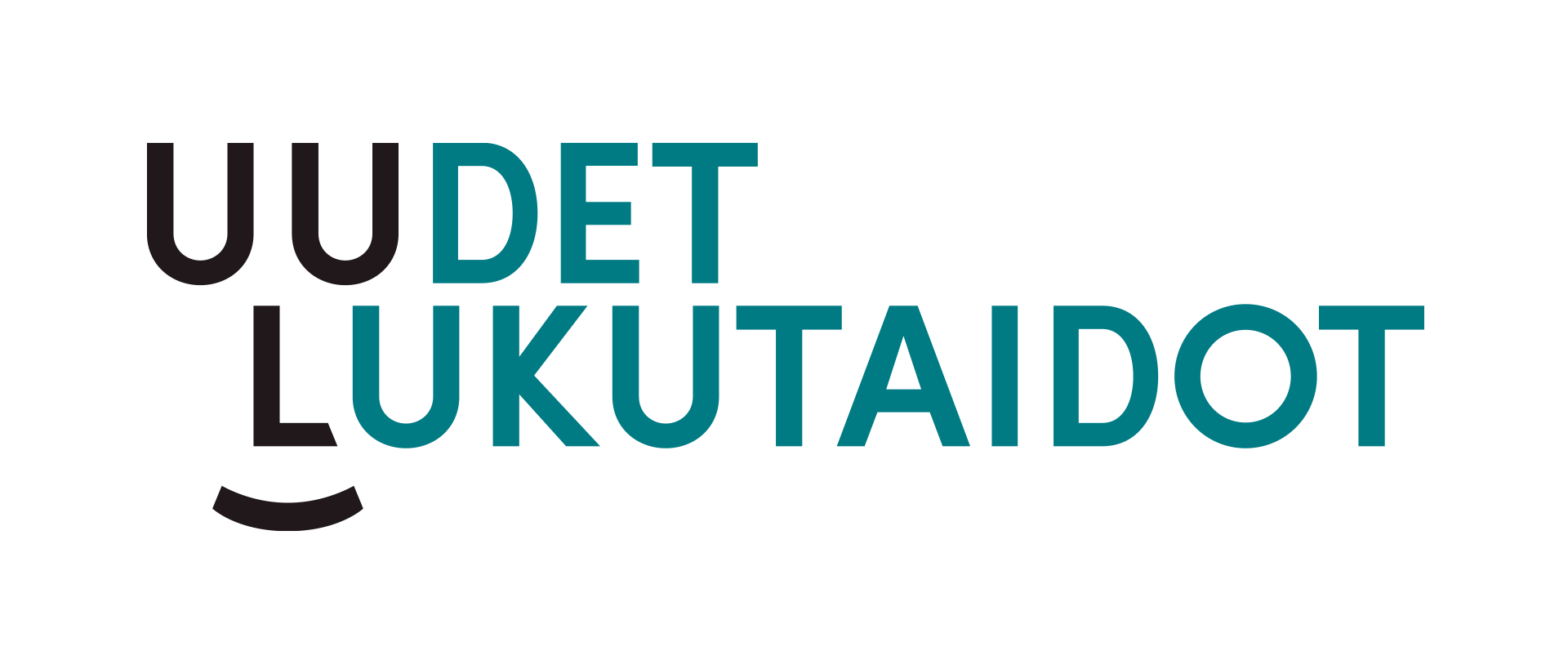 Tavoitteet:
Oppilas osaa käyttää digitaalisia ympäristöjä tehtävien saamiseen ja palauttamiseen esim. Classroom.
Oppilas osaa siirtää ja käsitellä tietoa digitaalisten ympäristöjen välillä.
Tavoitteet
Oppilas osaa käyttää digitaalisia ympäristöjä tehtävien saamiseen ja palauttamiseen esim. Classroom.
Oppilas osaa siirtää ja käsitellä tietoa digitaalisten ympäristöjen välillä.
Oppilas osaa lähettää tiedostoja. Oppilas osaa tallentaa ja jakaa sisältöä pilvipalvelussa.
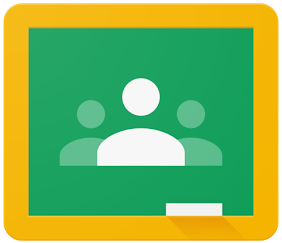 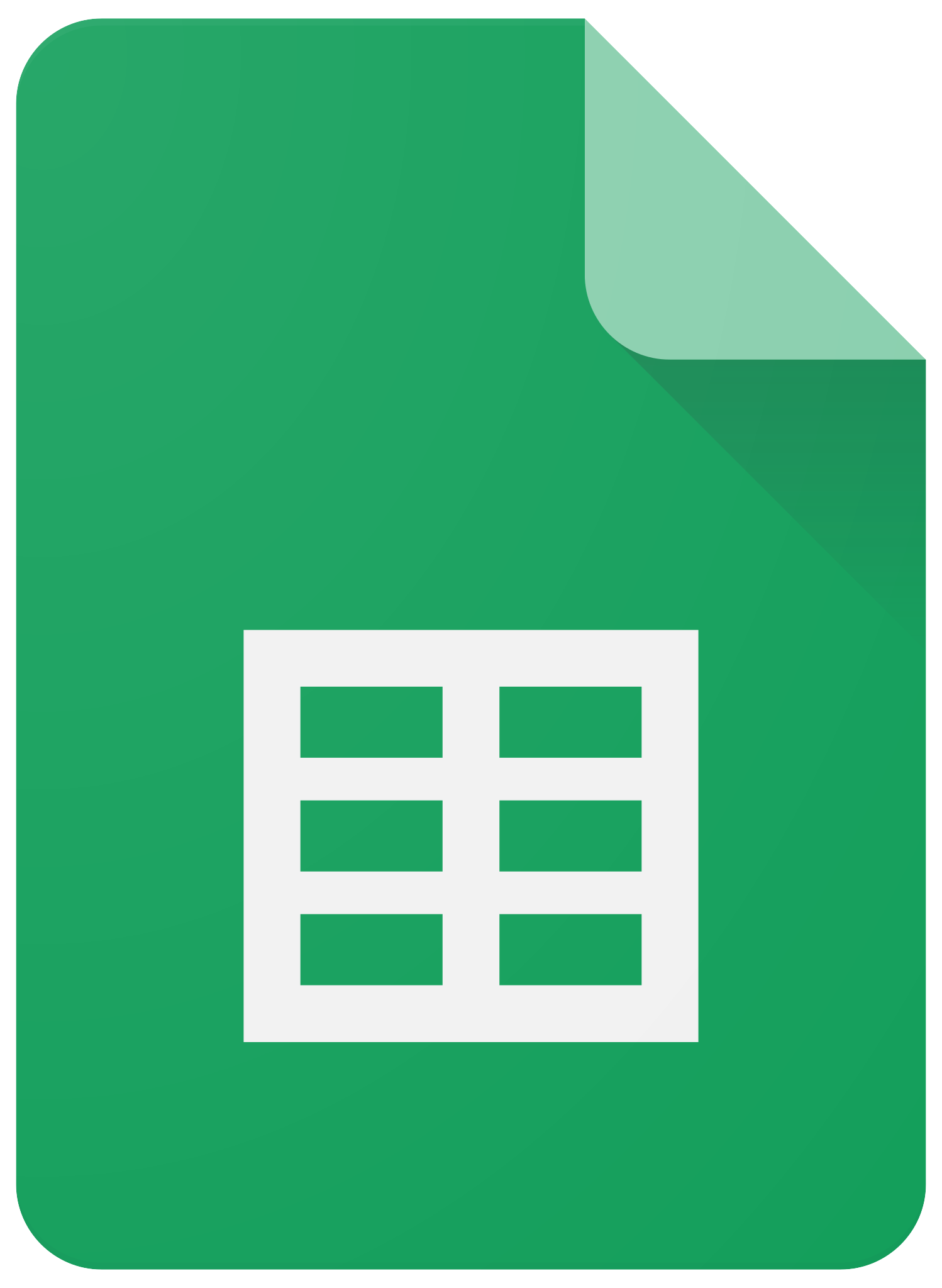 Sheets perusteet
4.-6.lk
Tässä diasarjassa tehdään lukujärjestys Sheetsillä
Samalla harjoittelet seuraavia asioita
solun käsite
rivin käsite
sarakkeen käsite
tekstin fontin valinta
solun koko 
solun värin valinta
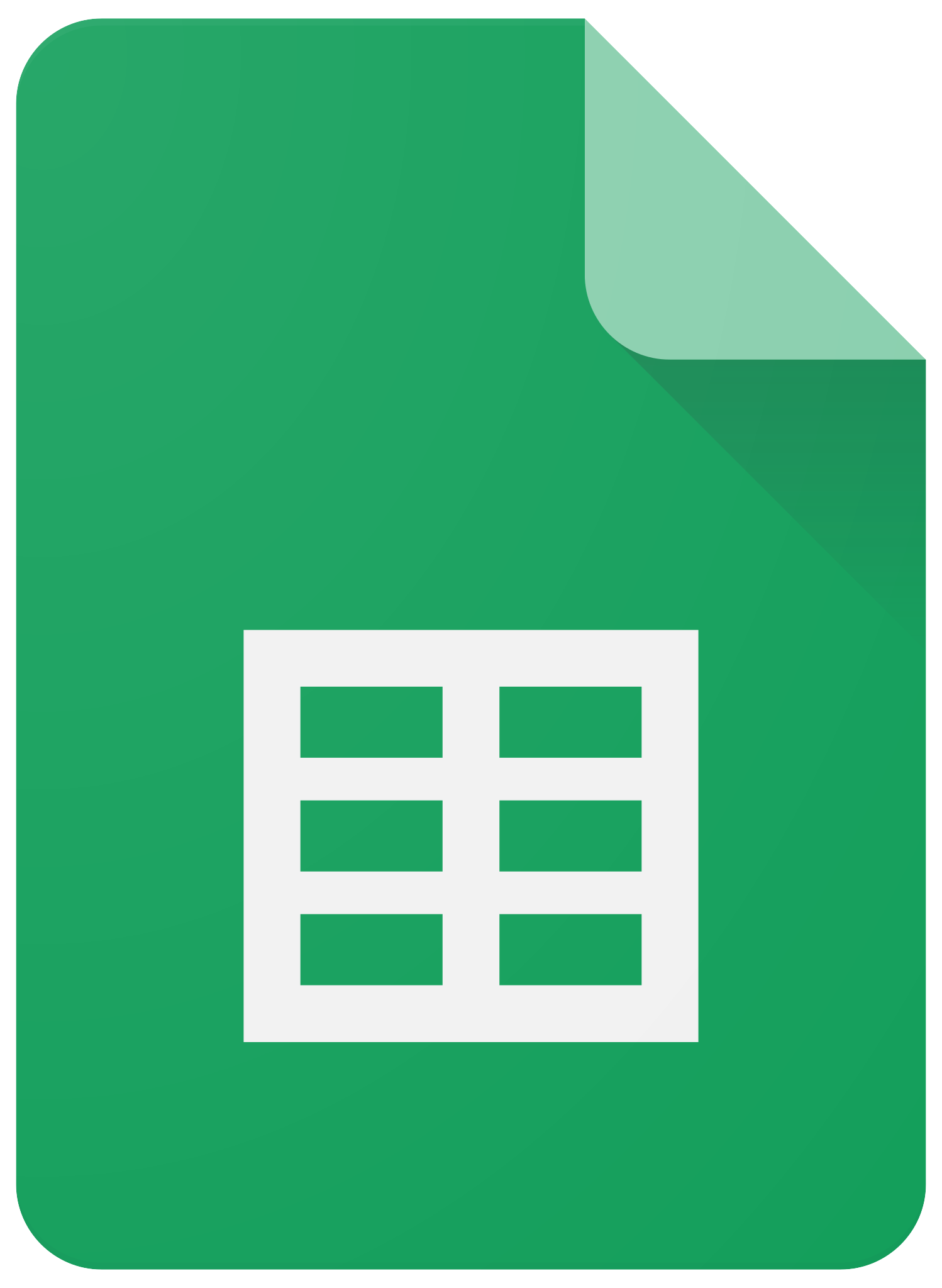 Valitse kansio, johon teet Sheets-taulukon
Tässä esimerkissä polku: Oma Drive → 5.lk (2021-2022) → MatematiikkaKlikkaa “luo uusi”
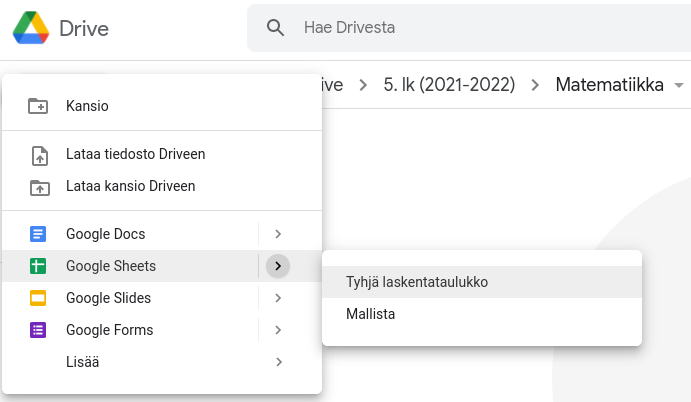 Nimeä taulukkosi esim. lukujärjestys 5A
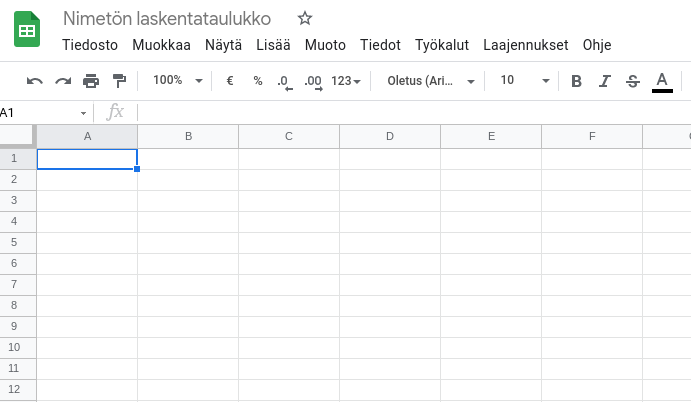 Solu, rivi ja sarake
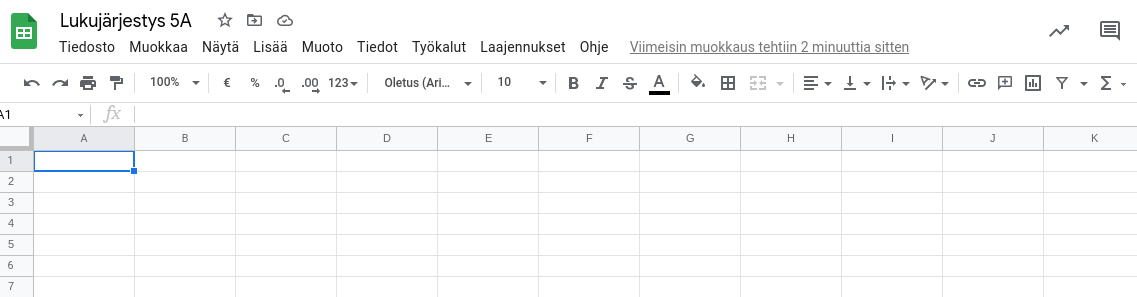 Solu on yksittäinen “ruutu”, jolla on sekä sarakkeen että rivin tunniste (esim. solu A1)
Rivit merkitään numeroilla
Sarakkeet nimetään kirjaimin
Laita viikonpäivät ma-pe riville yksi, aloittaen B-sarakkeesta. Vaihda aina saraketta joka päivän kohdalla.
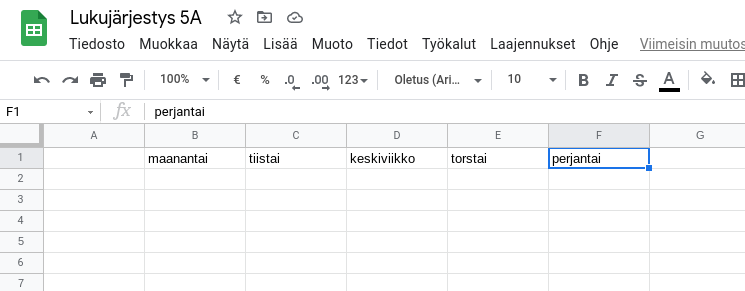 Laita tuntinumerot tai kellonajat sarakkeeseen A, aloittaen riviltä 2. Joka riville tulee yksi tuntinumero.
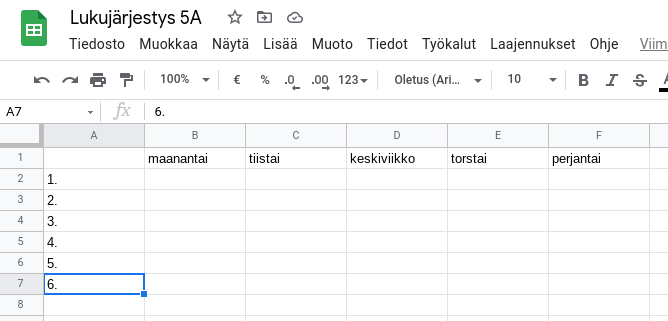 Kirjoita oman lukujärjestyksesi oppiaineet oikeille paikoilleen
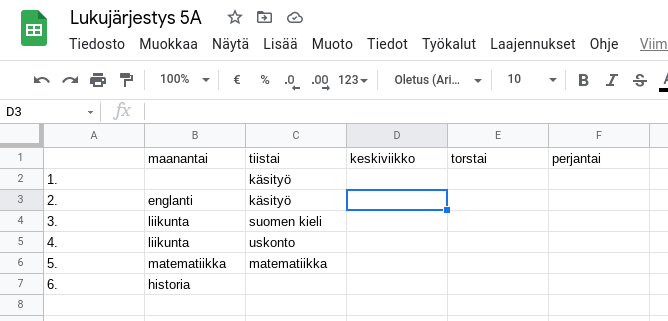 Klikkaa rivin 1 numeroa, jolloin koko rivi tulee siniseksi ja vaihda haluamasi fontti
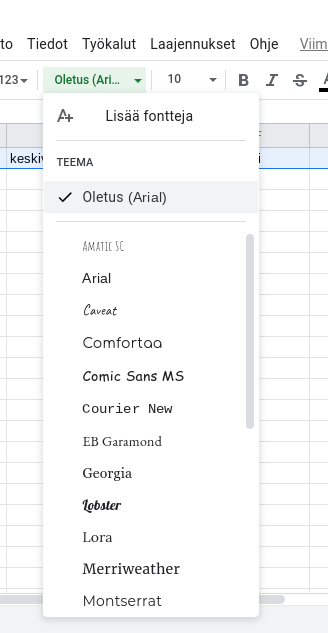 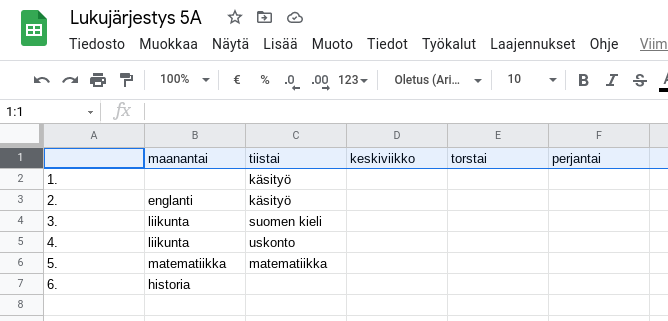 Vaihda halutessasi myös rivin fontin kokoa tai väriä!
Voit myös keskittää tekstin.
Jos muutit fontin kokoa, meni teksti todennäköisesti solun ulkopuolelle, kuten kuvassa. Voit muuttaa solujen kokoa valitsemalla kaikki sarakkeet, joissa koko muutetaan (shift pohjassa, klikkaa A-F -kirjaimia) 1/2
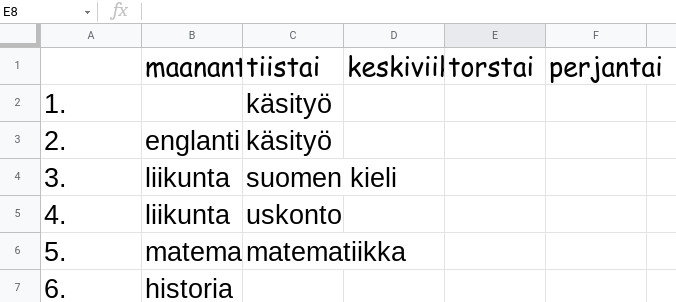 Kun sarakkeet on valittu (väri tumman harmaa), voit vetää minkä tahansa sarakkeen reunasta kaikkia sarakkeita isommaksi 2/2.
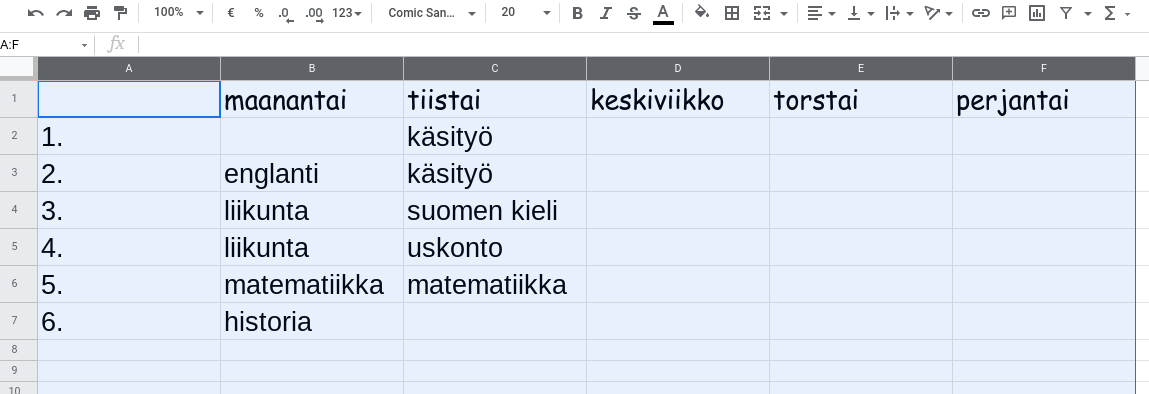 Valitse solu, jonka haluat värittää (esim. matematiikat samalla värillä). Sen jälkeen klikkaa täyttöväri ja valitse haluamasi väri.
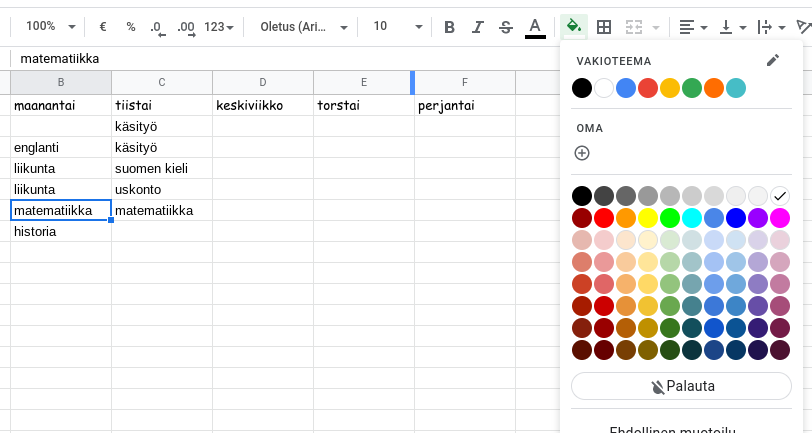 solu aktiivisena
Voit myös maalata alueen, jonka haluat täyttää samalla värillä
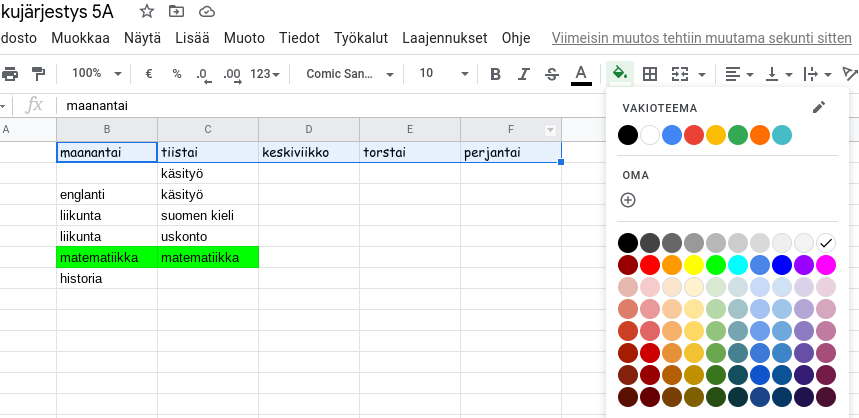 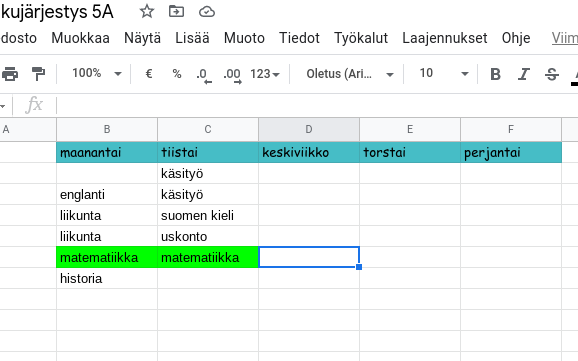 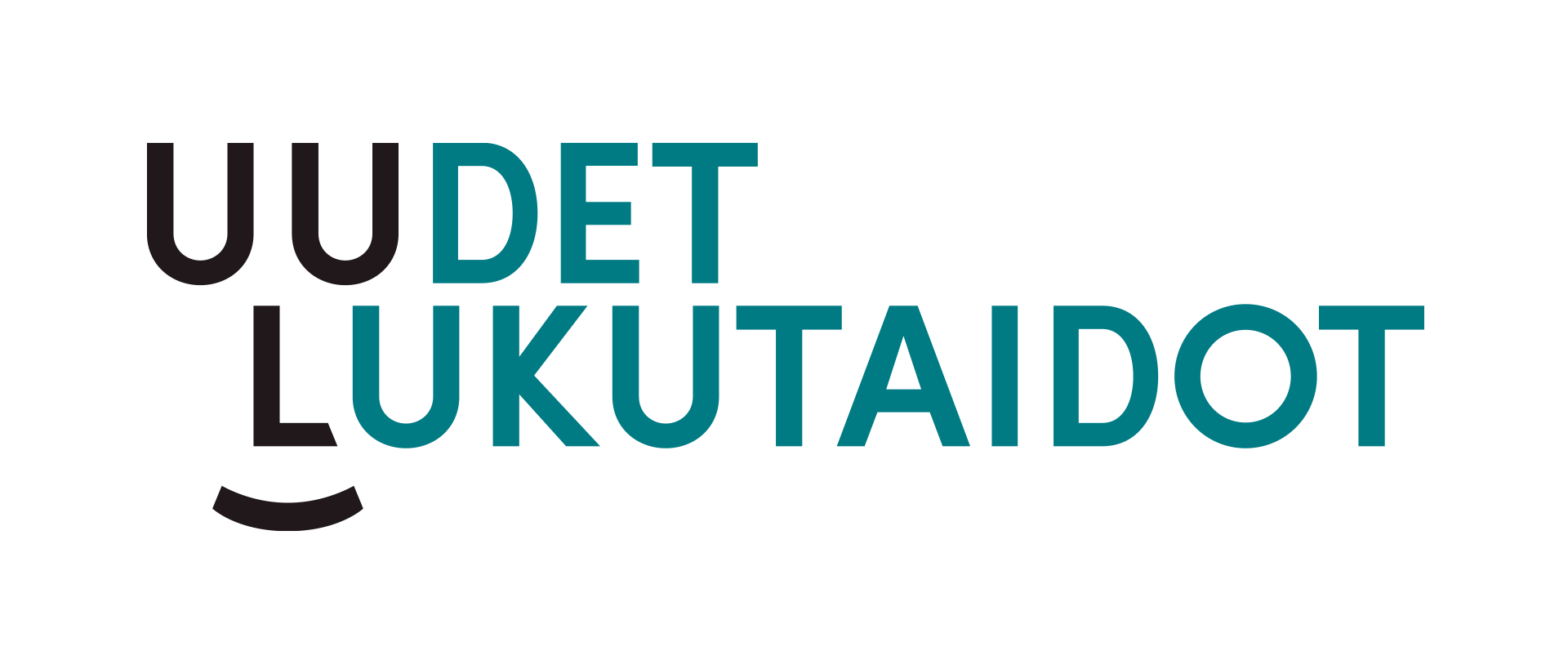 Tavoitteet
Oppilas osaa tehdä yksinkertaisen taulukon ja siitä diagrammin.
Oppilas osaa lähettää tiedostoja. Oppilas osaa tallentaa ja jakaa sisältöä pilvipalvelussa, kuten Drive.
Oppilas osaa tuottaa tekstiä digitaalisissa ympäristöissä. 

Tehtävän alkuperäinen idea: Sini Tarkiainen, Freeed
Vastuullisuus ja turvallisuus
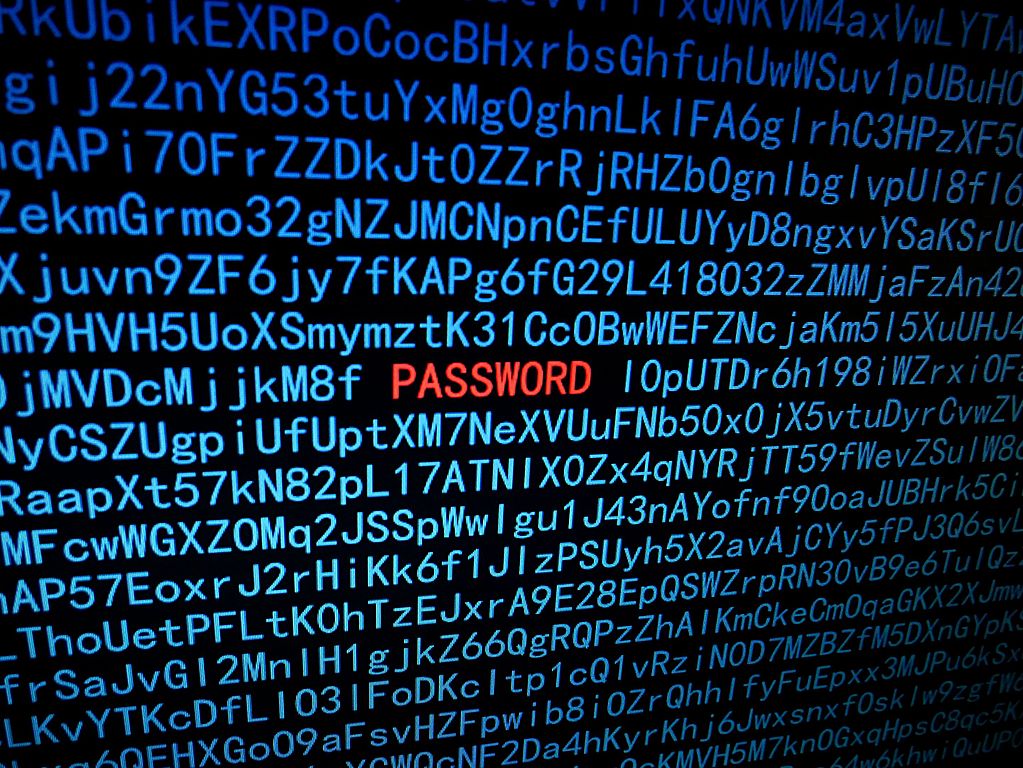 Vahvan salasanan
luominen
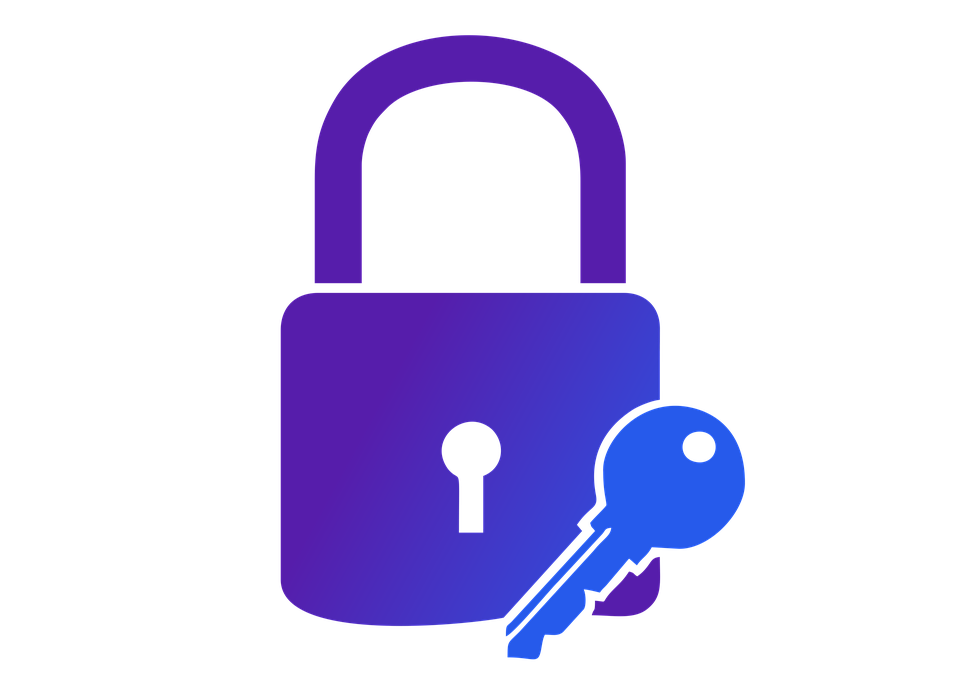 Salasanan keksiminen:
Pitkät salasanat ovat vahvempia, joten salasanassa pitää olla vähintään 8 merkkiä. Näiden vinkkien avulla voit luoda pidempiä salasanoja, jotka on helpompi muistaa. Kokeile
laulun tai runon sanoja
merkityksellistä sitaattia elokuvasta tai puheesta
kirjasta poimittua katkelmaa
sinulle merkityksellisten sanojen yhdistelmää
lyhennettä: muodosta salasana tietyn lauseen sanojen alkukirjaimista.
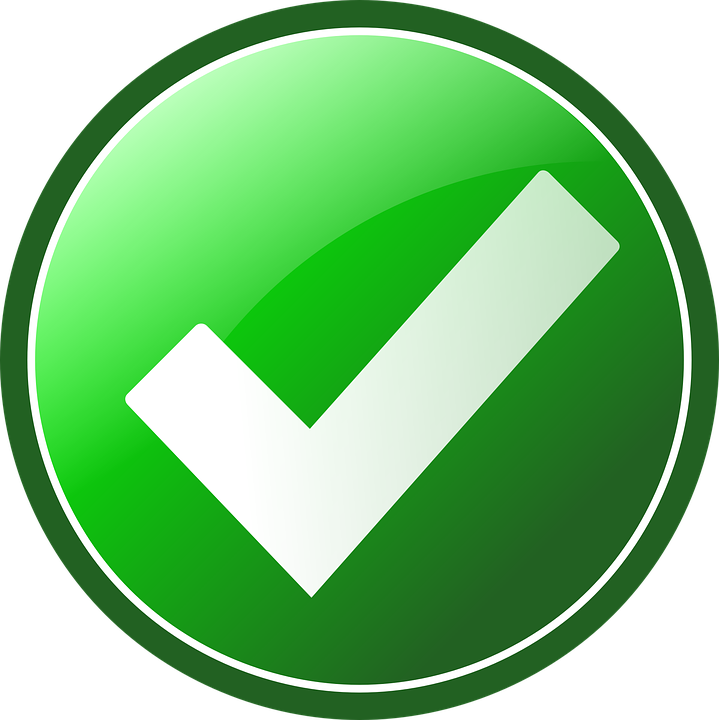 https://www.hivesystems.io/password-table
Älä käytä henkilökohtaisia tietoja:
Vältä salasanojen muodostamista henkilökohtaisista tiedoista, jotka muut voivat tietää tai saada helposti selville. Esimerkkejä:
lempinimesi tai nimikirjaimesi
läheisen (isä, äiti, sisko/veli) tai lemmikkisi nimi
tärkeät merkkipäivät tai vuodet
osoitteesi kadunnimi
osoitteesi sisältämät numerot.
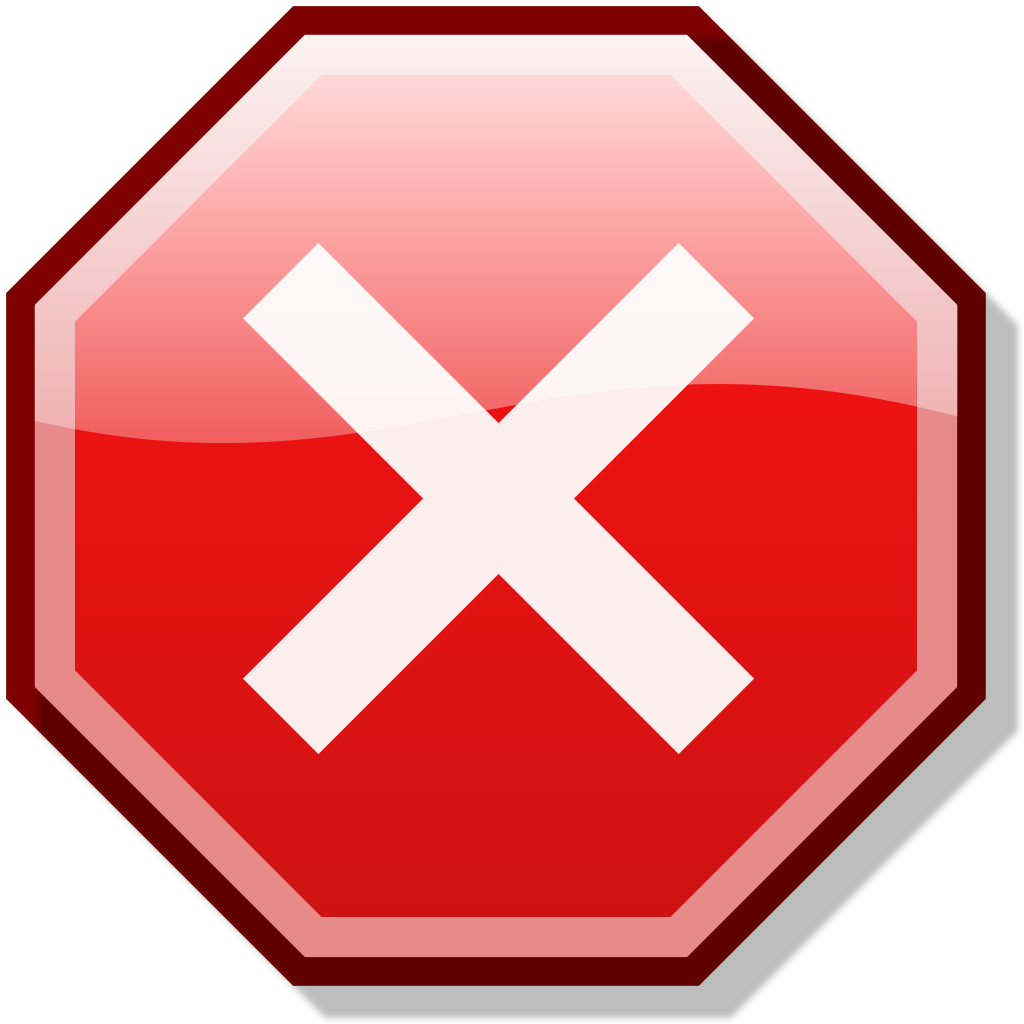 Älä käytä yleisiä sanoja tai sarjoja
Vältä liian helposti arvattavia, yksinkertaisia sanoja, ilmauksia ja sarjoja. Esimerkkejä:
itsestäänselvät sanat ja ilmaukset, kuten "salasana" tai "päästäminutsisään"
sarjat, kuten abcd tai 1234
näppäimistön sarjat, kuten qwerty tai qazwsx
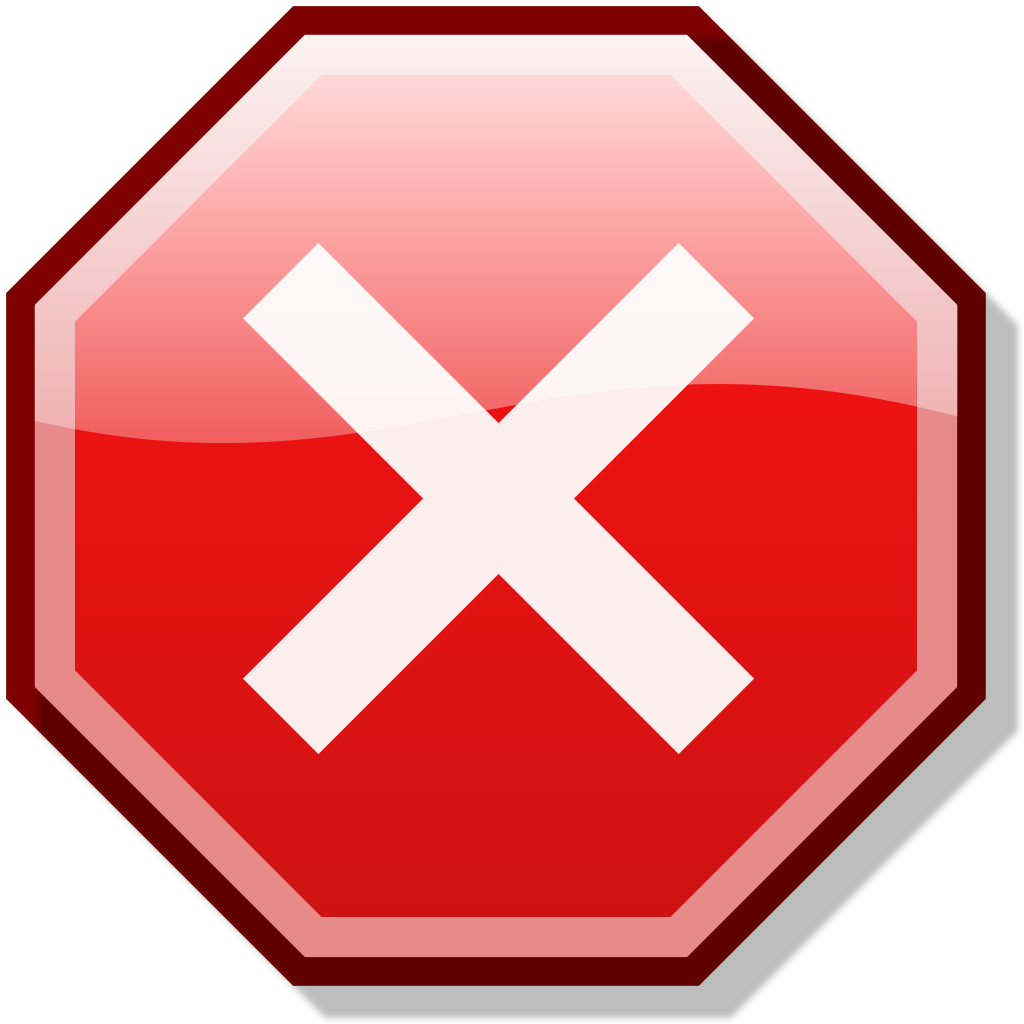 Salasanojen turvallinen säilyttäminen
Kun olet luonut vahvan salasanan, pidä se turvassa.
Piilota kirjoitetut salasanat (Jos haluat kirjoittaa salasanasi paperille, älä jätä sitä tietokoneen viereen tai työpöydälle. Säilytä paperille kirjoitettuja salasanoja salaisessa tai lukitussa paikassa.)
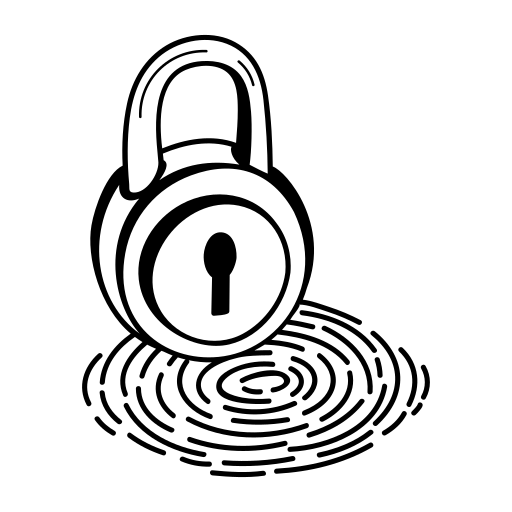 Tärkeää!
valitse salasana, jonka varmasti muistat
vaihda salasana säännöllisesti
älä käytä salasanaa usealla tilillä tai ohjelmassa
Älä jaa salasanaasi kenenkään kanssa, edes ystävän tai perheenjäsenen.
Älä lähetä salasanaa sähköpostitse, pikaviestillä tai millään muulla tavalla, joka ei ole luotettava ja turvallinen.
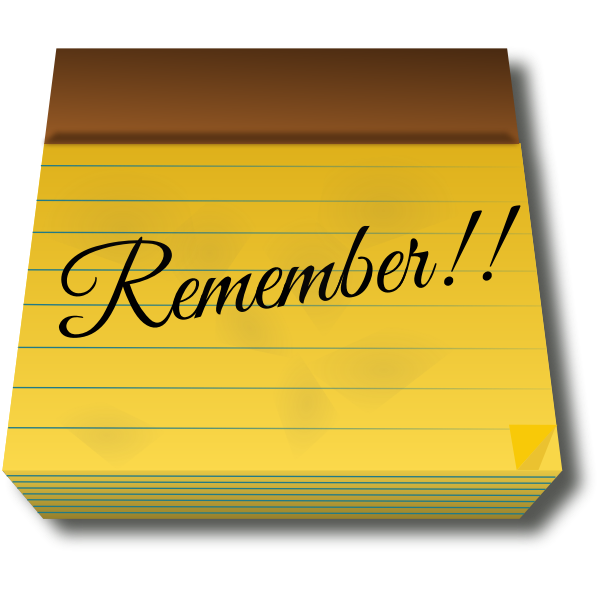 https://kopiraittila.fi/kopiraittilan-peruskoulu/
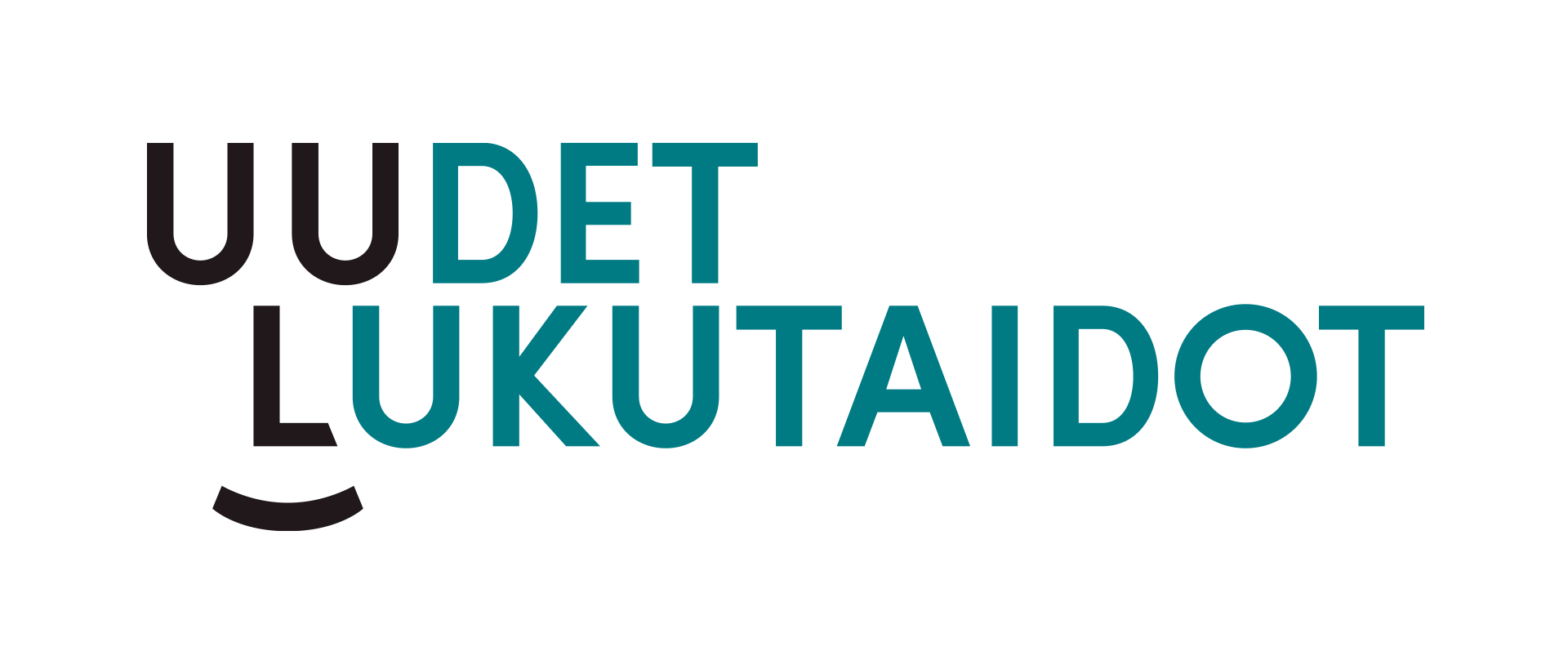 Tavoitteet:
Oppilas osaa toimia turvallisesti erilaisissa digitaalisissa ympäristöissä.
Oppilas muodostaa itsenäisesti vahvan salasanan.
Vahvan salasanan avulla
pidät henkilökohtaiset tietosi turvassa
suojaat sähköpostit, tiedostot ja muun sisällön
estät muita pääsemästä tilillesi.
Tiedonhallinta sekä tutkiva ja luova työskentely
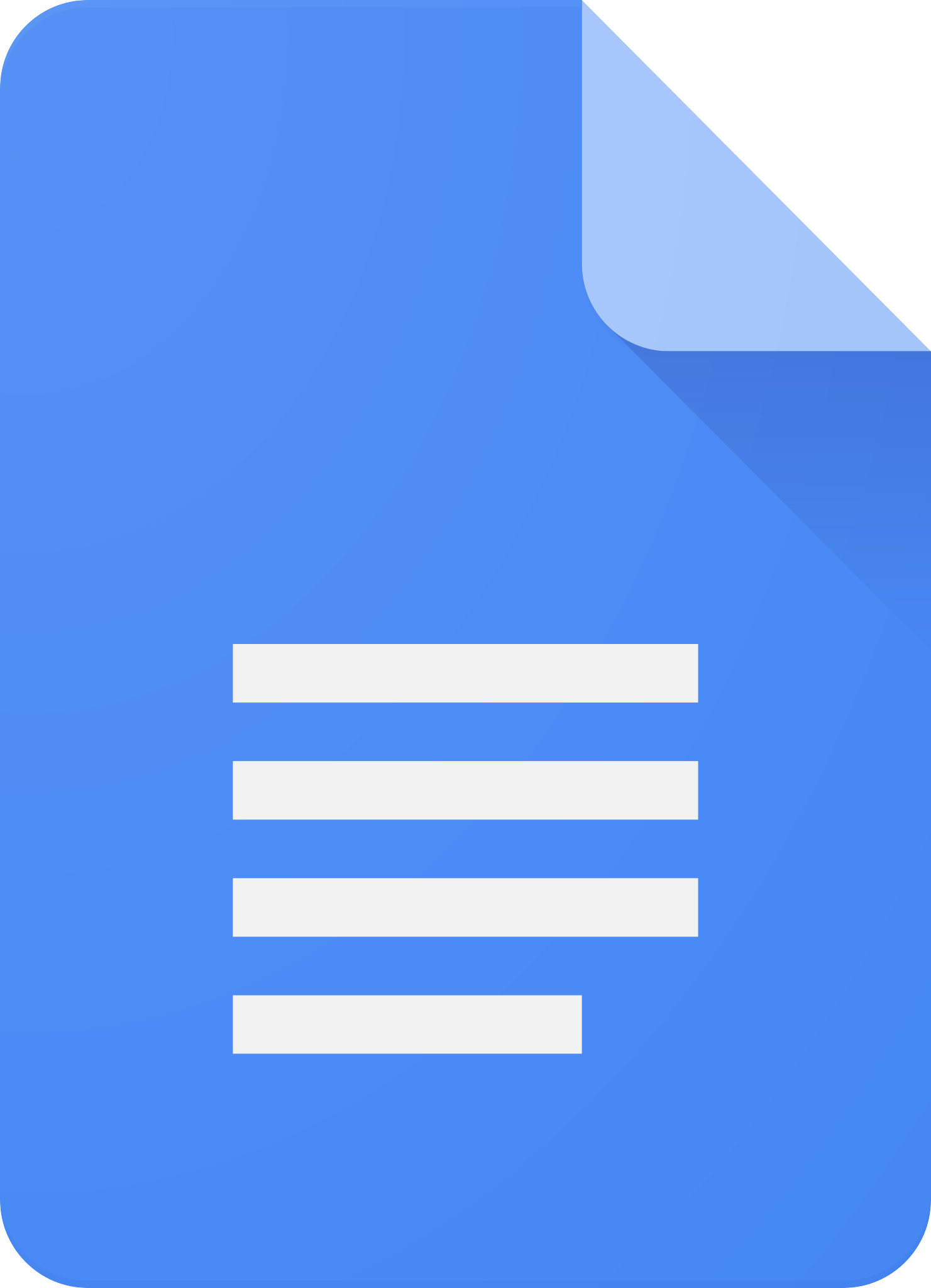 Docs-tiedosto
Tutki-työkalun ja lähdeviitteen harjoittelu
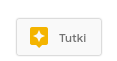 Luo uusi
2. Google Docs
3. Tyhjä dokumentti
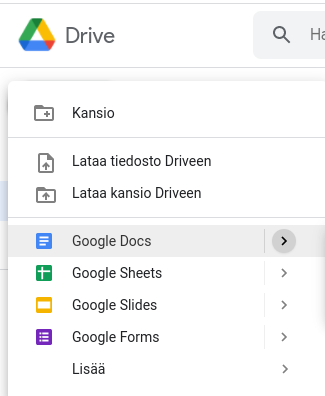 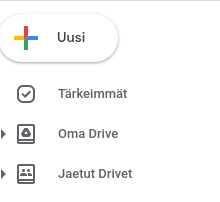 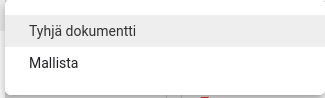 Nimeä tiedosto
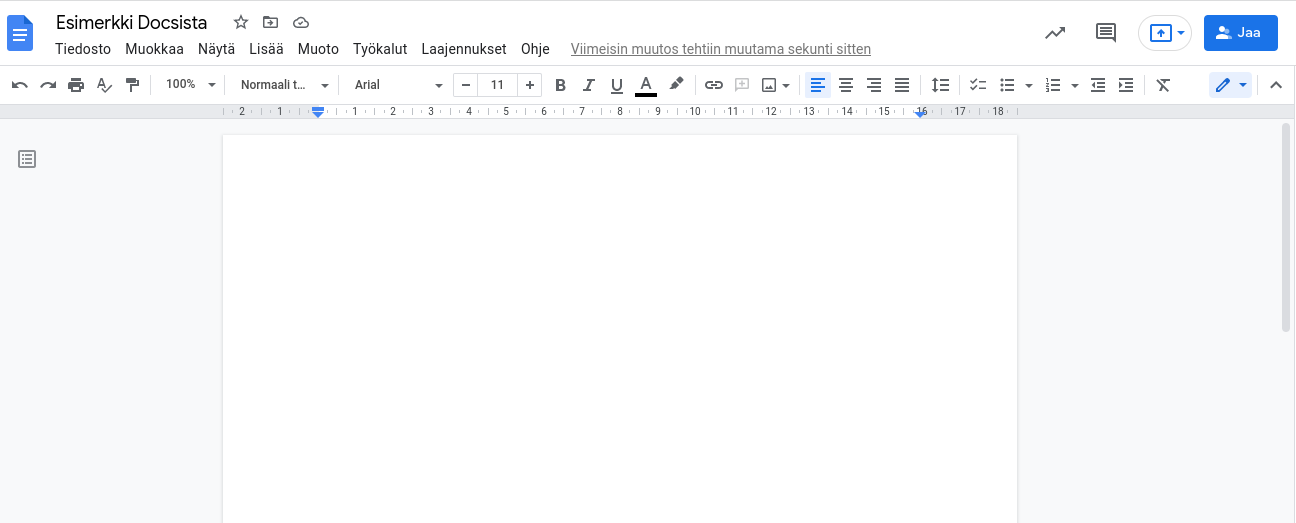 Tekstin tasaus, riviväli, muistilista ja luettelo
Fontti ja fontin koko, lihavointi, kursivointi ja alleviivaus
Kirjoita tekstiä valitsemastasi aiheesta.
Kun haluat etsiä lisätietoa, klikkaa oikean alakulman Tutki-työkalun ikonia.


Esim.
Kotikaupunkini Sastamala
Sastamala on tunnettu lentopallosta ja Herra Hakkaraisesta
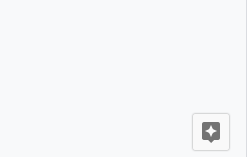 Lähdeviitteen lisääminen tiedostoon
Klikkaa tiedoston alakulmassa olevaa TUTKI painiketta.
Jos painiketta ei löydy, Tutki löytyy myös työkaluista.

Kirjoita hakukenttään sana, josta etsit tietoa ja painaenter.
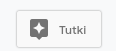 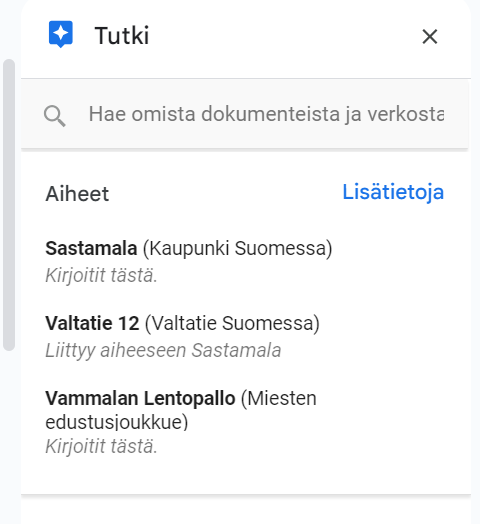 Saattaa myös ehdottaa jotain aihetta, josta olet 
kirjoittanut. Jos haluat käyttää sitä, klikkaa sanaa.
Nyt voit valita, haluatko etsiä 
verkosta tietoa vai kuvia.
Esimerkissä on etsitty tietoa Sastamalasta ja kirjoitettu omin sanoin tekstiä Wikipedian sivulta. Se halutaan saada viitteeksi.

Vie kursori lainausmerkkien päälle ja klikkaa siitä. Näin kirjoittamasi tekstin perään tulee yläindeksinumero ja sivun alalaitaan automaattisesti viite, mistä tietoa on haettu.
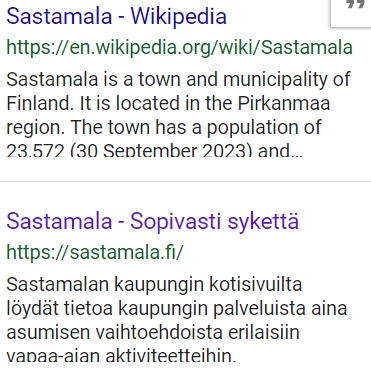 Kun haluat lisätä kuvia Tutki-työkalun avulla, klikkaa kohtaa kuvat
Täältä haetut kuvat tulevat Googlen safe searchin kautta ja ovat myös CC-lisenssijärjestelmässä vapaasti käytettäviä kuvia, eli turvallisia käyttää.
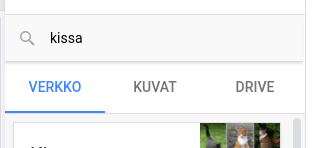 Valitse haluamasi kuva
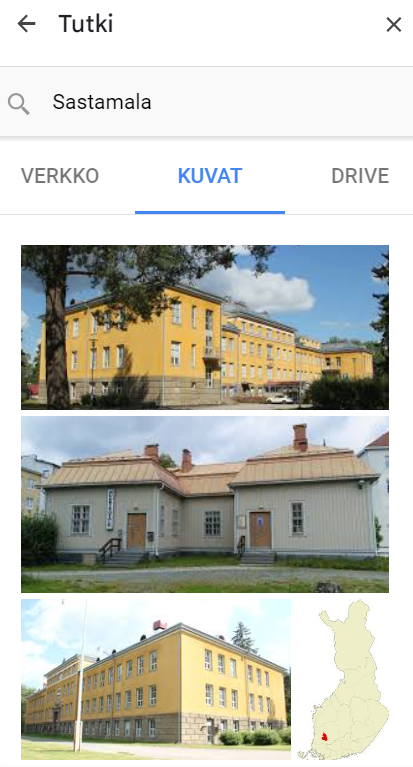 Vie kursori mieleisesi kuvan päälle, jotta ruutuunilmestyy + merkki. Klikkaa sitä, ja kuva liitetään tekstitiedostoosi. Voit vielä muokata kuvan kokoa tekstiisi sopivaksi.
Viimeistele lopuksi teksti, korjaa mahdolliset kirjoitusvirheet ja anna vaikka luettavaksi kaverille.
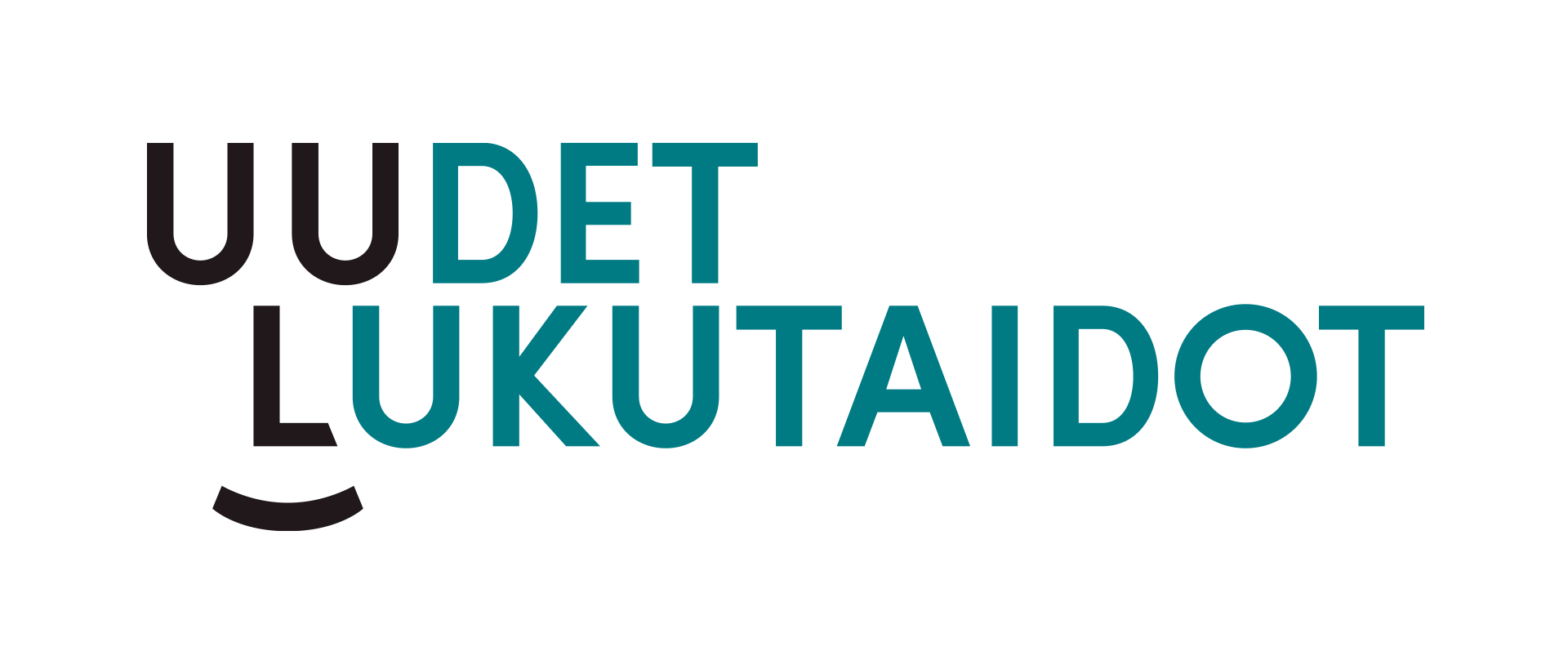 Tavoitteet:
Oppilas osaa tuottaa tekstiä digitaalisissa ympäristöissä. 
Oppilas hallitsee tekstinkäsittelyohjelman perusteet esim. Docsissa.
Oppilas tuottaa ohjatusti jonkin tietoa välittävän journalistisen mediasisällön, kuten uutisen tai urheiluselostuksen.
Oppilas tietää, että toisen tuottamaa tietoa ei voi esittää omanaan
Oppilas harjoittelee lähteiden käyttöä ja niiden merkintää Tutki-työkalun avulla.
Vuorovaikutus
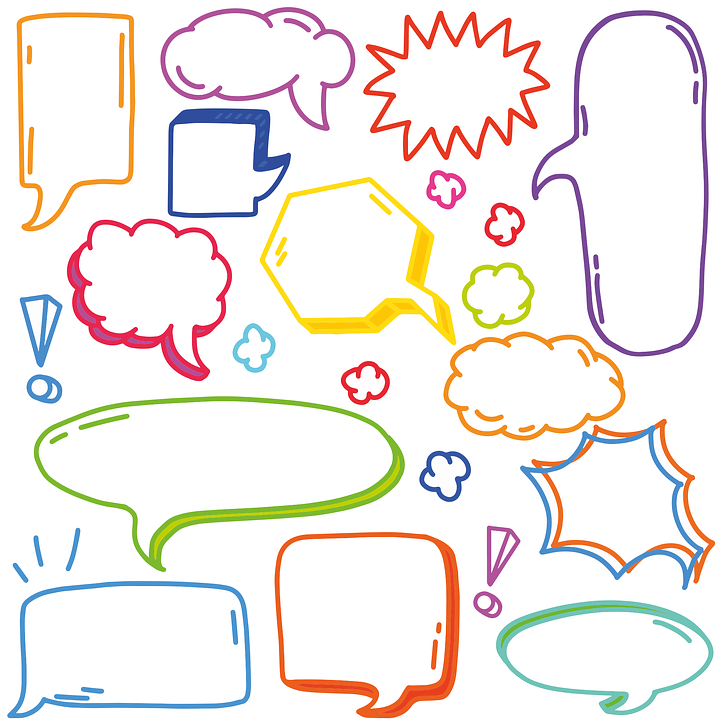 Kommentointi
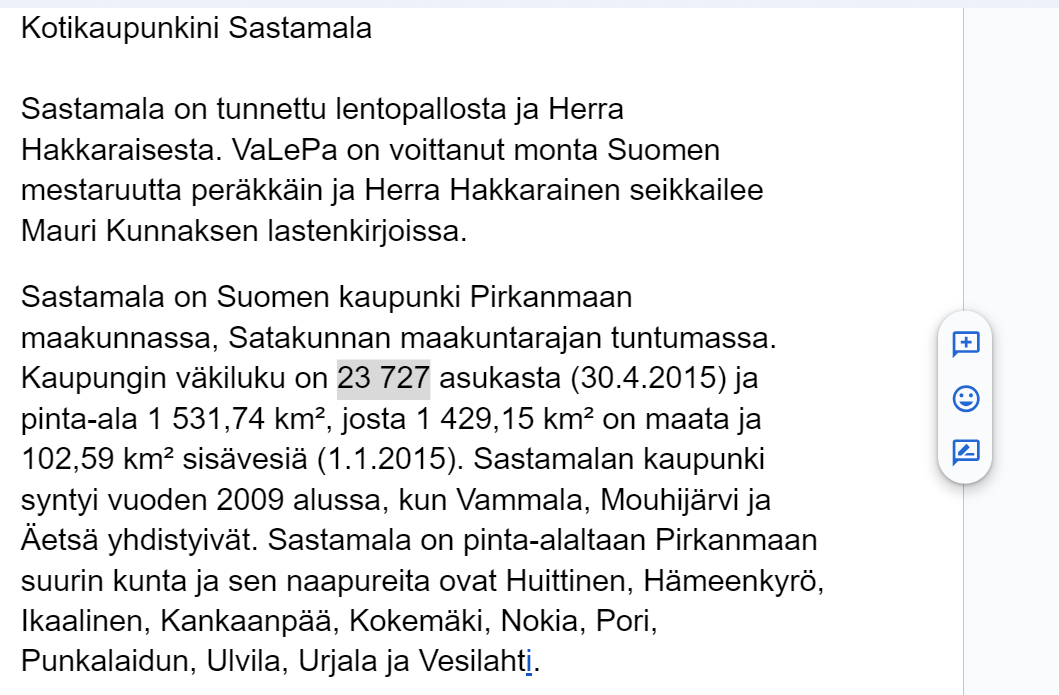 Maalaamalla hiirellä tekstiä siniseksi, ilmestyy tiedoston oikeaan reunaan kommentointityökalu.
Klikkaa sinisestä +-merkistä.
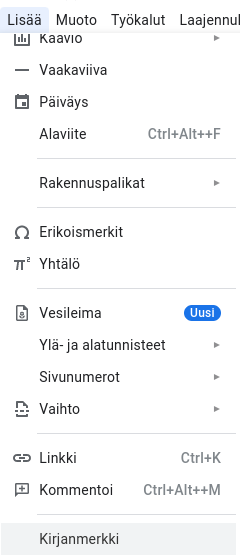 Jos kommentointityökalu ei tule näkyviin:
Klikkaa Lisää -> Kommentoi
tai
Käytä pikanäppäinyhdistelmää Ctrl + Alt + M
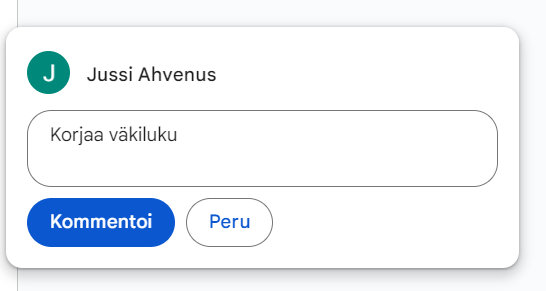 Vastaaminen kommenttiin:
Klikkaa hiirellä
Kirjoita kommentti
Vastaa
Lopuksi tiedostossa näkyy molemmat kommentit.
Tiedoston omistaja voi kuitata kommentit, 
jolloin ne häipyvät näkyvistä.
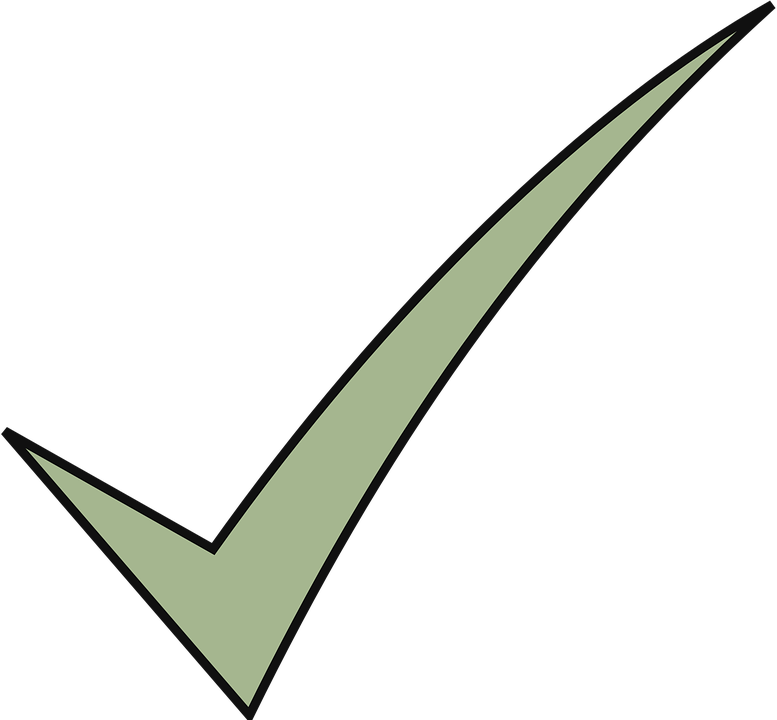 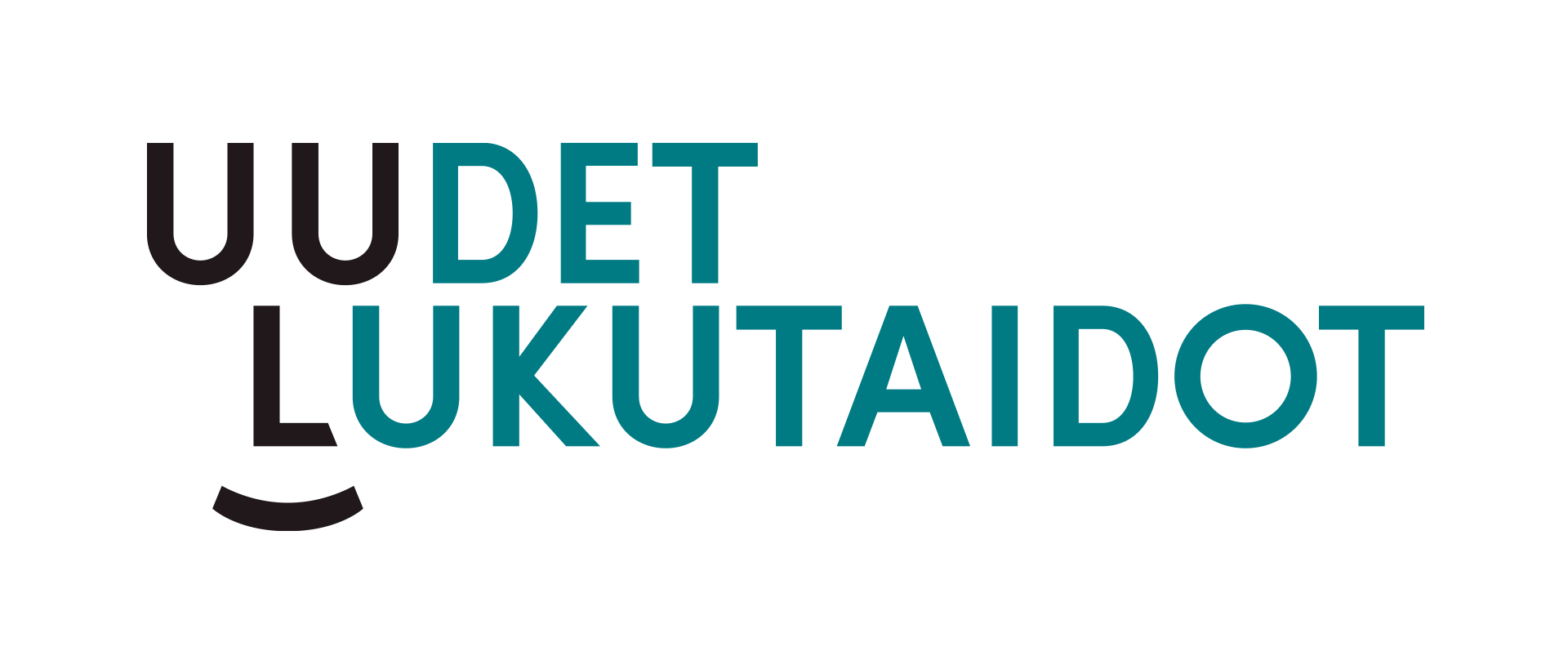 Tavoitteet:
Oppilas harjoittelee kommentoimaan toisten tuotoksia kommentointityökalulla.
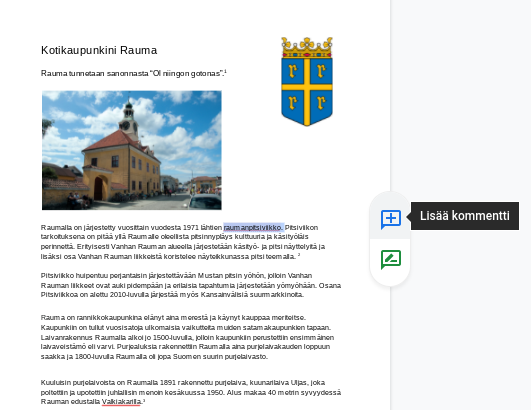 Kommenttien avulla voit esittää kysymyksiä, tehdä huomautuksia tai korostaa muutoksia.
Voit lisätä kommentteja dokumentteihin, laskentataulukoihin, esityksiin ja piirroksiin.
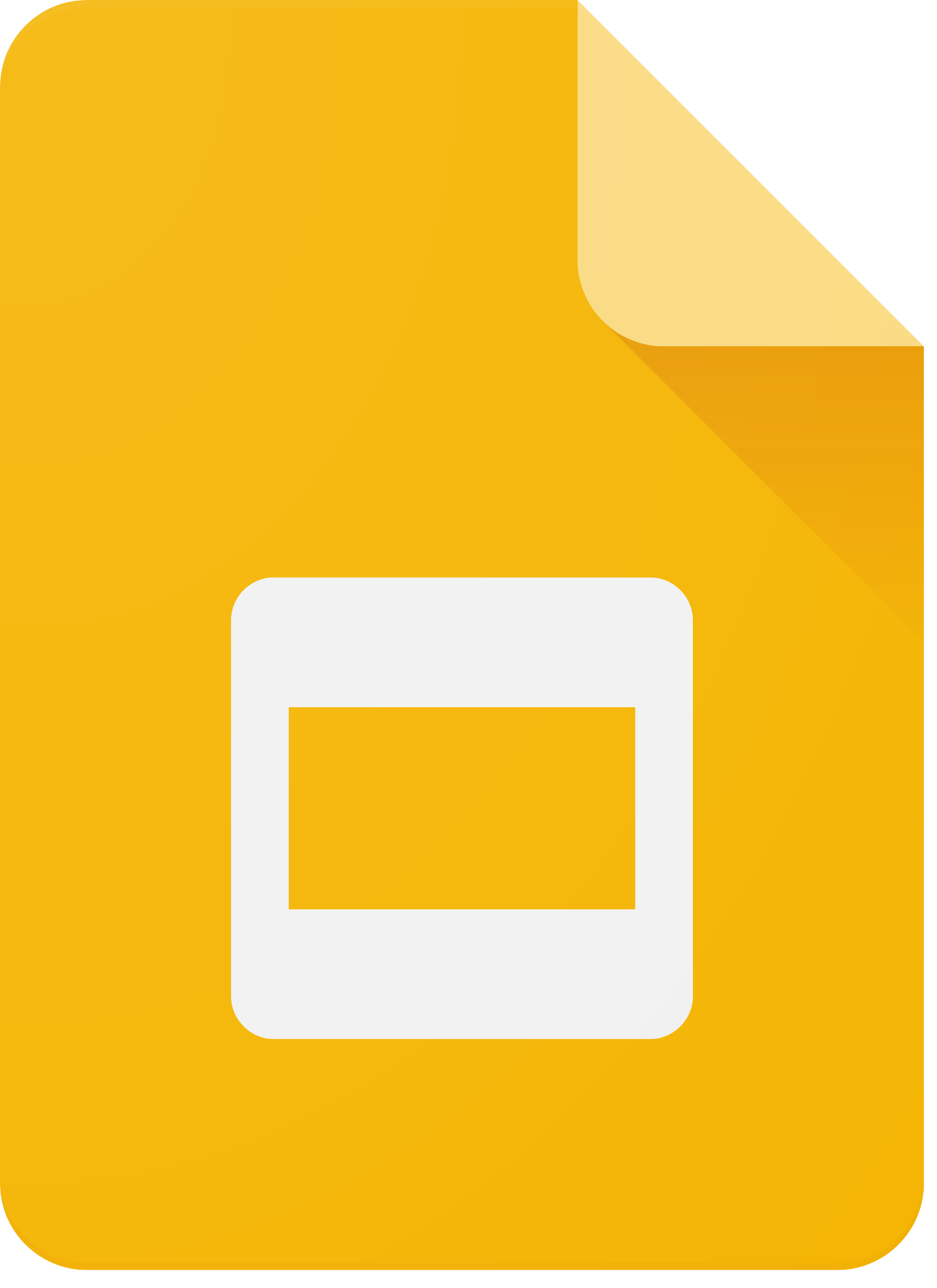 Slidesin käyttö
4.-6.lk
Valitse omasta Drivesta oikea kansio, mihin teet Slidesin.
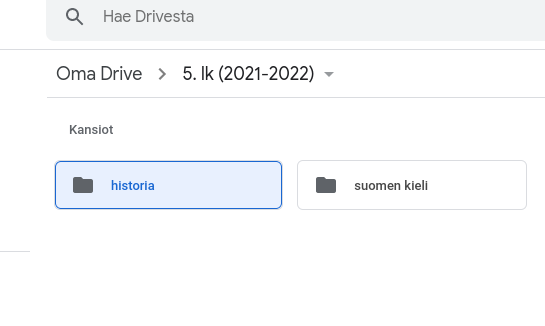 Tässä esimerkissä reitti:

Oma Drive → 
5.lk (2021-2022) →
historia
Avaa uusi Slides
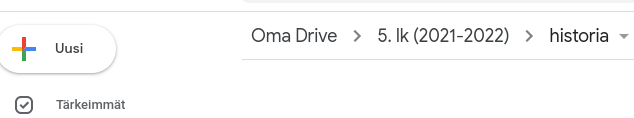 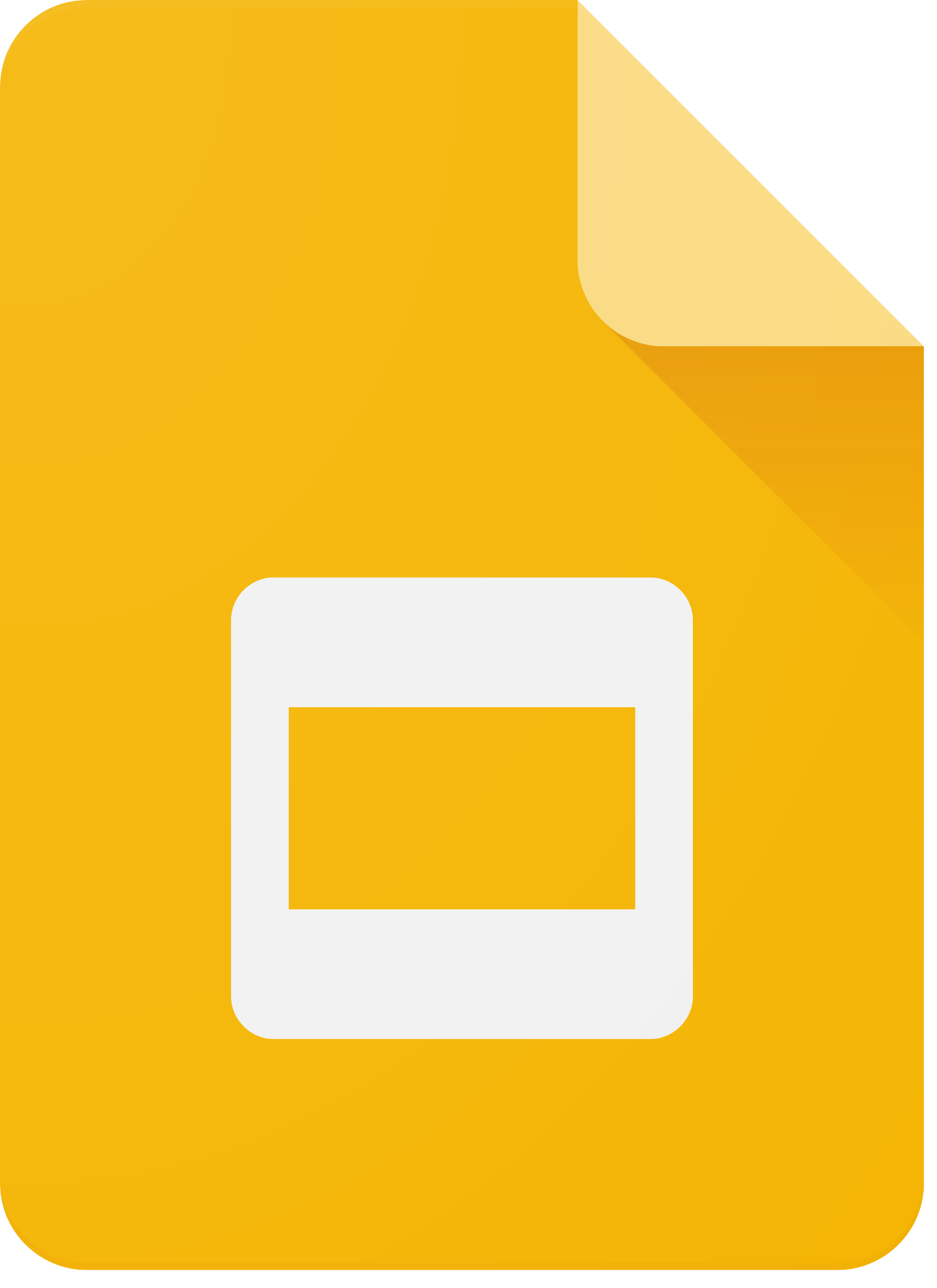 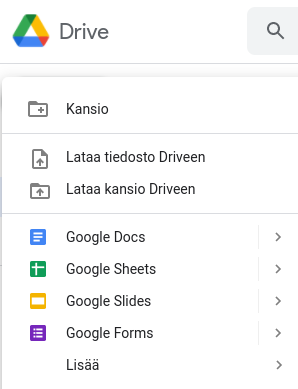 Anna tiedostolle nimi. 
Klikkaa hiirellä ja kirjoita.
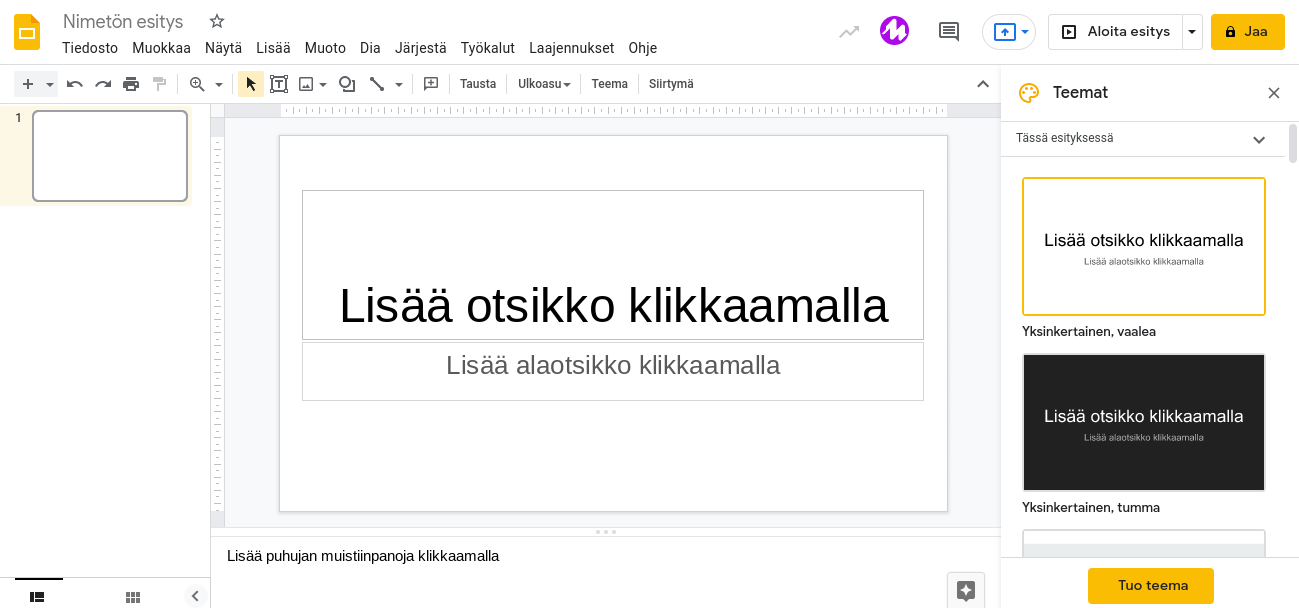 Anna työllesi otsikko.
Diojen lisääminen: valitse ylärivistä Dia →Uusi dia, tai klikkaa + -merkkiä
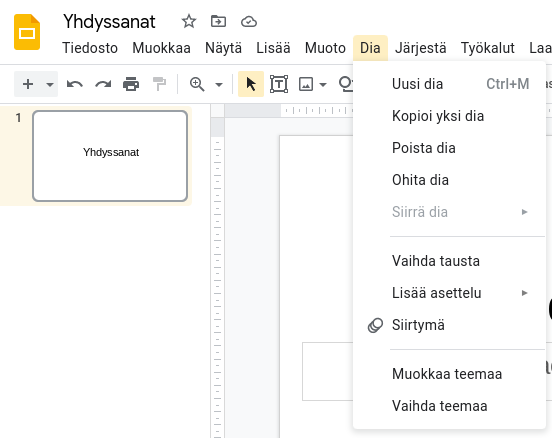 Teema vaihtaa jokaisen esityksesi dian perusasetukset valitsemasi teeman mukaan
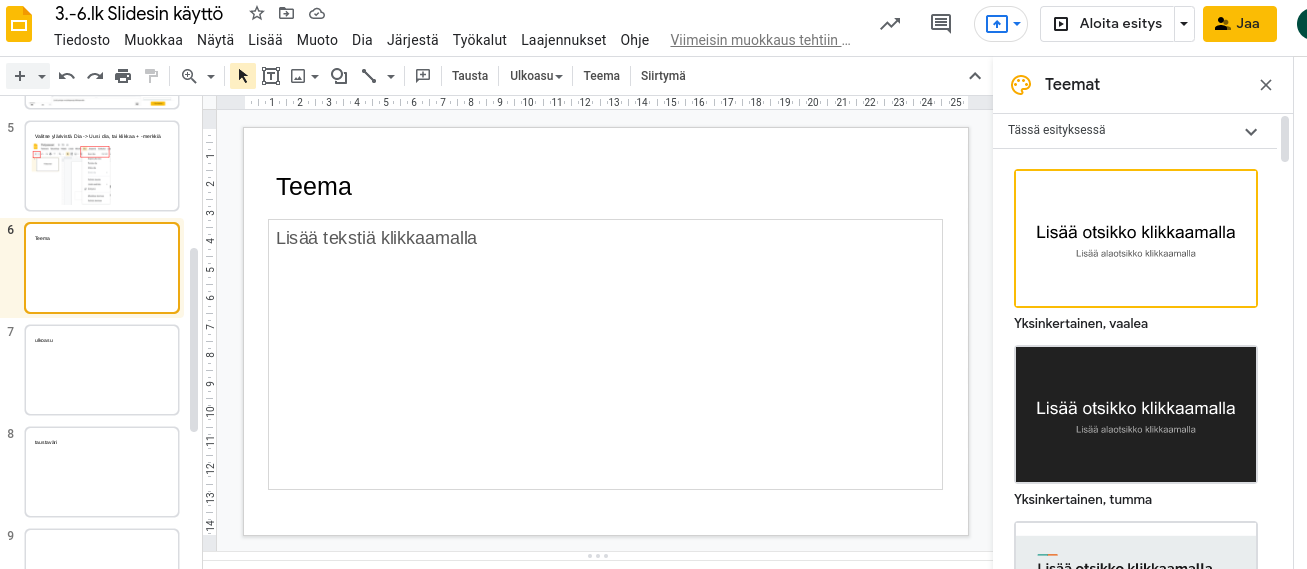 Ulkoasu on yksittäisen dian näkymä
Huom! Diassa ei saa olla mikään solu aktiivisena (sinisenä), jotta ulkoasun voi valita.
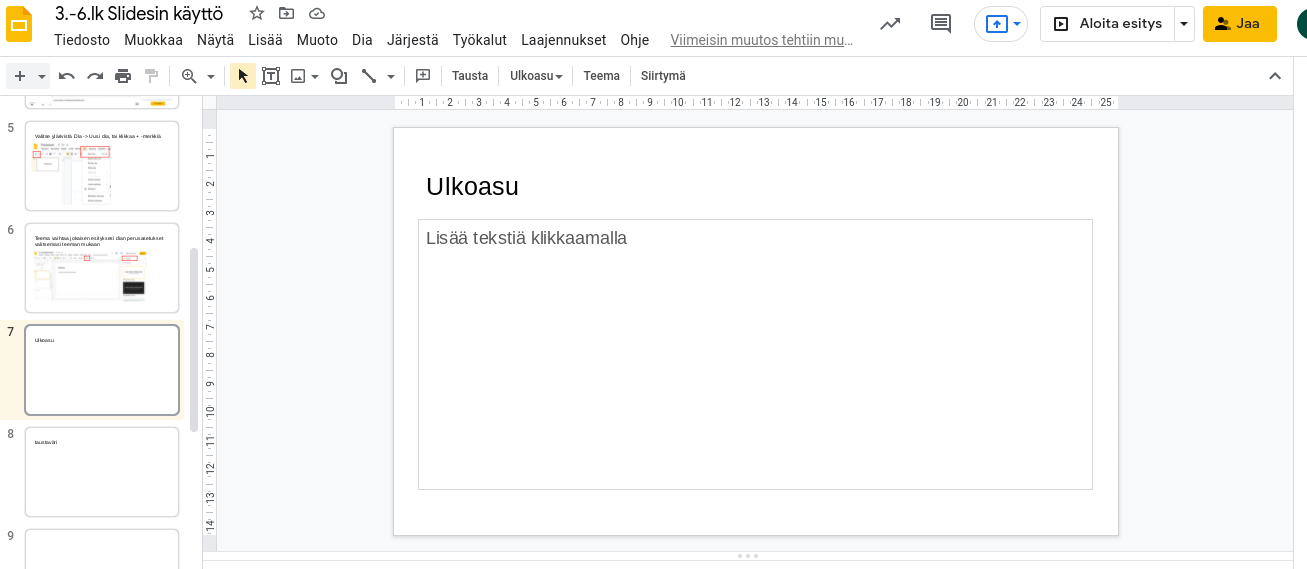 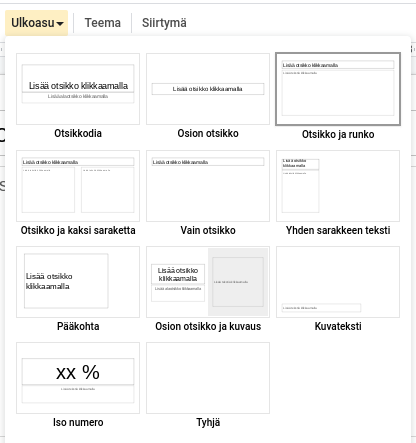 Kun muutat ulkoasua, se muuttuu vain käsiteltävänä olevaan diaan. Sama ulkoasu tulee oletuksena seuraaviin dioihin.
Valitse dialle taustaväri tai taustakuva
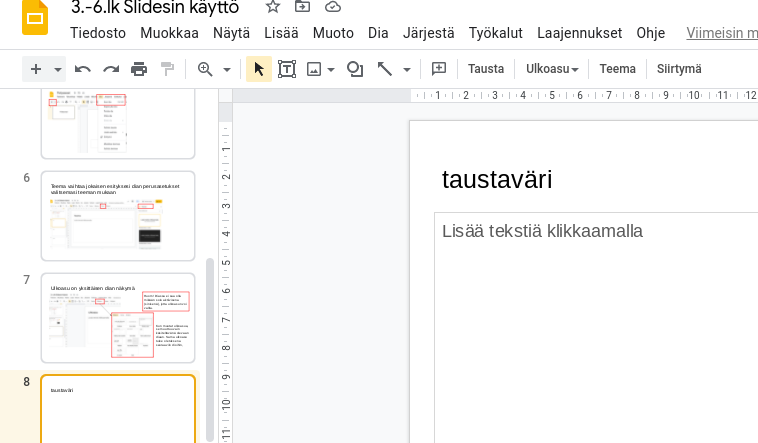 Voit valita joko yhtenäisen tai liukuvärin.
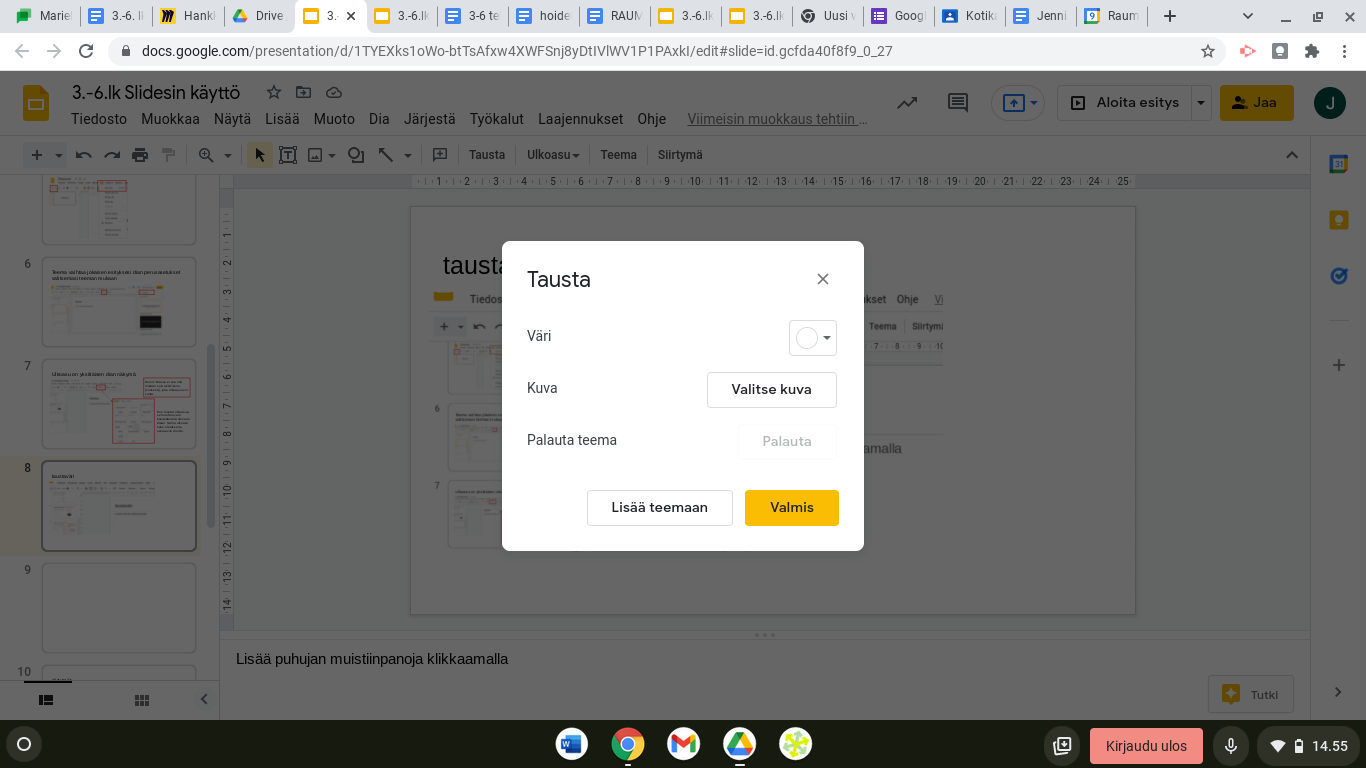 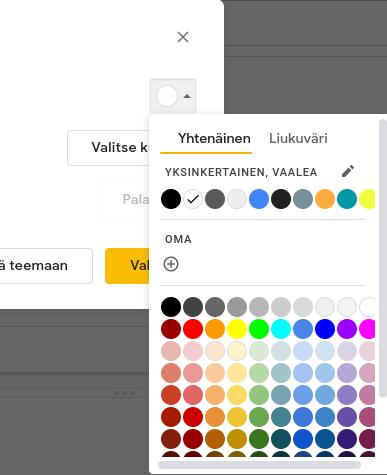 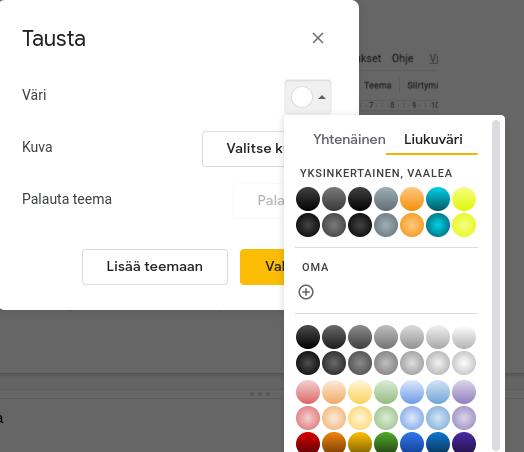 Täältä voit valita kuvan tiedostosta tai tehdä kuvahaun
Jos lisäät värin/kuvan teemaan, vaihtaa se kaikkiin dioihin valitsemasi värin/kuvan. Jos haluat sen vain yhteen diaan, valitse valmis.
Kameran käyttö: Valitse ylärivistä Lisää -> Kuva -> Kamera (tarvittaessa salli kameran käyttö sovelluksessa)
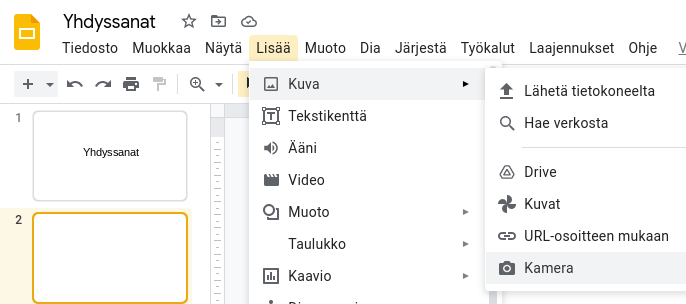 Kuvan lisääminen 1/2 Valitse ylärivistä Lisää →
 Kuva → Hae verkosta
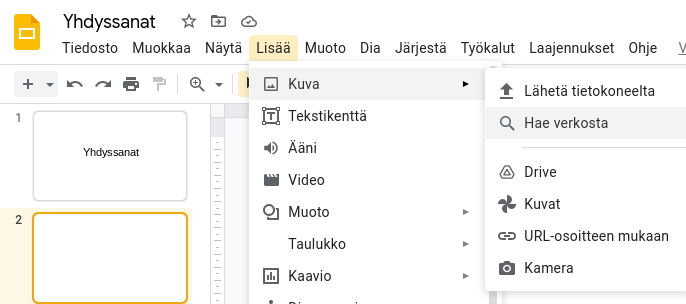 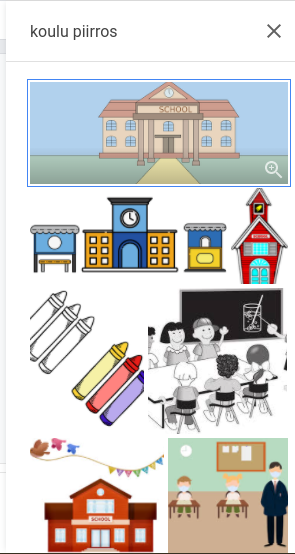 Oikeaan reunaan avautuu hakukenttä, johon kirjoitat hakusanan. Valitse kuva ja liitä se joko raahaamalla tai klikkaamalla suurennuslasista esikatselukuva näkyviin ja sen jälkeen Lisää.
Kuvan lisääminen 2/2
Myös Slidesissa voit lisätä kuvan Tutki-työkalun kautta.
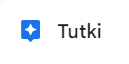 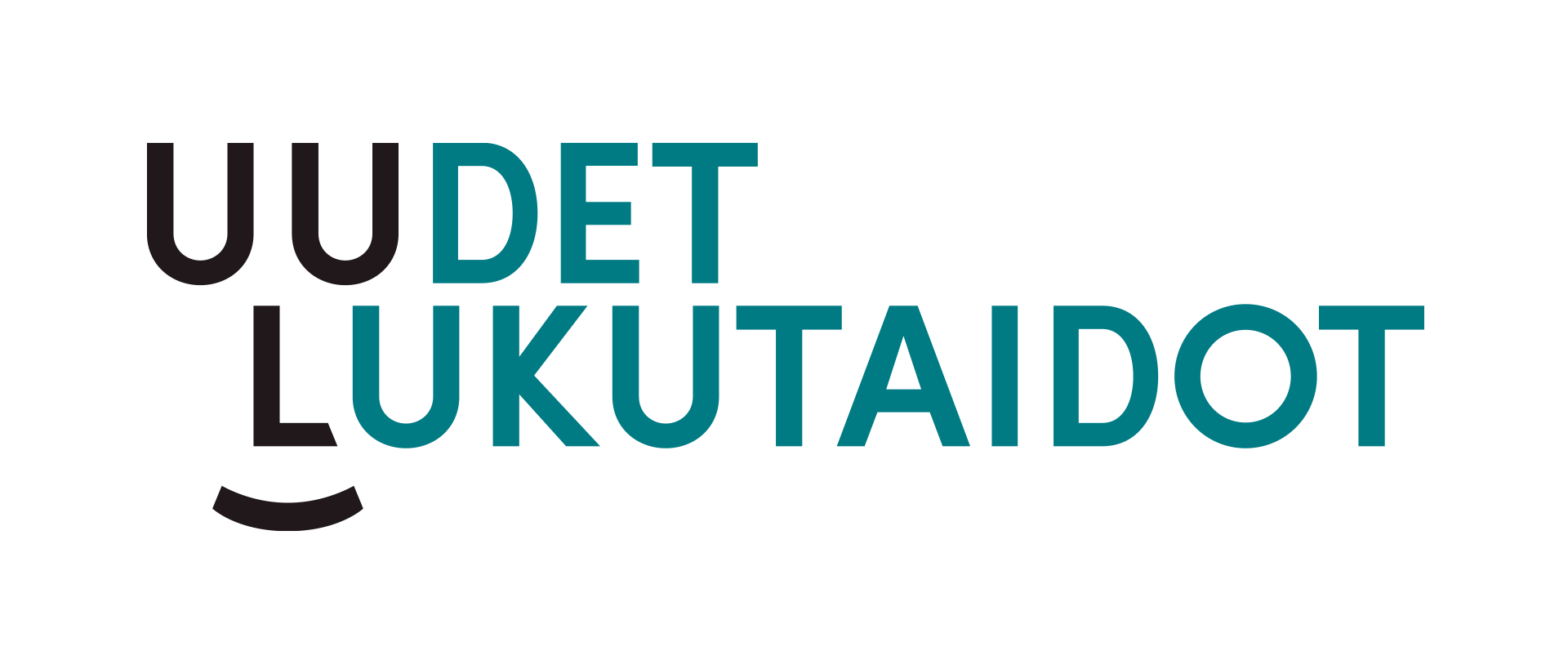 Tavoitteet
Oppilas osaa esitysgrafiikkaohjelman perusteet. Oppilas osaa laatia esityksen esim. Slidesilla.
Oppilas osaa käyttää arjessaan tärkeitä sovelluksia, kuten Docs ja Slides, ymmärtää niiden keskeiset toimintaperiaatteet
Oppilas osaa noudattaa vaiheittaisia ohjeita toimiessaan digitaalisissa ympäristöissä.
Oppilas osaa tuottaa tekstiä digitaalisissa ympäristöissä.
Median tulkinta ja arviointi
http://www.mediataitokoulu.fi/luotettavantiedonmetsastajat.pdf
https://elokuvapolku.kavi.fi/alapolku/
https://mediametka.fi/oppimateriaali/keskustelupaja-digihyvinvointi/
Median tuottaminen
Sähköposti
Gmail
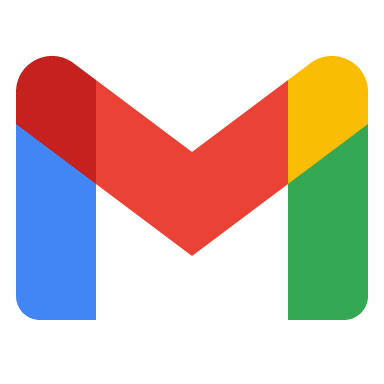 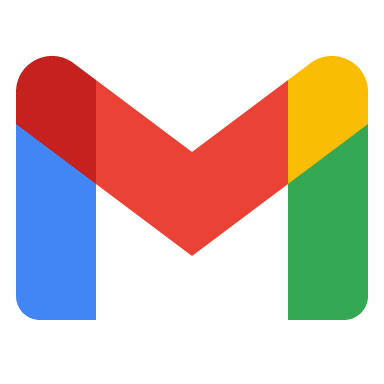 Klikkaa Deskusta Gmail
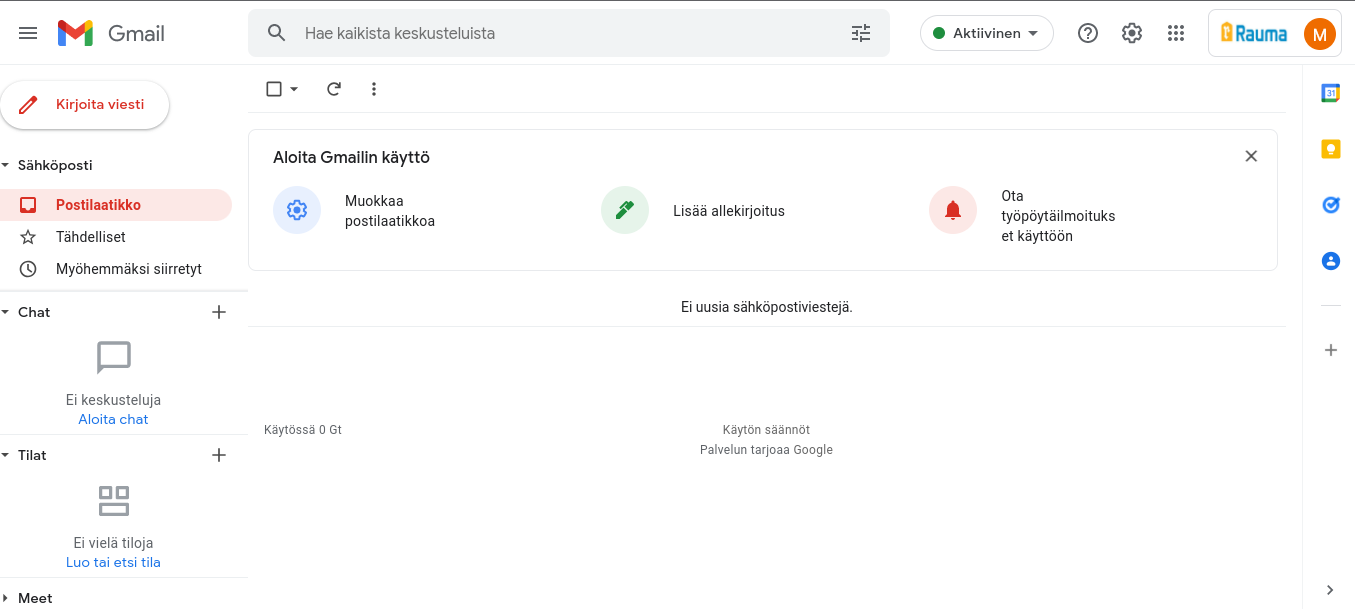 Tämä on sähköpostisi etusivu.
Sähköpostin lähettäminen
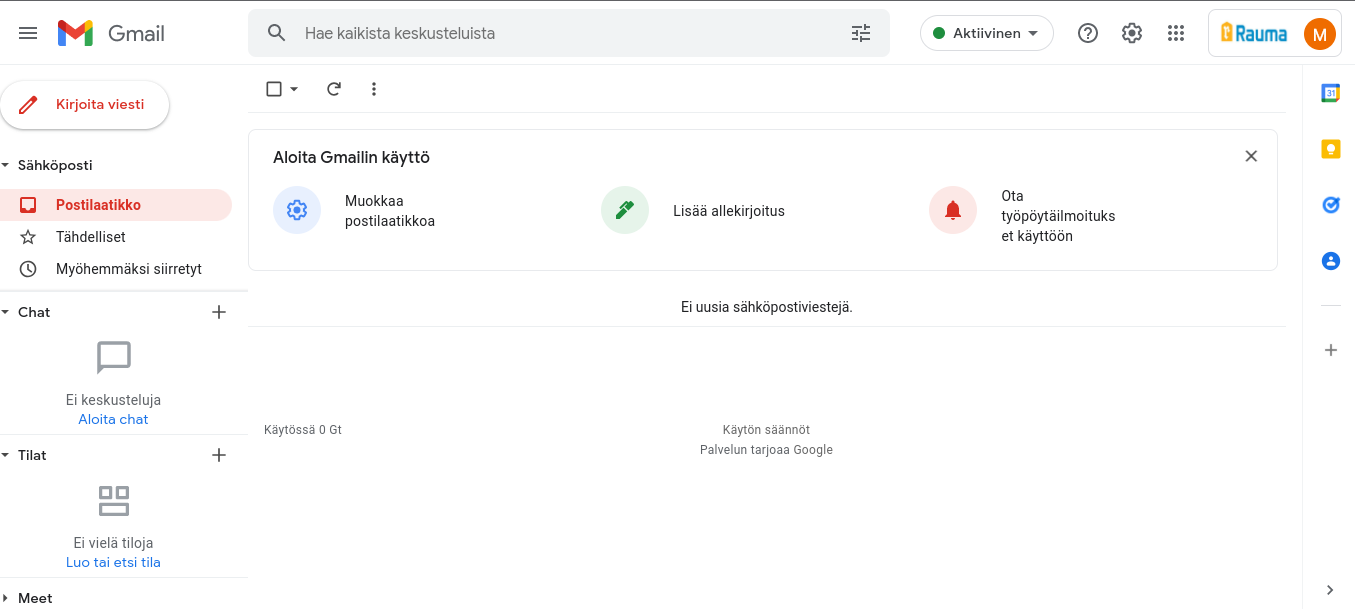 Klikkaa Kirjoita viesti
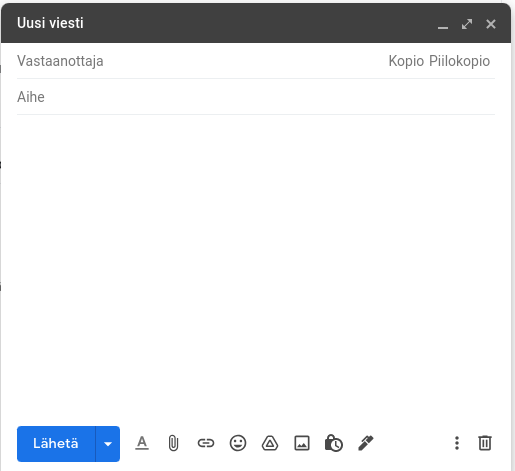 2. Kirjoita sovittu vastaanottaja (kaveri tai opettaja)
3. Kirjoita aihe eli viestin otsikko
4. Kirjoita viesti
5. Lähetä
2.
3.
4.
Moi!

Tänään saan harjoitella sähköpostin käyttöä. Kirjoitan sinulle nyt ensimmäistä viestiäni. Toivottavasti ehdit vastata minulle jossain kohtaa.

Mukavaa päivän jatkoa!

Terveisin,
Ystäväsi M.
5.
Hyvä huomioida:
Mieti otsikkoa. Mitä olet lähettämässä ja kenelle? Otsikossa on tärkeää kertoa, mitä asia koskee. 
Aloita viesti aina tervehtimällä, ja käytä mielellään vastaanottajan nimeä. Varmistathan, että nimi on kirjoitettu oikein. 
Pidä viestisi tiiviinä ja käytä kappaleita. Kirjoita oikein. Pari-kolme kappaletta riittää (ellei asiasi oikeasti vaadi pidempää viestiä). Muistathan oikolukea viestisi ennen lähettämistä. 
Mikäli viestiisi sisältyy liitteitä, kerro se aina viestissä. Kerro myös, mitä liite sisältää. 
Päätä viestisi asiallisesti. Hyvä tapa on vaikkapa toivottaa mukavaa viikkoa tai viikonloppua. Käytä kunnon allekirjoitusta, jossa kerrot oman nimesi. (koulun nimi tai oma osoite, mikäli tarvetta)
Tarkista vielä ennen lähetä-napin painamista seuraavat asiat:
Kenelle lähetät? Onhan vastaanottajan sähköpostiosoite oikein? Onhan vastaanottajan nimi kirjoitettu oikein viestissä?
Otsikko: kertoohan otsikko viestin sisällön? 
Kirjoitusvirheet. Lue viesti läpi kirjoitusvirheiden osalta. Oikein kirjoitettu teksti antaa aina hyvän kuvan sinusta.
Liitteet: Olethan muistanut liittää liitteet? (hyvin yleinen unohdus)
Omat yhteystiedot: Ovathan ne saatavilla ja ovathan ne oikein?
Fiksu käytös!
sähköposti lähtee aina omalla nimelläsi & tunnuksellasi
kirjoita vain asiallisia viestejä
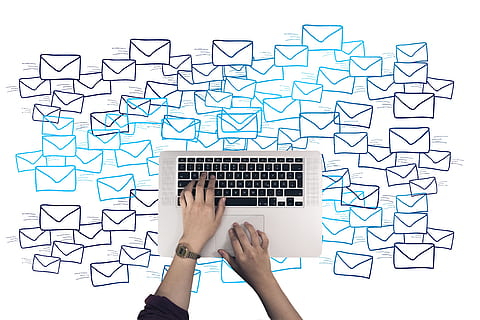 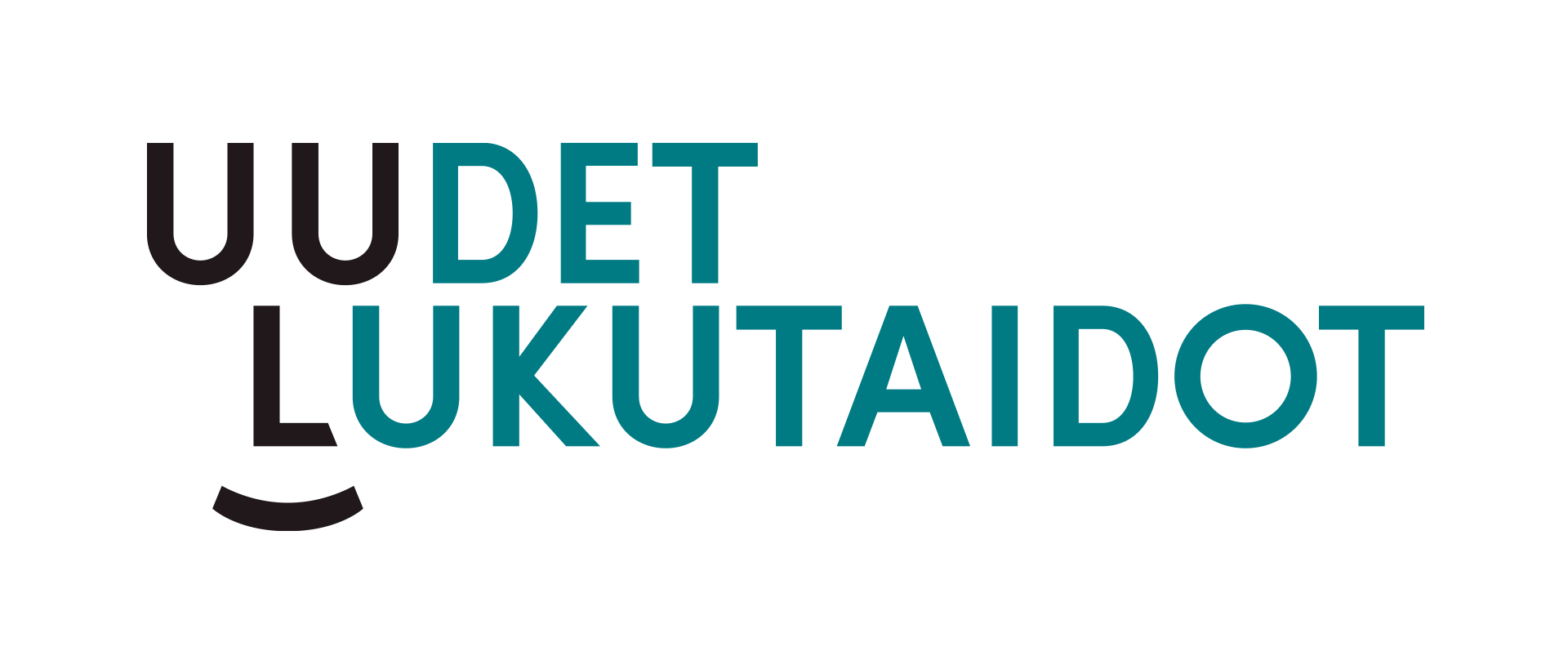 Tavoitteet:
Oppilas harjoittelee sähköpostin käyttöä. 
Oppilas osaa toimia turvallisesti erilaisissa digitaalisissa ympäristöissä.
Oppilas toimii vastuullisesti ja sääntöjä noudattaen digitaalisissa ympäristöissä.
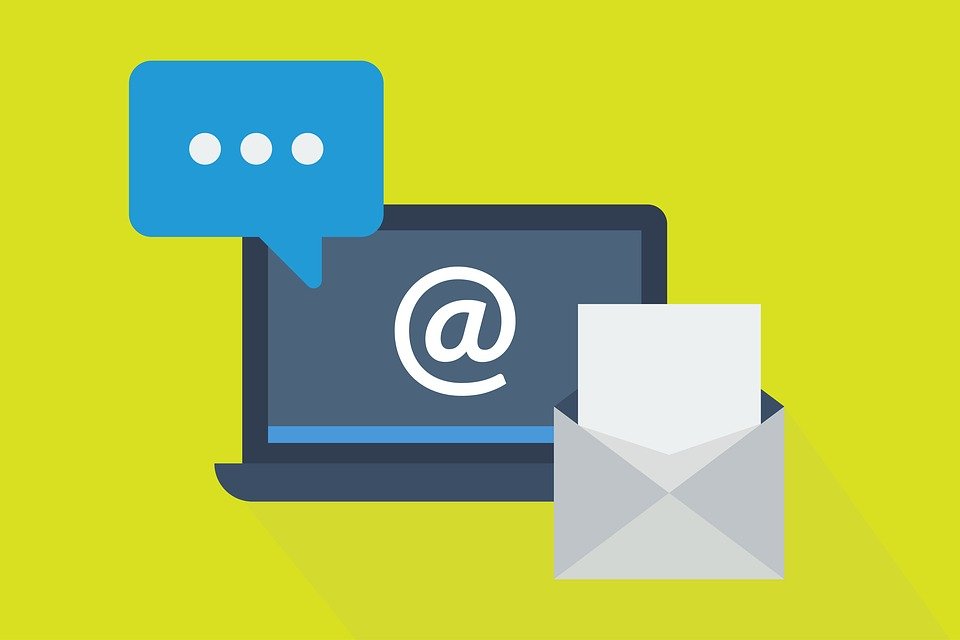 Päiväkirja:
Elli Esimerkki
Näin käytän vapaa-aikaani
Maanantai, 14. helmikuuta
Aktiviteetit, joissa ei digitaalista tekijää mukana
Jalkapallotreenit  (2 tuntia)
Veljen kanssa syömään  (1 tunti)
Harjoittelin matikan kokeeseen  (1 tunti)
Kävelin koulumatkat molempiin suuntiin (30 min)
Aktiviteetit, joissa ruutu (TV, tietokone, puhelin ym.) mukana
Videopuhelu isoäidille (1 tunti)
Play stationilla pelaamista Mikon ja Jennan kanssa (2 tuntia)
Viestittelyä kavereiden kanssa puhelimella (30 minutes)
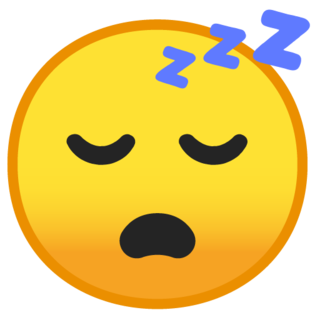 Näiden jälkeen minusta tuntui...
Näiden jälkeen minusta tuntui...
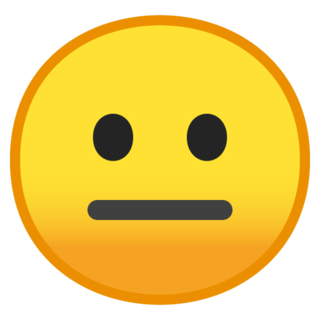 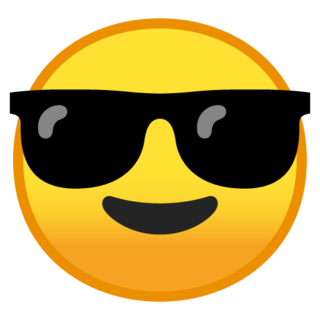 Tiistai, 15. helmikuuta
Aktiviteetit, joissa ei digitaalista tekijää mukana
Jalkapalloharjoitukset (2 tuntia)
Päivällinen äidin ja veljen kanssa (30 min)
Harjoittelin pianonsoittoa (1 tunti)
Kolasin kotipihan (1 tunti)
Aktiviteetit, joissa ruutu (TV, tietokone, puhelin..) mukana
Katsoin puhelimesta youtubea ja tiktok-videoita(1 tunti)
Piirsin tietokoneella  (1 tunti)
Viestittelin kavereiden kanssa puhelimella ja lopuksi vielä Meetissä (2 tuntia)
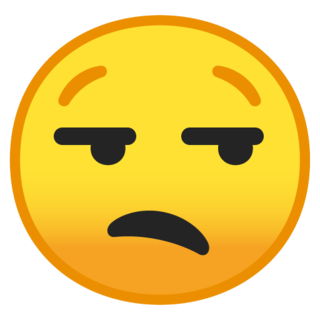 Näiden jälkeen minusta tuntui...
Näiden jälkeen minusta tuntui...
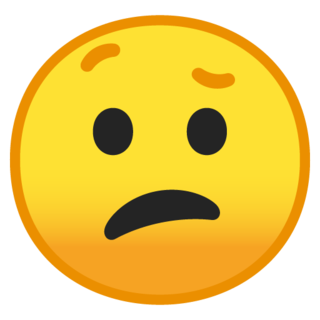 Keskiviikko, 16. helmikuuta
Aktiviteetit, joissa ei digitaalista tekijää mukana
Luistelemassa koulun kentällä  (2 hours)
Päivällinen perheen kanssa (30 min)
Opiskelua ja läksyjentekoa (1 tunti)
Kävin ostoksilla äidin kanssa (1 tunti)
Aktiviteetit, joissa ruutu (TV, tietokone, puhelin..) mukana
Play stationilla pelaamista kavereiden kanssa meillä kotona. (2 tuntia)
Katsoin telkkaria (1 tunti)
Etsin tietoa tulevista kesätyöpaikoista (30 min)
Näiden jälkeen minusta tuntui...
Näiden jälkeen minusta tuntui...
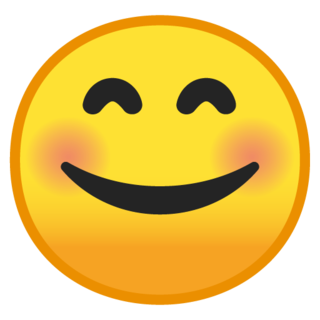 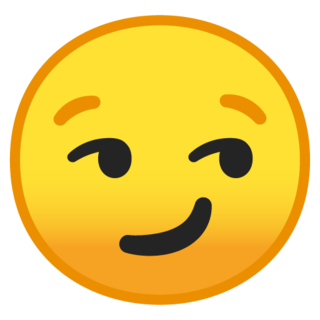 Omaa pohdintaa:
Osa 1. Viikon aikana minulla oli hyvä olo. Kävelin kouluun joka päivä ja sain suurimman osan läksyistäni tehtyä. Näin myös äitiäni  ja veljeäni paljon, mikä on mukavaa, koska tavallisesti he ovat aina pitkään töissä.Jalkapallotreeneistä tuli ehdottomasti hyvä olo, ja olin iloinen, kun voitimme yhden tiukan pelin. Urheilusta saa aina hyvän mielen. Tunsin oloni parhaimmaksi keskiviikkona, koska pärjäsin hyvin treeneissä. Kaiken kaikkiaan mielestäni voin paremmin päivinä, jolloin pelaan jalkapalloa. Kavereiden kanssa viestittely on useimmiten mukavaa, mutta joskus linjoilla tulee myös draamaa. Joku ymmärtää asioita väärin ja monelle tulee silloin paha mieli. Se on turhauttavaa.

Osa 2. Haluan jatkaa jalkapalloharrastustani ja kehittyä siinä vielä paremmaksi. Pleikkaa on kivaa pelata ja sen kanssa voin rentoutua läksyjen jälkeen. Jatkossa voisin yrittää viestittelyn sijaan vaikka soittaa kavereille tai tavata heitä Meetissä (jos ei kylään voi mennä). Näin vältyttäisiin suuremmalta draamalta, jota silloin tällöin linjoilla sattuu ja tapahtuu. Ainakin meidän luokan ryhmässä. Pianonsoittoa jatkan myös. Se on hyvää vastapainoa kaikelle muulle tekemiselle. Tänä talvena on ollut myös kivaa, kun on voinut käydä luistelemassa koulun kentällä ja ehkä voisin kokeilla vielä hiihtoakin. Olen nimittäin huomannut, että liikunnan jälkeen olen nukkunut kuin tukki.
Valitse jokaiselle päiväkirjasi päivälle emoji, joka kertoo, miltä sinusta tuntui aktiviteettien jälkeen. Klikkaa kuvaa -> Kopioi (ctrl + c)  ja -> liitä (ctrl + v) se diallesi . Kopioi ja liitä toinen emoji, joka kertoo, miltä sinusta tuntui suoritettuasi ei-digitaalisia toimintoja sinä päivänä.
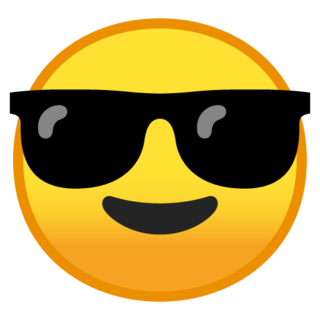 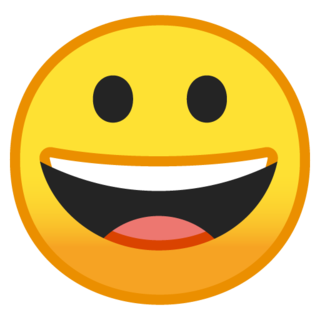 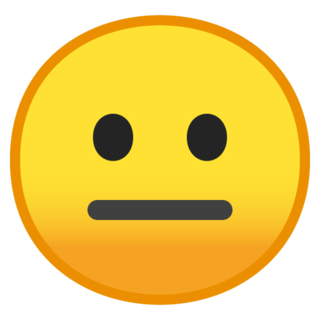 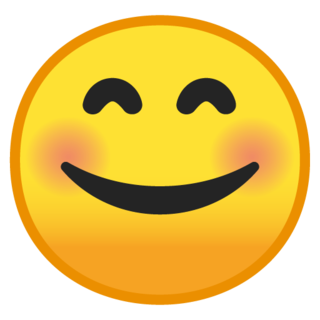 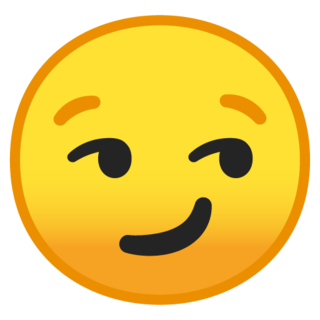 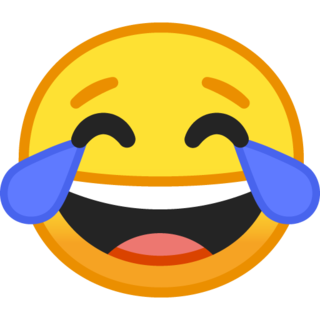 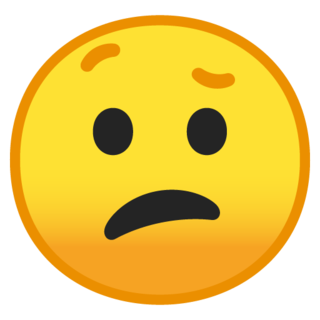 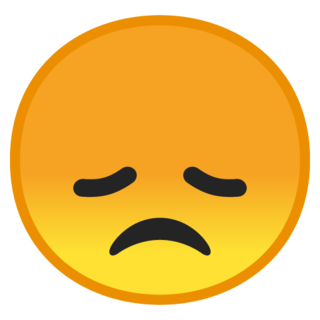 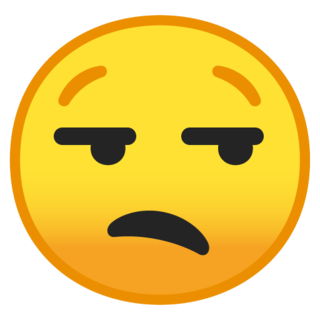 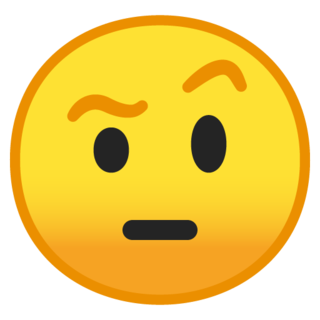 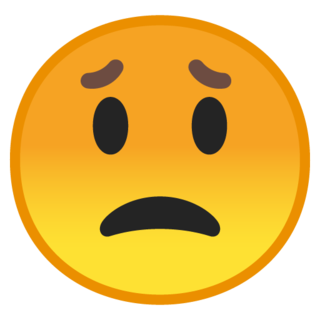 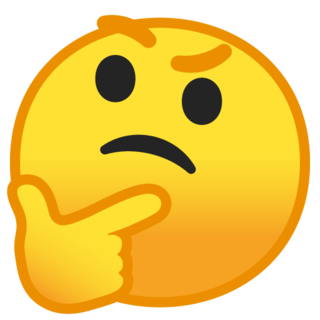 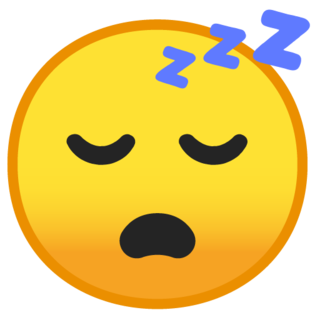 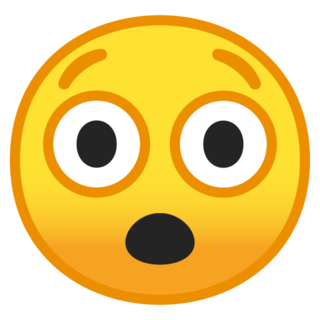 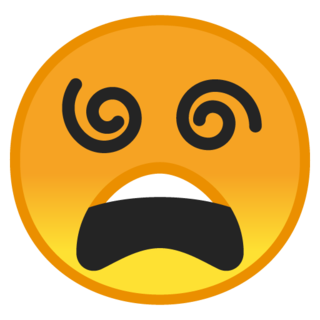 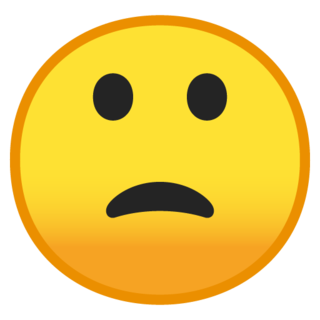 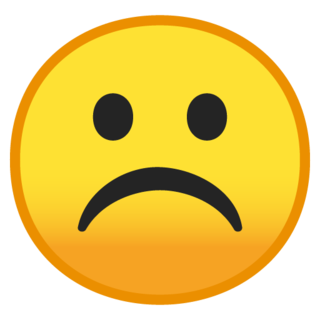 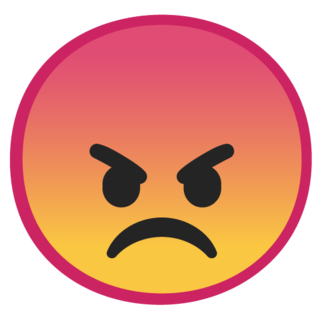 Nyt on sinun vuorosi!
Kopioitava päiväkirjapohja löytyy TÄÄLTÄ.

Opettaja antaa ohjeet, miten monta päivää  ja millä tavoin täytät omaa päiväkirjaasi.
Kivoja hetkiä päiväkirjan parissa!
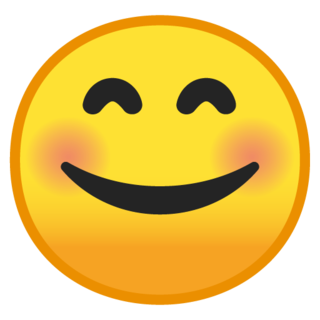 Päiväkirja: 
Kirjoita tähän oma nimesi
Näin käytän vapaa-aikaani
Kirjoita tähän päivämäärä (kopioi näitä sivuja lisää)
Aktiviteetit, joissa ei digitaalista tekijää mukana
Aktiviteetti 1 (kesto)
Aktiviteetti 2 (kesto)
Lisää...
Aktiviteetit, joissa ruutu (TV, tietokone, puhelin..) mukana
Aktiviteetti 1 (kesto)
Aktiviteetti 2 (kesto)
Lisää...
Näiden jälkeen minusta tuntui...
Näiden jälkeen minusta tuntui...
Pohdintaa
Osa 1 Vastaa seuraaviin kysymyksiin:
Millainen toiminta sai sinut hyvälle tuulelle tai teki sinut onnelliseksi?
Minä päivinä tunsit olosi parhaalta?
Tuntuiko olosi paremmalta päivinä, jolloin ruutuaikaa oli enemmän tai vähemmän?


Osa 2. Tee suunnitelma jatkolle. Miten sinä muuttaisit toimintaasi?
Nimeä kolme asiaa, joita teet eri tavalla muuttaaksesi toimintaasi ja digitaalisia tapojasi. Kuvaile, kuinka tasapainotat päivittäisen ruutuajan muun toiminnan kanssa.
Valitse jokaiselle päiväkirjasi päivälle emoji, joka kertoo, miltä sinusta tuntui aktiviteettien jälkeen. Klikkaa kuvaa -> Kopioi (ctrl + c)  ja -> liitä (ctrl + v) se diallesi . Kopioi ja liitä toinen emoji, joka kertoo, miltä sinusta tuntui suoritettuasi ei-digitaalisia toimintoja sinä päivänä.
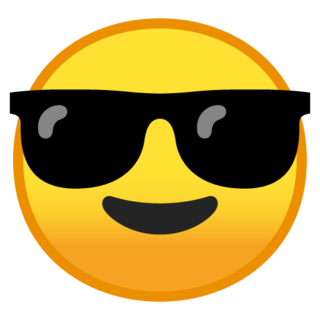 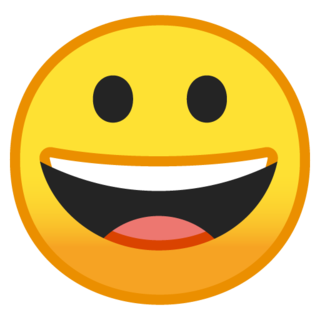 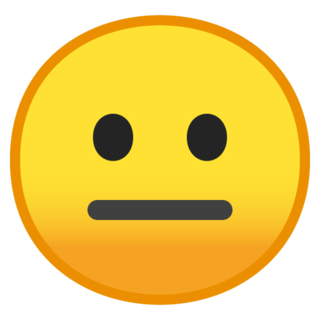 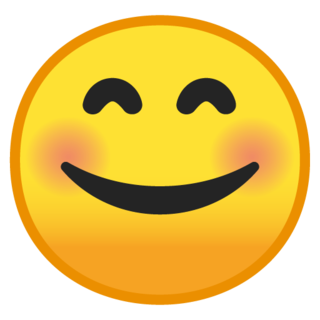 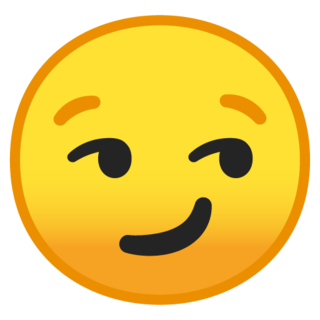 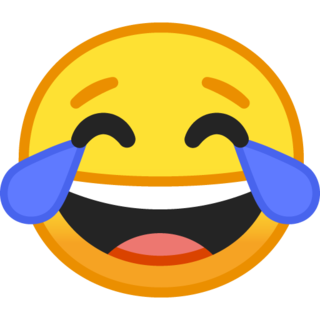 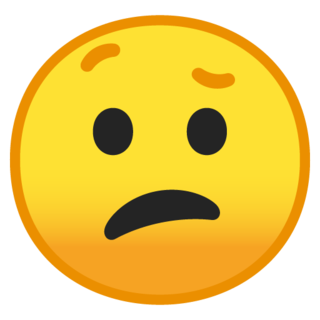 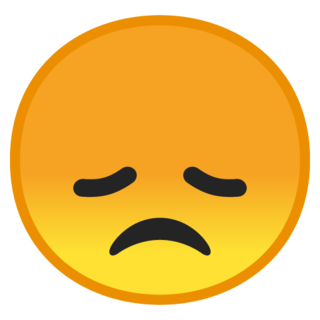 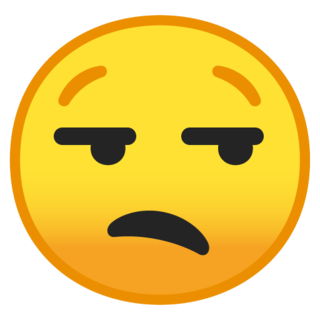 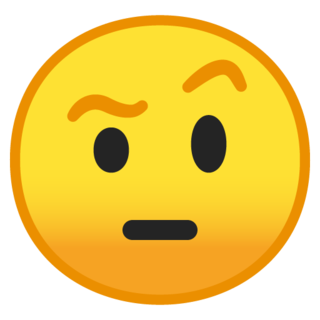 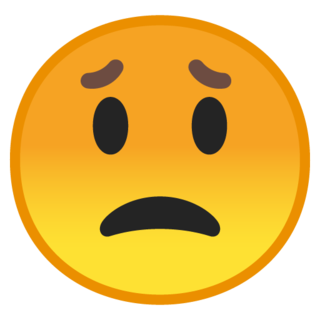 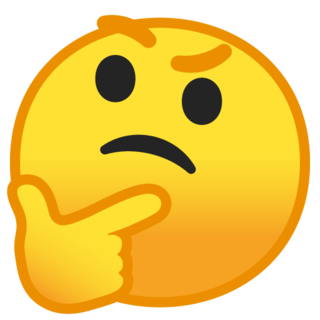 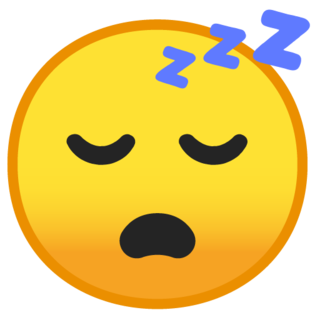 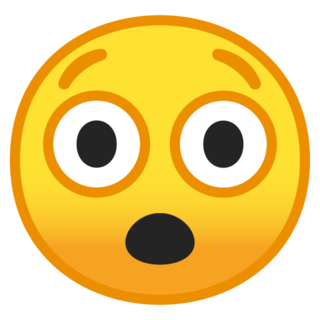 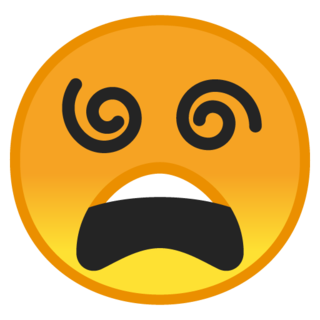 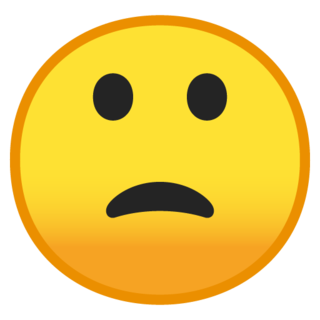 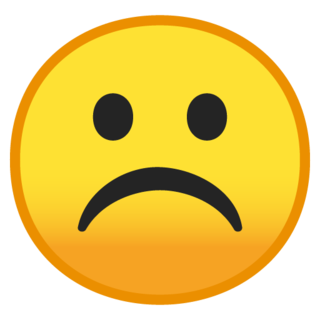 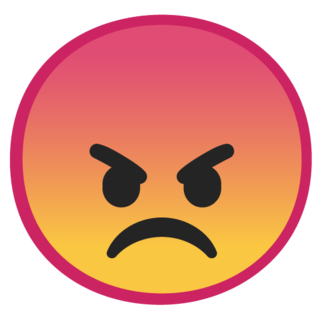 7.-9.lk
Tieto- ja viestintäteknologinen osaaminen
Käytännön taidot ja tuottaminen
Driven monipuolinen käyttö
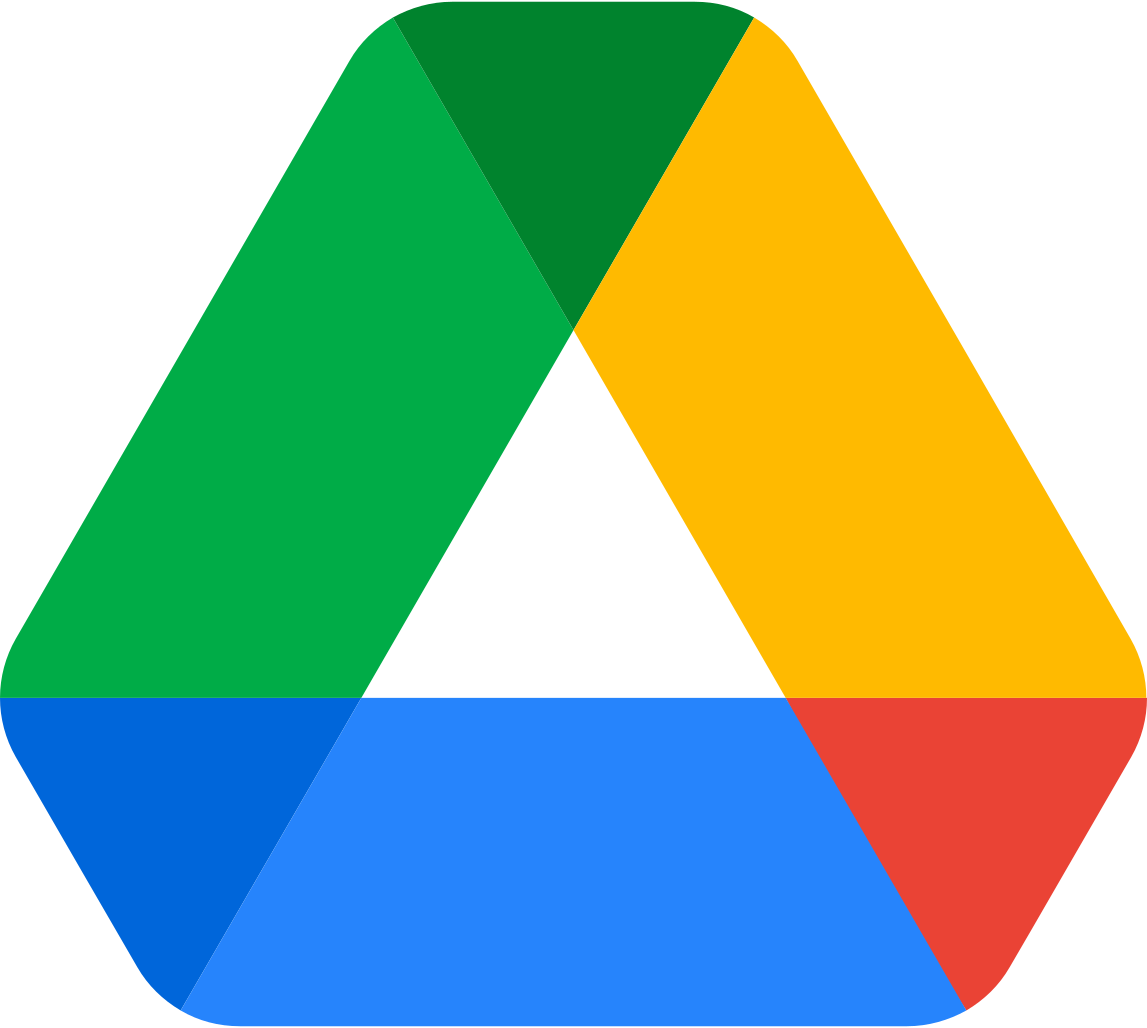 Avaa Chromeselain ja Deskusta Drive
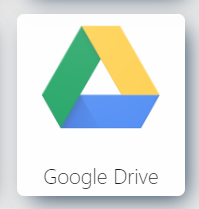 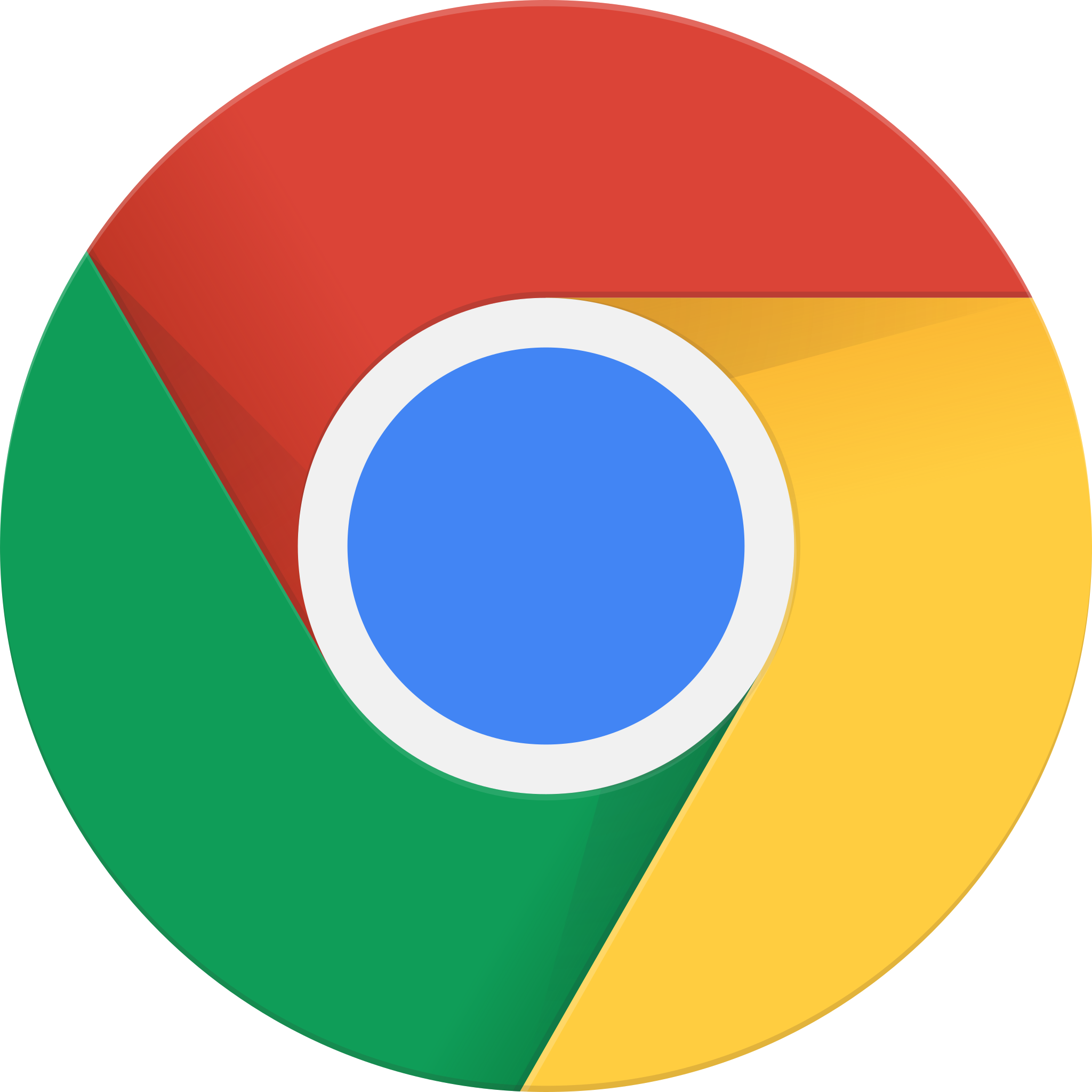 Klikkaa Uusi
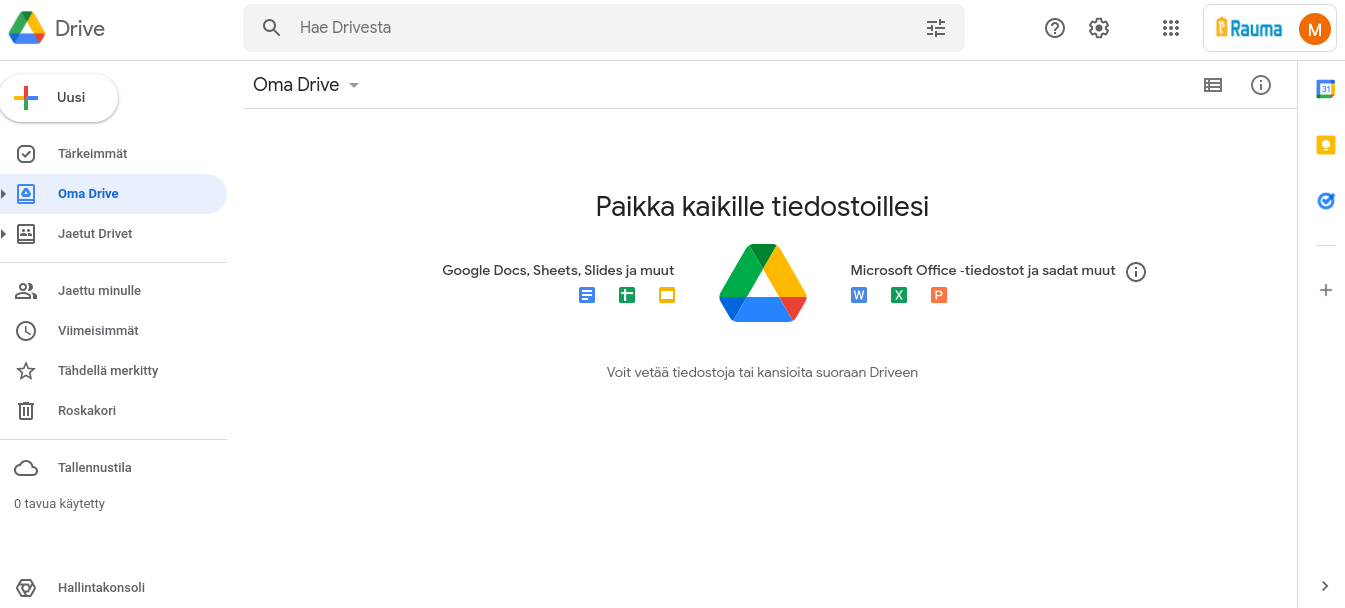 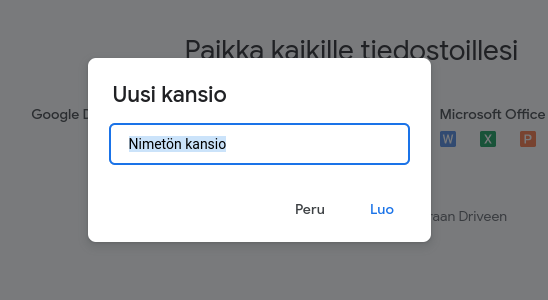 2. Anna kansiolle nimi: esim. 7.lk (2022-2023)
3. Klikkaa Luo
Millainen on järkevä kansiorakenne?
Valitse tapa, joka on sinulle itsellesi selkeä.
Esimerkiksi:
Yläkansio 7.lk (2022-2023)sen alakansioina oppiaineet
Kun kansiorakenne on selkeä ja looginen, löydät tarvitsemasi tiedostot helposti.
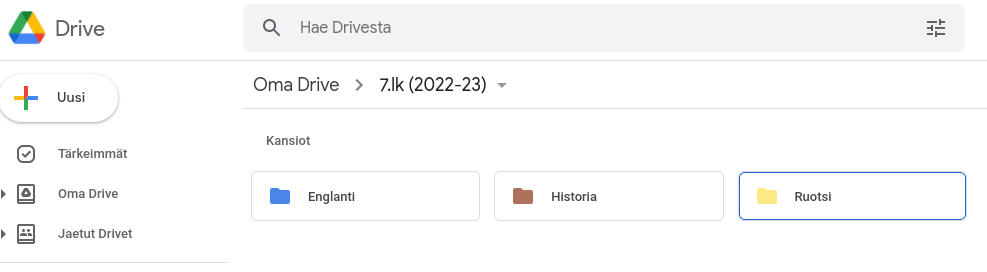 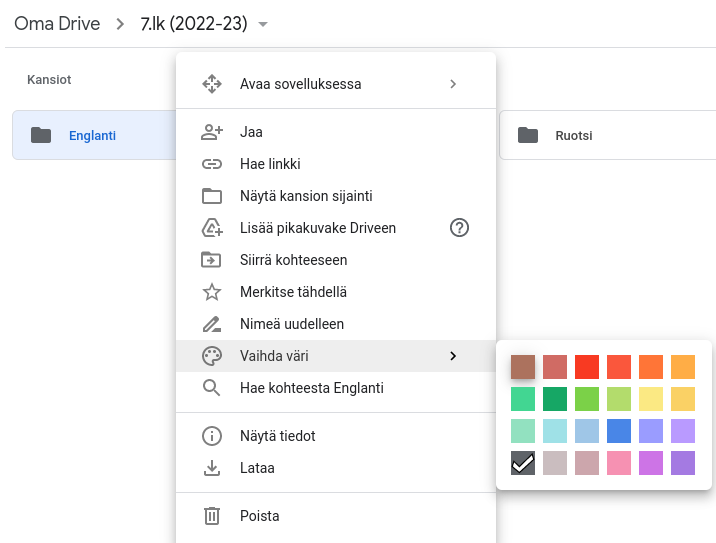 Voit vaihtaa kansion värin:
Valitse kansio
Klikkaa hiiren oik.painiketta tai napauta kahdella sormella Chromen kosketuslevyä ->
Vaihda väri
Järjestele luomiasi tiedostoja ja kansiota:
Jos olet tehnyt jo tiedoston, mikä ei ole vielä missään kansiossa, voit raahata sen hiiren avulla haluamaasi kansioon.
Voit myös raahata kansioita toisten kansioiden sisään.
Tiedoston/kansion jakaminen
Valitse tiedosto/kansio, jonka haluat jakaa klikkaamalla hiiren kakkospainiketta tai näpäyttämällä kahdella sormella kosketuslevyä
Valitse avautuvasta valikosta Jaa

HUOM! Muista jakaessasi kansion, jaat KOKO sisällön = kaikki tiedostot.
Mieti tarkkaan, mitä haluat jakaa!
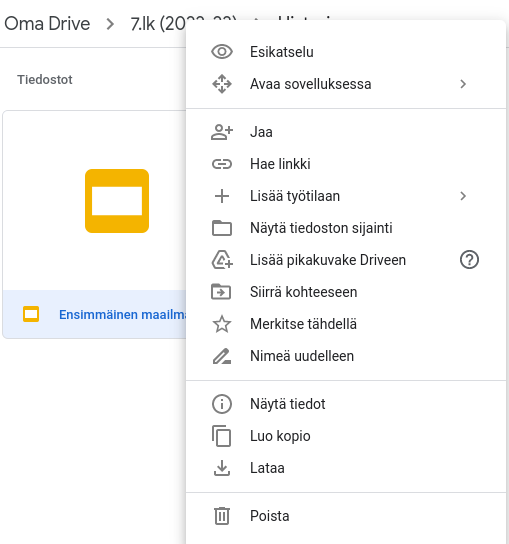 Lisäohjeita googlen tuesta:  Kansion jakaminen
Tiedoston jakaminen
Tiedoston jakaminen
Oikeasta yläkulmasta Jaa- napin kautta
joko sähköpostilla tai linkillä

Sähköpostilla
Linkillä
Tarkista, minkä roolin annat
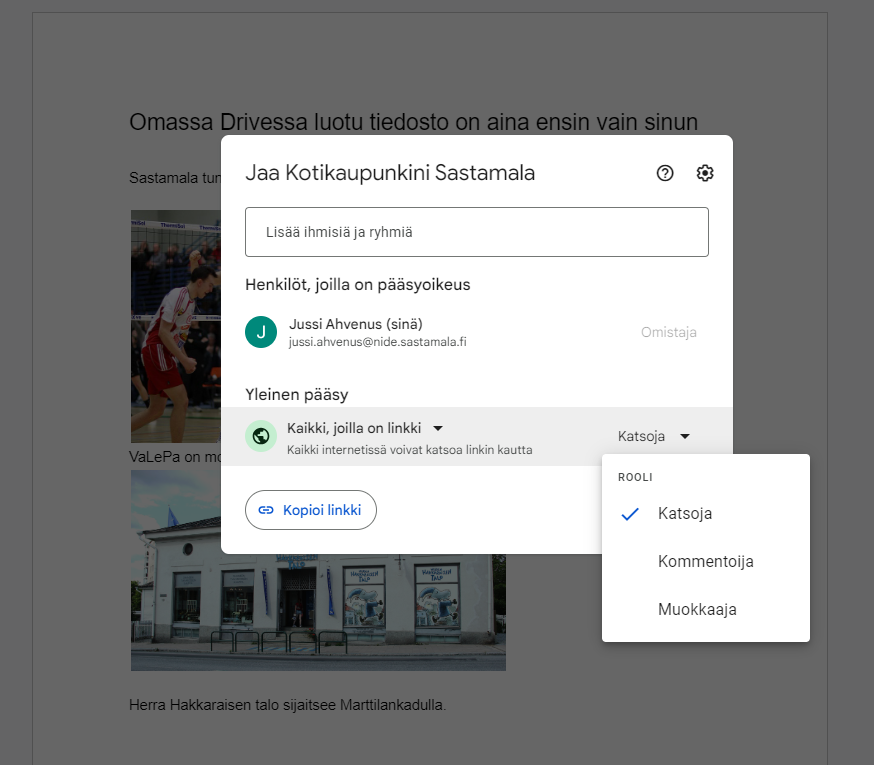 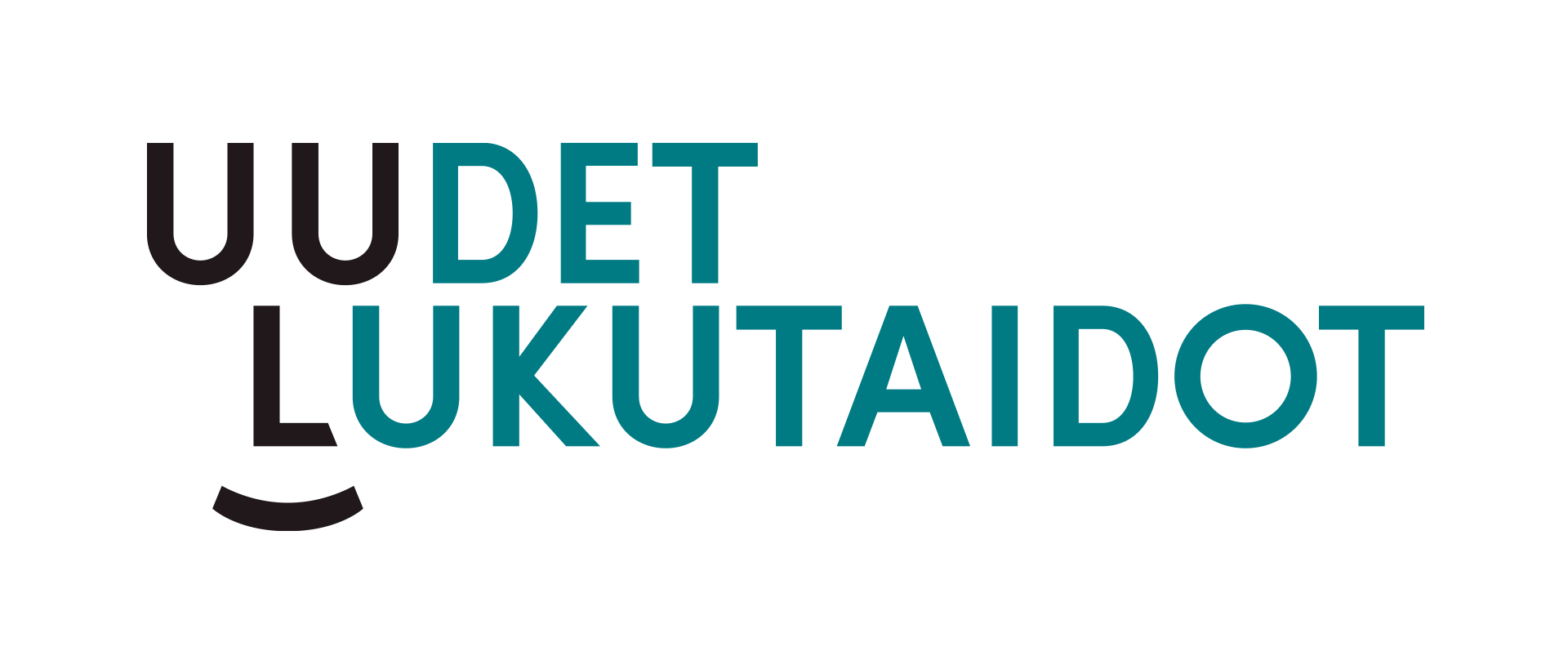 Tavoitteet:
Oppilas osaa suunnitella loogisen kansio- ja tiedostorakenteen ja käyttää sitä.
Oppilas osaa hallinnoida tiedostojen käyttöoikeuksia (Drivessa).
Oppilas ymmärtää digitaalisten ympäristöjen käyttö- ja toimintalogiikkaa syvemmin.
Pikakomennot ja kosketuslevyn käyttö
7.-9.lk
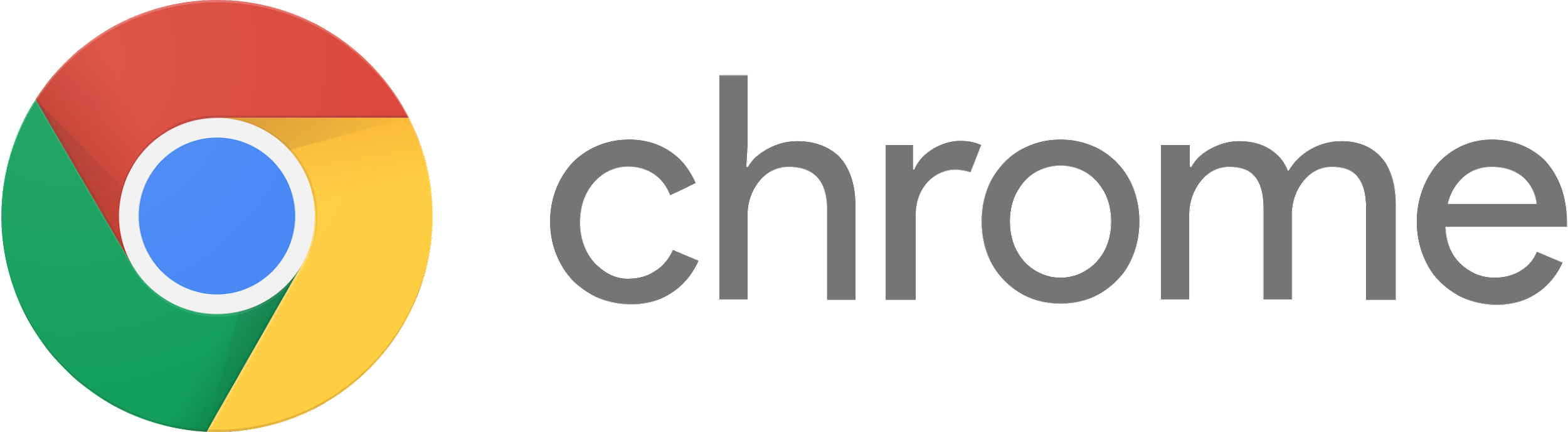 Mikä on pikakomento?
Pikakomennolla käyttäjä saa nopeasti suoritettua haluamiaan toimintoja käyttämättä valikkoa.
Alakoulussa harjoiteltu kopioimaan ja liittämään (ctrl+c ja ctrl+v), yläkoulun puolella on tarkoitus sujuvoittaa myös muiden pikakomentojen käyttöä.

Huom! Monet pikakomennoista toimivat laitteesta riippumatta lähes samalla tavalla. Kuitenkin jotkut pikakomennot ovat laitekohtaisia.
Pikakomentolista
Linkistä pääset katsomaan erilaisia pikakomentoja, joita Chromebookillasi voit tehdä.
PIKAKOMENNOT

Voit valita, mitä alat käyttämään, mutta seuraavien diojen komennot pitäisi ainakin harjoitella.
ctrl + a
Tämä pikakomento valitsee kaiken sivun sisällön. Näppärä siinä kohtaa, jos haluat siirtää tekstin vaikka toiseen paikkaan (esim. docsista sähköpostiin).
Kun olet valinnut ctrl + a, tiedostosta tulee sininen. Sen jälkeen voit kopioida (Ctrl+c) ja liittää (ctrl+v) tiedoston mihin haluat.

Huom! tiedoston ollessa kokonaan valittuna voit helposti “menettää sen” painamalla mitä tahansa näppäintä. Jos näin tapahtuu, klikkaa nuolesta (tai käytä pikakomentoa ctrl + z).
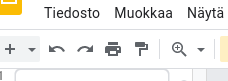 ctrl + t ja ctrl + n
Jos haluat avata chrome-selaimessa uuden välilehden, saat sen pikakomennolla ctrl + t

Jos haluat avata chrome-selaimessa kokonaan uuden ikkunan, saat sen pikakomennolla ctrl + n

Lisävinkki: uuden Meetin saat kirjoittamalla osoitekenttään new.meet. Samalla kaavalla saat muutkin Googlen perustoiminnot (new.slides, new.docs jne.)
Kosketuslevy
Chromebookin kosketuslevyssä on muutamia kikkoja, jotka nopeuttavat toimintaa koneen kanssa.
Kaikki kosketuslevyn toiminnot löytyvät täältä

Harjoittele ainakin seuraavan dian vinkit.
Kosketuslevyn perustoiminnot
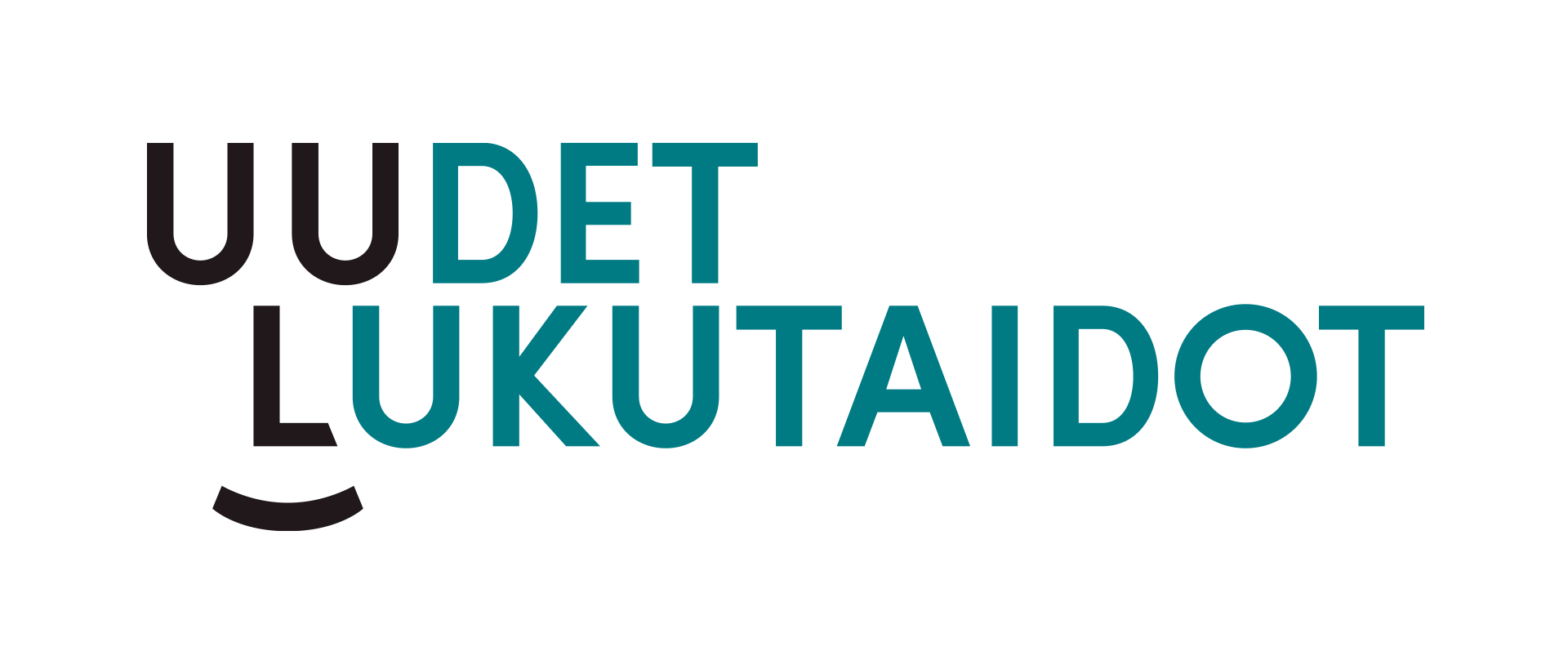 Tavoitteet
Oppilas ymmärtää digitaalisten ympäristöjen käyttö- ja toimintalogiikkaa syvemmin.
Oppilas käyttää sujuvasti näppäimistöä ja kosketuslevyä
Oppilas käyttää pikanäppäinkomentoja.
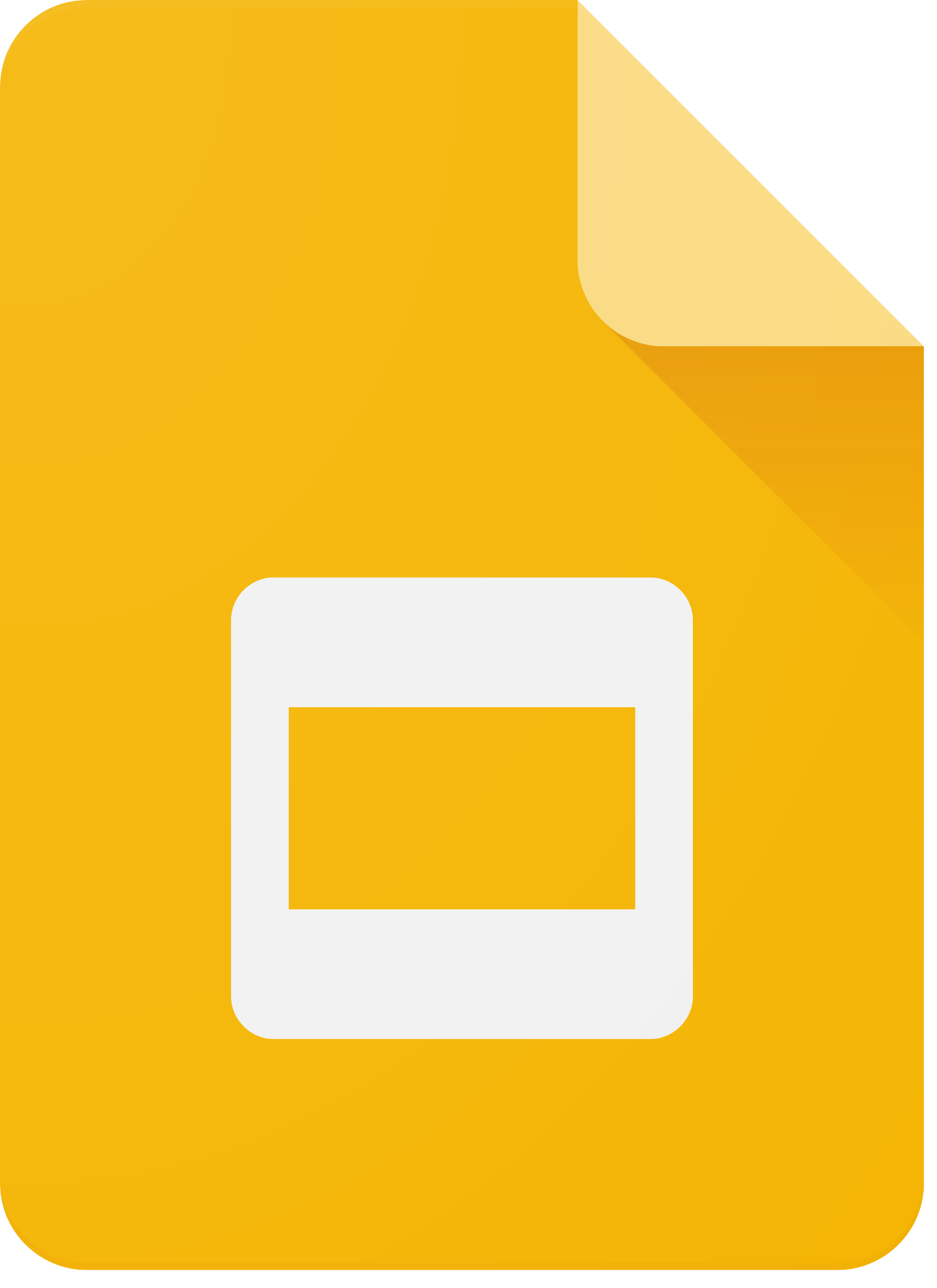 Slidesin siirtymät ja animaatiot
7.-9.lk
Ennen kuin alat tekemään siirtymiä ja animaatoita, onhan Slidesin perusteet hallinnassa?
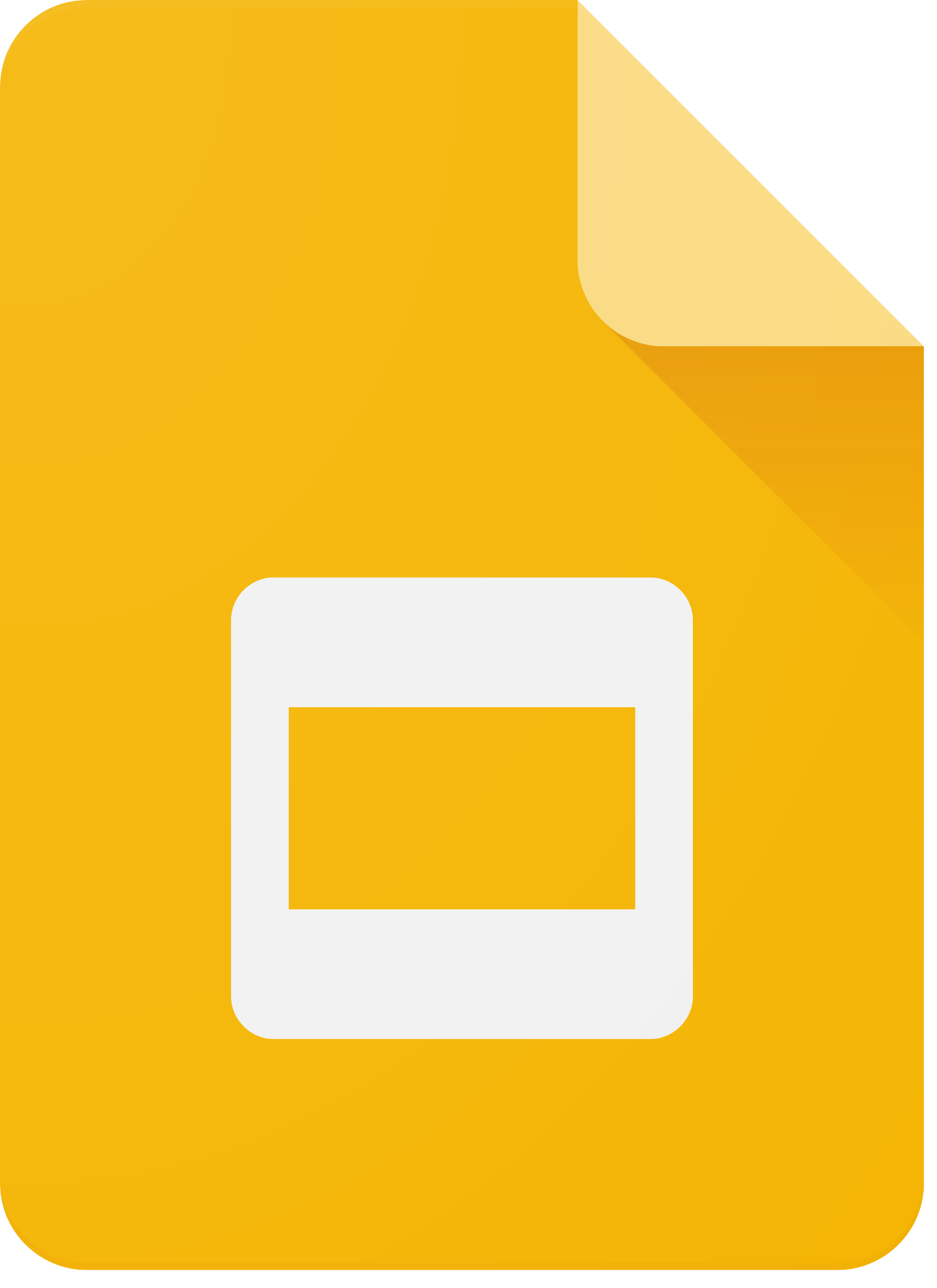 Tarvittaessa kertaa Slidesin perusteet täältä.
Siirtymät 1/2
Jos haluat tehdä jonkun efektin, kun dia vaihtuu, löydät sen siirtymistä.
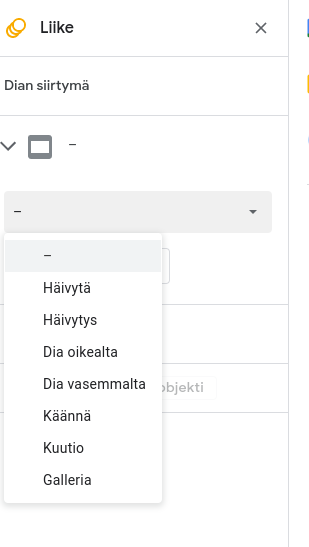 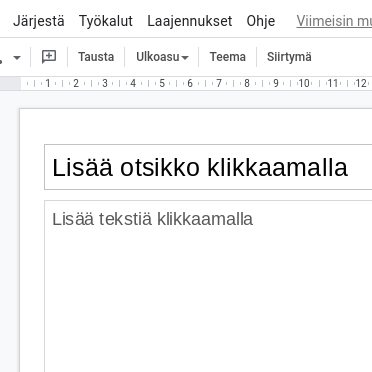 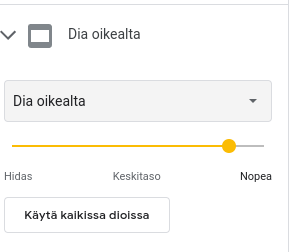 Siirtymät 2/2
Siirtymä tulee voimaan siinä diassa, missä se tehdään.
Jos haluat, voit käyttää samaa efektiä kaikissa dioissa.
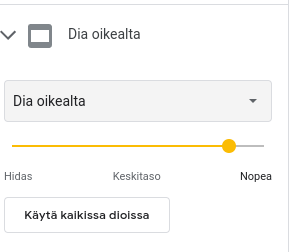 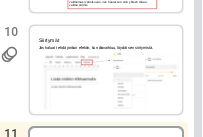 Efektillisen dian tunnistaa tästä.
Objektin animaatio 1/3
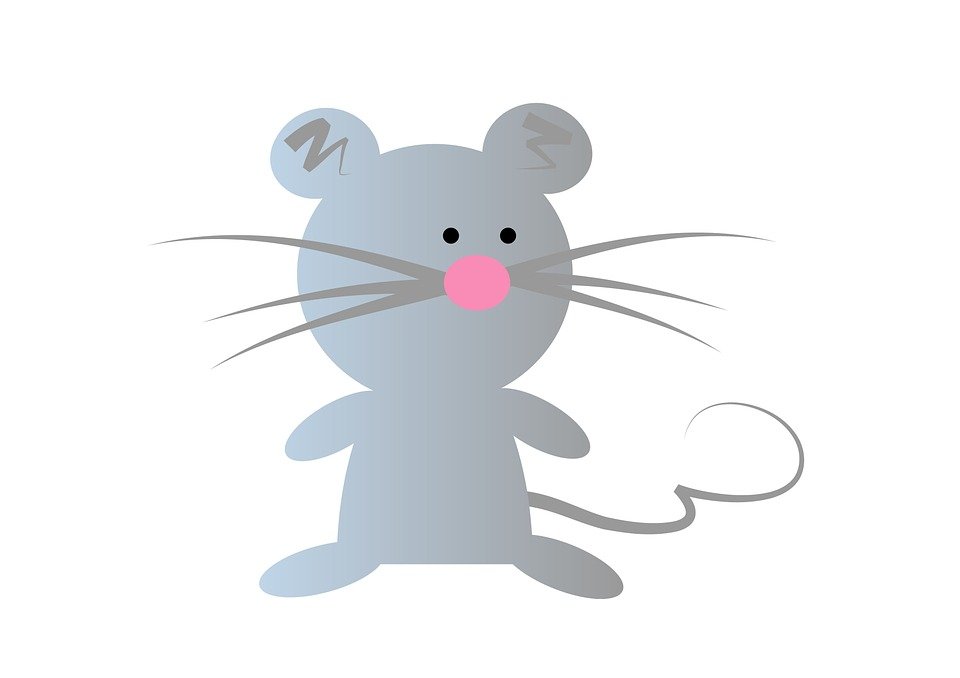 Kun hiirtä klikkaa, se häipyy vasemmalle pois kuvasta.
 Miten tämä tehdään?
Objektin animaatio 2/3Valitse ensin kuva, johon haluat animaation tehdä.
Kuva pitää olla valittuna (sininen kehys ympärillä)
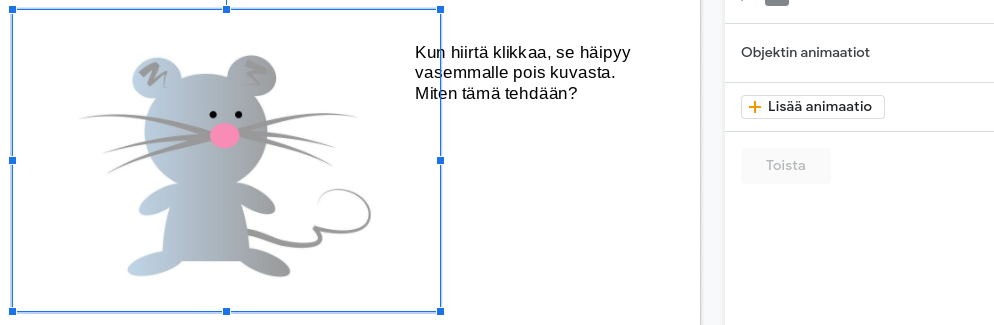 Klikkaa siirtymä (kuten dian efektissä) ja sen jälkeen lisää animaatio.
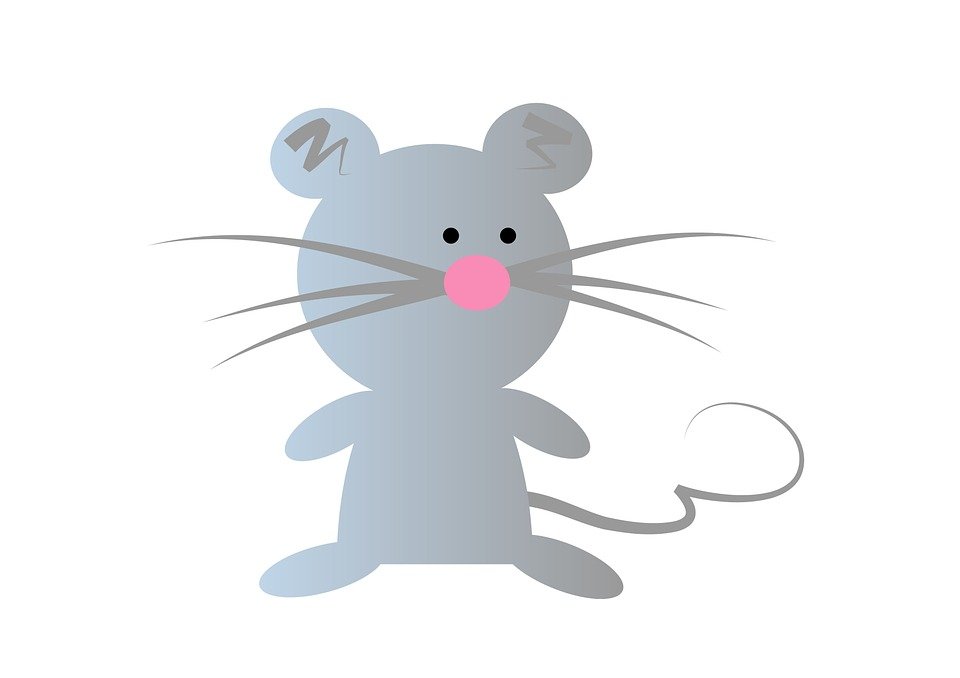 Objektin animaatio 3/3
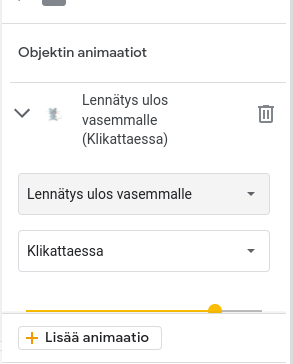 Valitse haluamasi animaation muoto pudotusvalikosta. 

Voit myös valita, käynnistyykö animaatio klikatessa, heti edellisen toiminnon jälkeen tai samaan aikaan jonkun muun toiminnon kanssa.

Samassa diassa voi olla useampi animaatio. Jokaiselle solulle voi luoda oman animaation edellisen ohjeen mukaan.
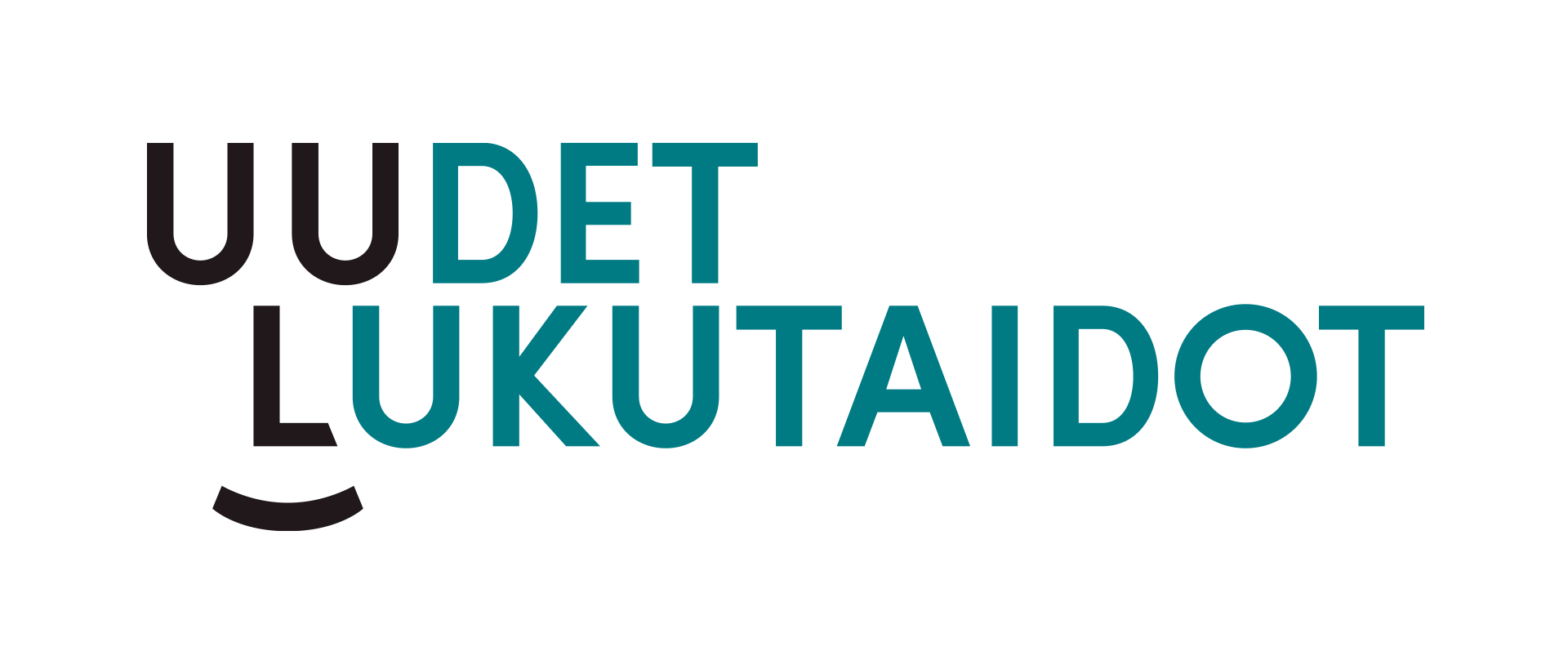 Tavoitteet
Oppilas osaa käyttää arjessaan tärkeitä sovelluksia, kuten Docs ja Slides, ymmärtää niiden keskeiset toimintaperiaatteet
Oppilas osaa noudattaa vaiheittaisia ohjeita toimiessaan digitaalisissa ympäristöissä.
Oppilas osaa tuottaa tekstiä digitaalisissa ympäristöissä.
Medialukutaito
Median tulkinta ja arviointi
https://mediametka.fi/oppimateriaali/disinformaatio-ja-piiloagendat/
http://www.mediataitokoulu.fi/luotettavantiedonmetsastajat.pdf
https://www.mediataitokoulu.fi/tehtavapankki/digisammon-takojat/
https://yle.fi/uutiset/osasto/uutisluokka/mika_on_valeuutinen_somekupla_tai_trollitehdas_yle_uutisluokan_videot_ja_tehtavat_auttavat_tunnistamaan_verkon_ansat/10345241
https://yle.fi/uutiset/osasto/uutisluokka/mika_on_deepfake-video_valeuutinen_tai_trollitehdas-peli_yle_uutisluokan_videot_ja_tehtavat_auttavat_tunnistamaan_verkon_ansat/11198306
https://www.mediataitokoulu.fi/tehtavapankki/hullu-hullumpi-ylaaste-oppimistehtavat/
https://elokuvapolku.kavi.fi/ylapolku/
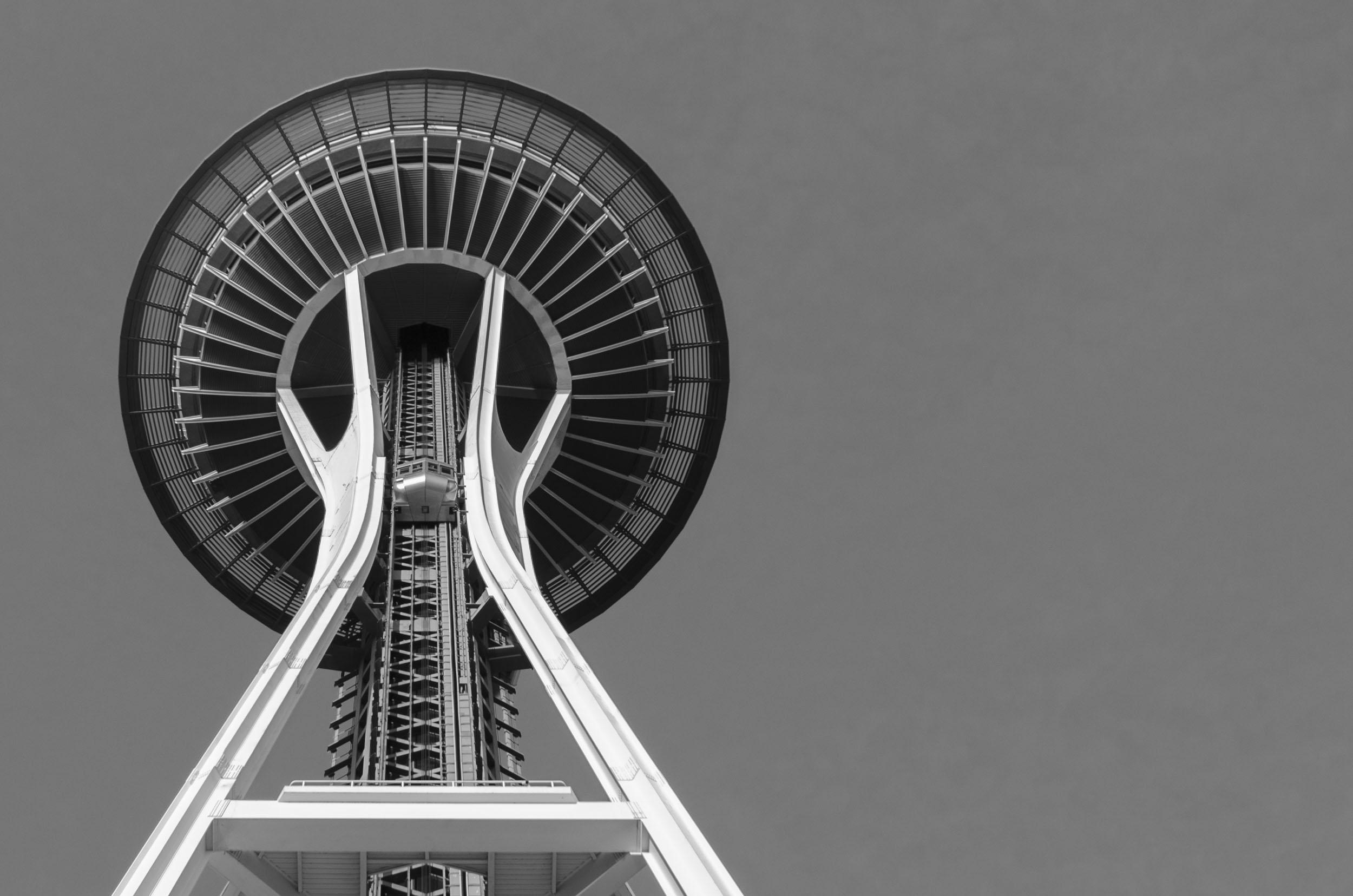 https://mediakasvatus.fi/materiaali/miten-meihin-vaikutetaan/
Median tuottaminen
https://mediametka.fi/oppimateriaali/vinkkeja-videobloggaukseen/
https://yle.fi/uutiset/osasto/uutisluokka/opettaja_nailla_ohjeilla_teet_hyvan_videon__katso_yle_uutisluokan_opetusvideot/9347161
Julisteen tekeminen Drawingsilla
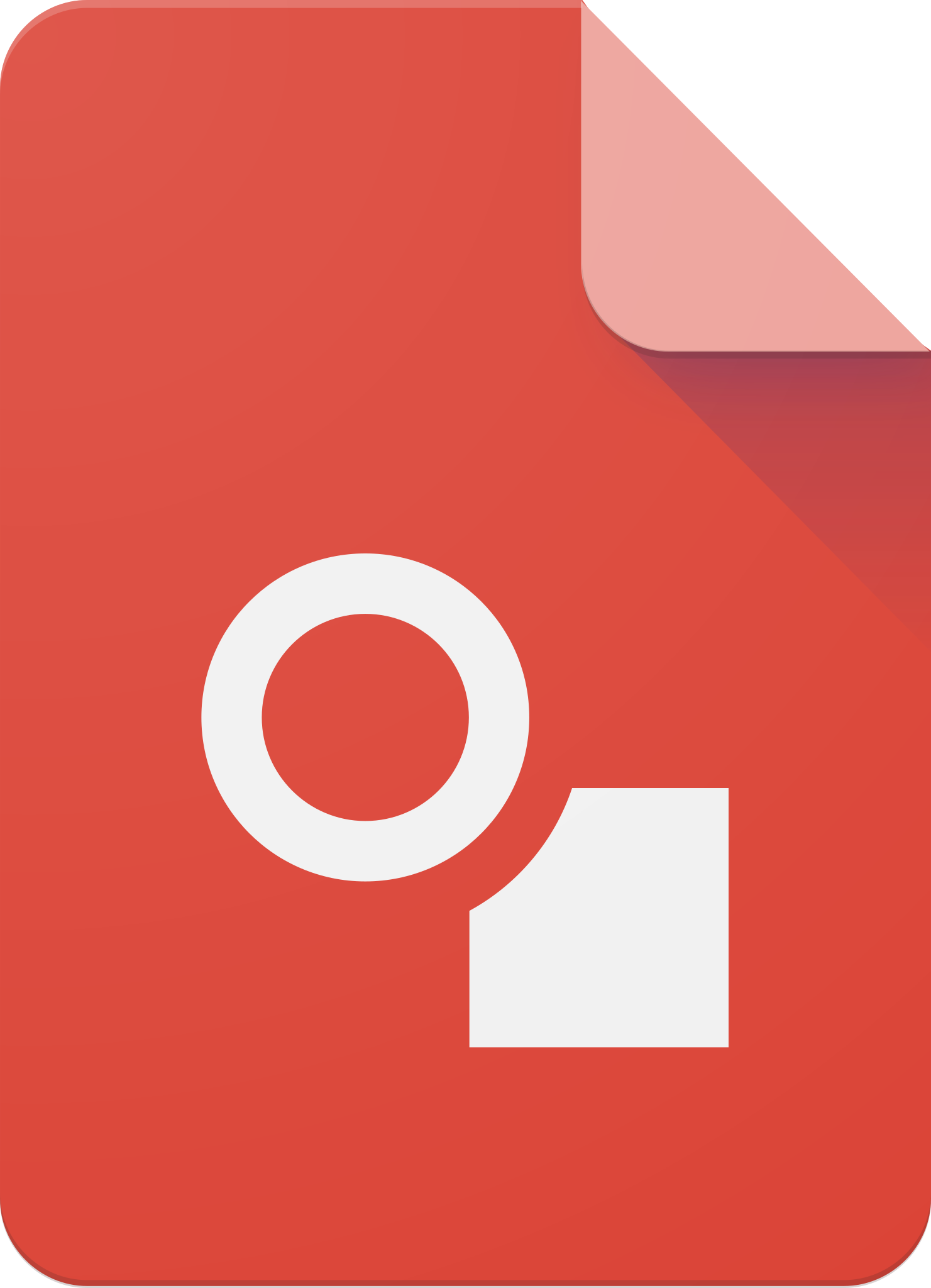 7.-9.lk
Avaa Drawings
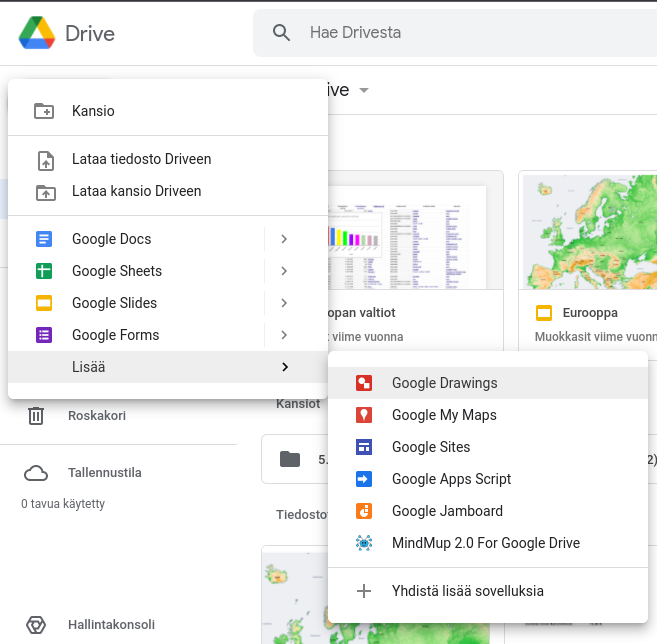 Mene Drivessa siihen kansioon, johon haluat työsi tehdä, tai klikkaa Deskusta Drawings 
Klikkaa: Uusi → lisää → Google Drawings
Nimeä tiedostosi ja vaihda kuvakoko A4-kokoiseksi
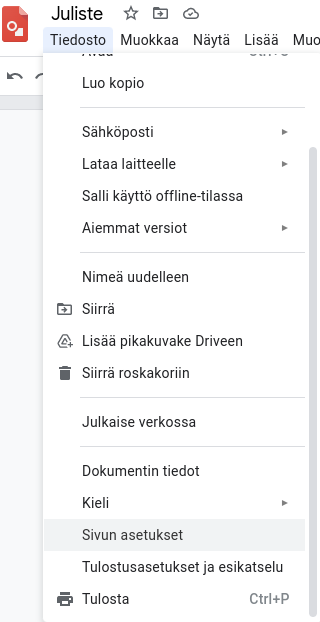 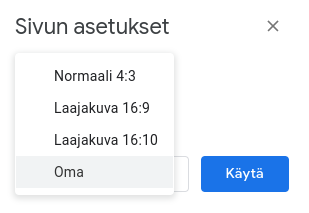 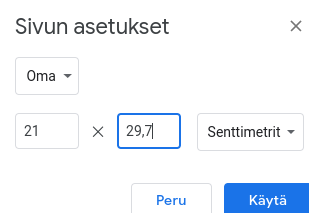 21 x 29,7 senttimetriä = A4
Etsi julisteellesi taustakuva
Voit ottaa taustakuvan kameralla, käyttää vanhaa valokuvaasi/tallentamaasi kuvaa tai voit hakea kuvan verkosta. Vedä kuva reunoista paperiin sopivaksi. Jätä paperin alaosa tyhjäksi.
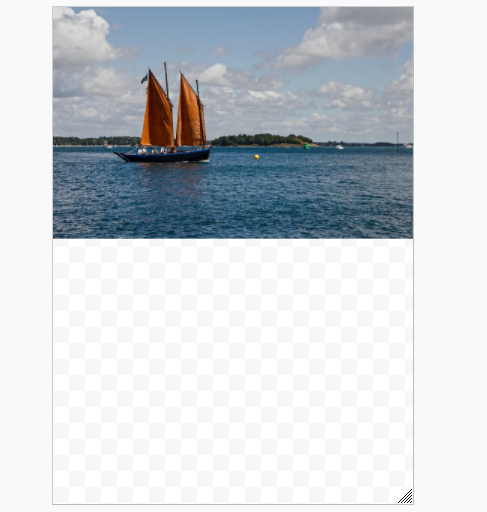 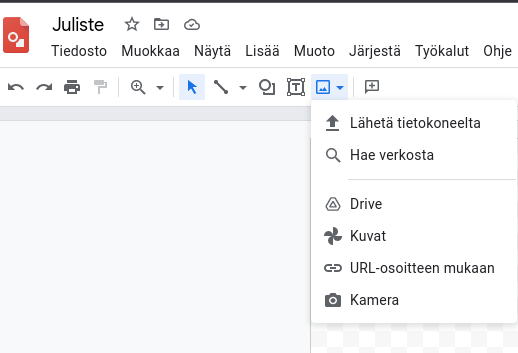 Tee taustasta valkoinen tai muu haluamasi väri
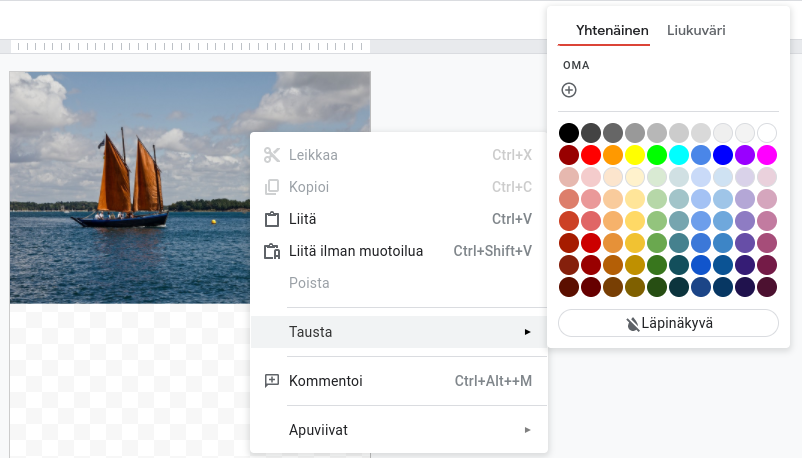 Klikkaa “ruudukon” kohdalla joko kahdella sormella tasohiirtä taihiiren oikea näppäin.Valitse tausta → väri.
Tee julisteellesi otsikko Word artilla.
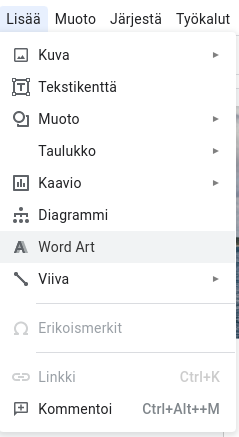 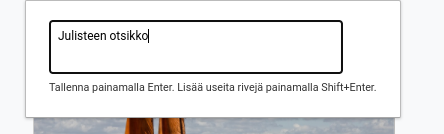 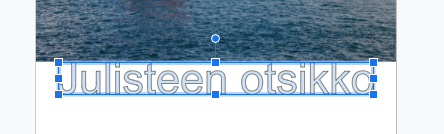 Valitse lisää → Word Art
Avautuvaan laatikkoon kirjoita julisteesi otsikko.
Klikkaa Enter → teksti ilmestyy keskelle julistetta.
Muokkaa tekstin fonttia, väriä ja reunusta
Lisää otsikkoon varjostus ja siirrä otsikko haluamaasi paikkaan
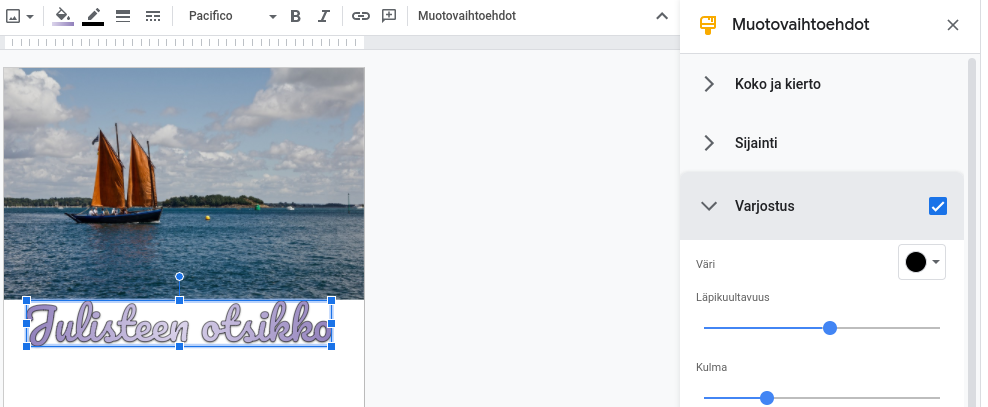 Klikkaa Muotovaihtoehdot → varjostus
Tee julisteellesi alareuna, joka sopii kuvaan.
Voit käyttää kuvaa, joka sinulla jo on. Kopioi kuva (CTRL+C) ja liitä (CTRL+V). Siirrä kopioitu kuva pois paperin alueelta, jotta sinun on helpompi työskennellä.
Tuplaklikkaa kopioitua kuvaa niin, että kuvan reunat muuttuvat mustaksi.Mustilla reunoilla voit “cropata” eli rajata kuvaa. Tee kuvan rajaus niin, että saat paperin alaosaan sopivan näköisen “jatkokuvan”. Kun rajaus valmis, klikkaa Enter ja raahaa paikoilleen.
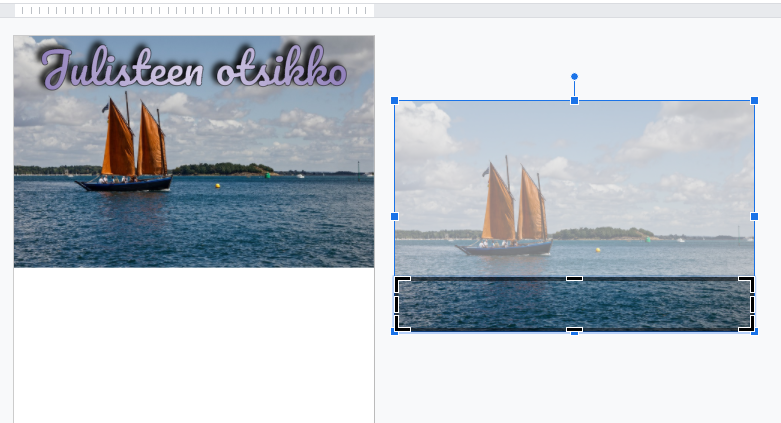 Lisää julisteeseen tarvittavat tekstit tekstilaatikoilla.
A4- kokoisena teksti näkyy melko pienenä (koska skaalaa näkymään koko paperin). Klikkaa näytä → zoomaa →100% niin näet paremmin, mitä kirjoitat.
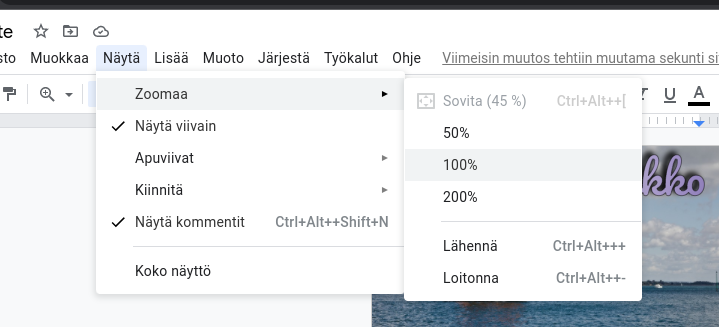 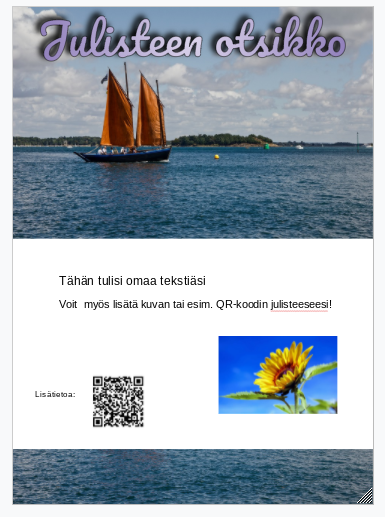 Voit lisätä julisteeseen vaikkapa QR-koodin, josta pääsee katsomaan lisätietoa/videon tms.
Kun juliste on valmis
Voit jakaa sen opettajalle esim. Classroomissa.
Juliste on myös mahdollista tallentaa pdf-tiedostoksi ennen kuin jaat.
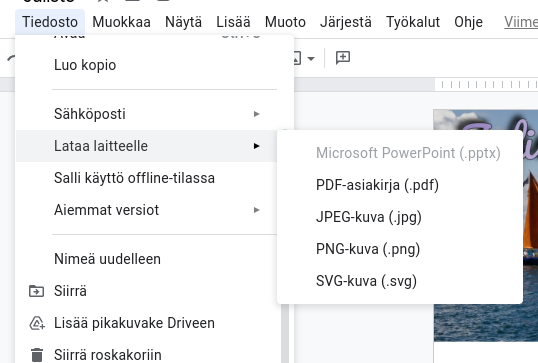 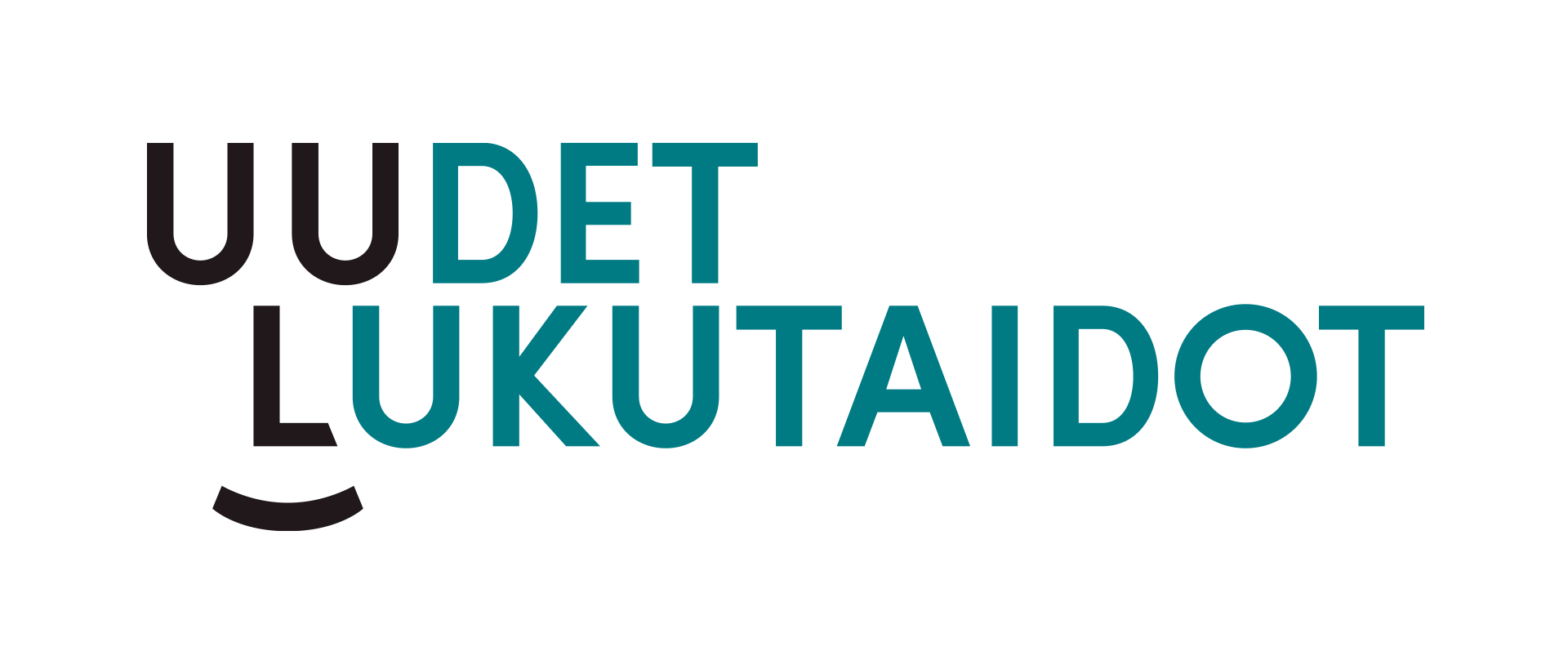 Tavoitteet
Oppilas laajentaa osaamistaan erilaisten luovien sisältöjen tekemisessä. 
Oppilas harjaantuu tekemään ajatuksia ilmaisevan, kantaa ottavan tai vaikuttamaan pyrkivän mediasisällön.
Oppilas osaa tehdä jonkin tietoa välittävän mediasisällön.
Ohjelmointiosaaminen
Ohjelmoinnillinen ajattelu
https://maol.fi/materiaalit/kpm/7-luokka/

https://maol.fi/materiaalit/kpm/8-luokka/

https://maol.fi/materiaalit/kpm/9-luokka/
Tutkiva työskentely ja tuottaminen
Ohjelmointi VEX- ja LEGO EV3- roboteilla, sekä Teachable machine: Linkki alla
https://sites.google.com/edu.rauma.fi/raumlainedigipolku/7-9-lk/ohjelmointi
Ohjelmoidut ympäristöt ja niissä toimiminen
https://maol.fi/materiaalit/kpm/7-luokka/p1/

https://maol.fi/materiaalit/kpm/8-luokka/p2/